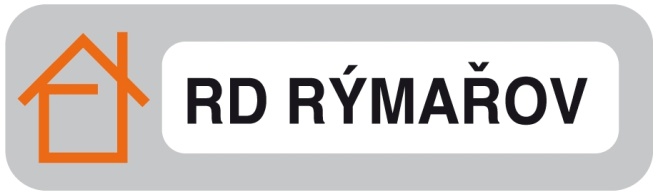 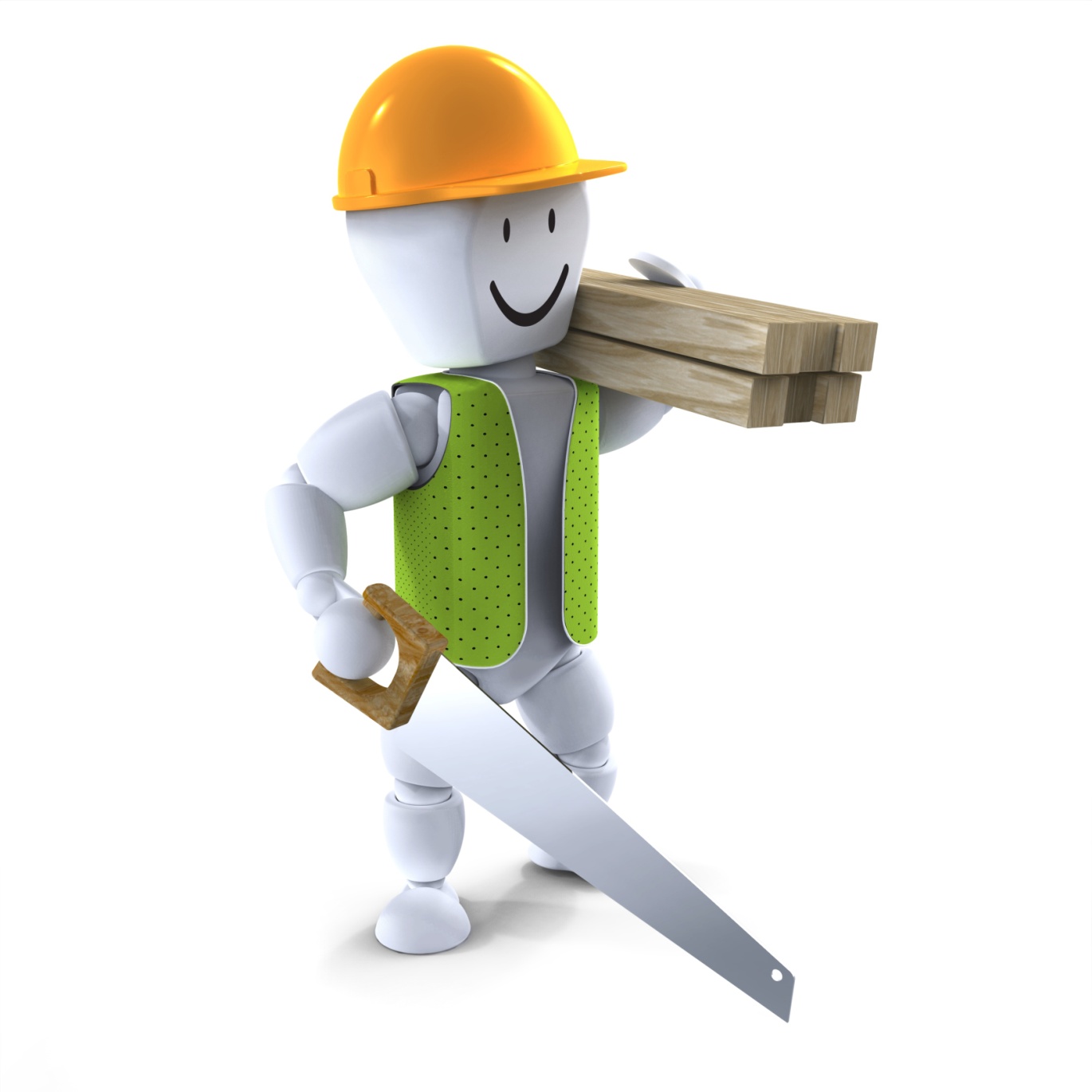 Prezentace 
společnosti
RD Rýmařov s. r. o.
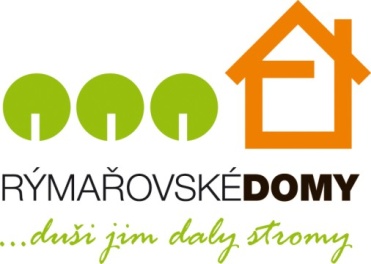 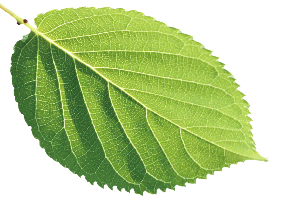 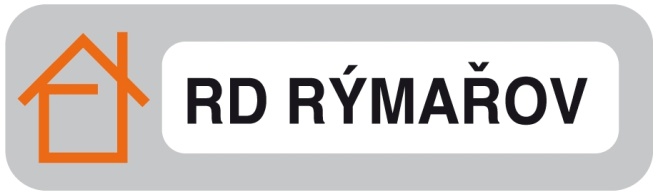 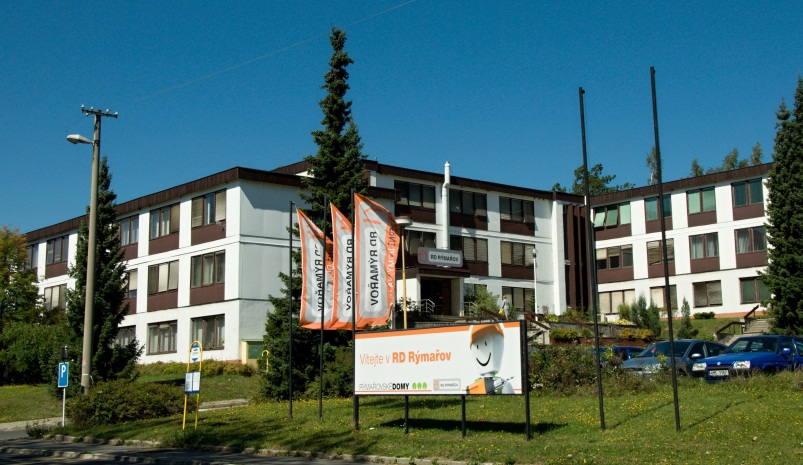 RD Rýmařov s. r. o.
Výroba a montáž rodinných a bytových domů
na klíč, a realizace developerských projektů.
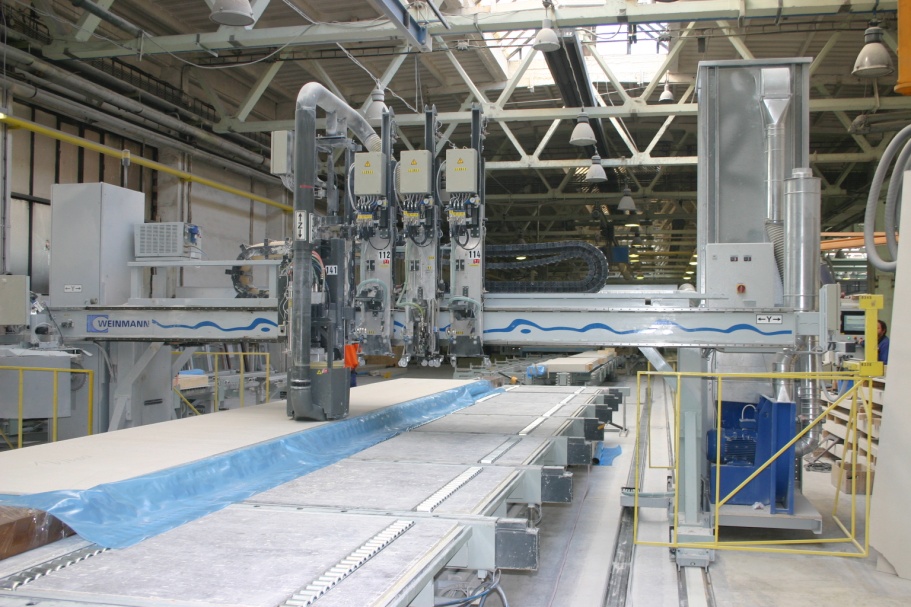 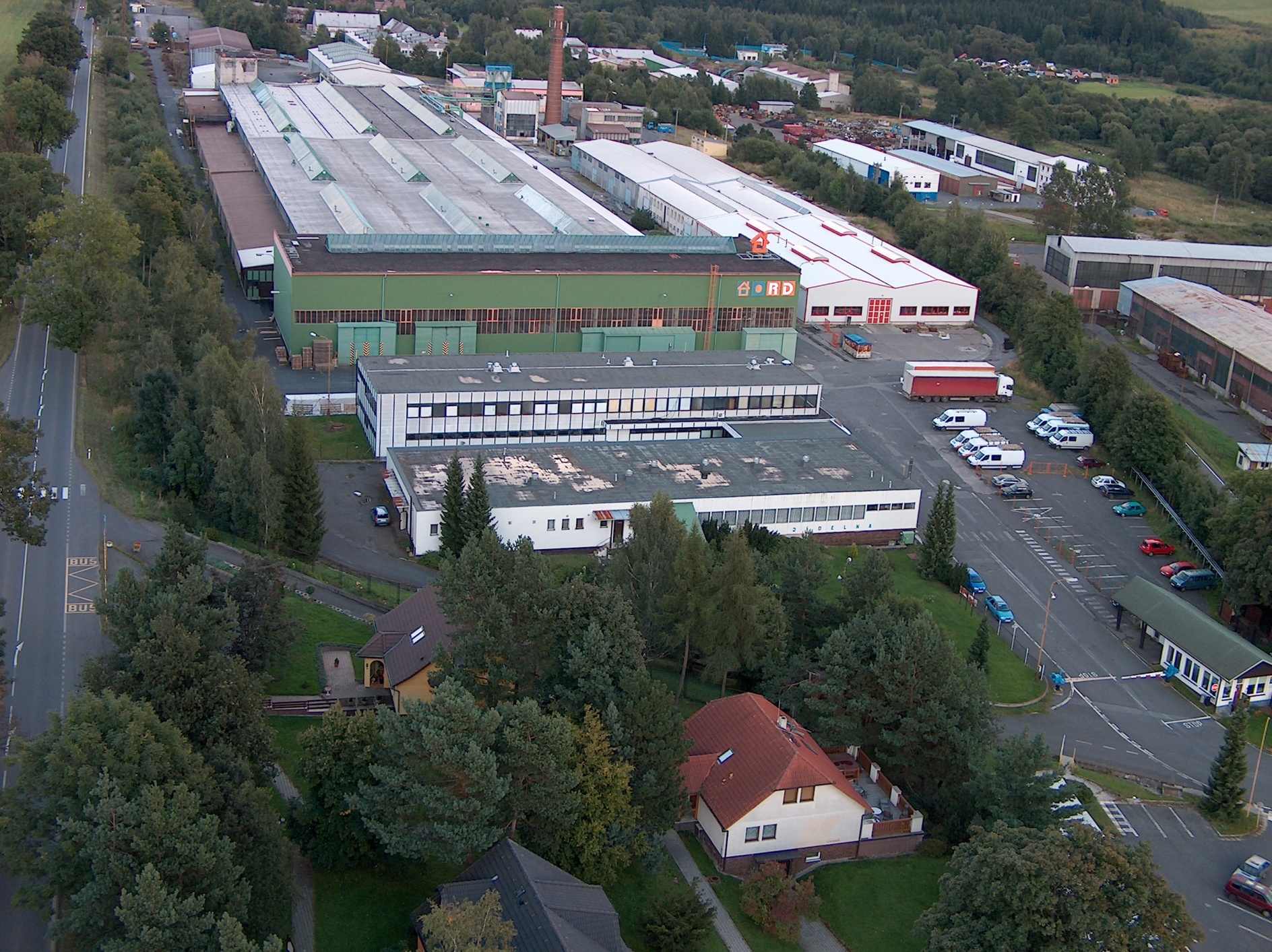 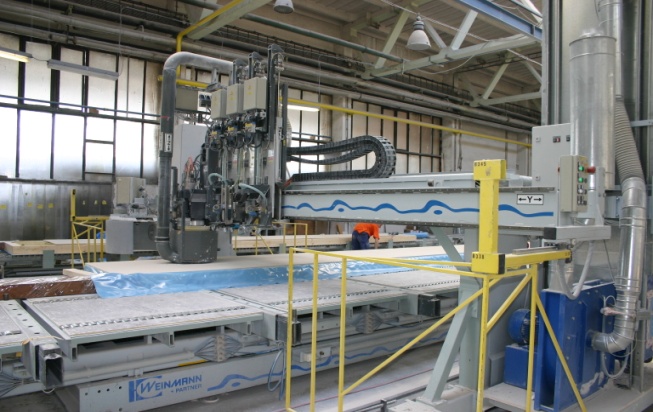 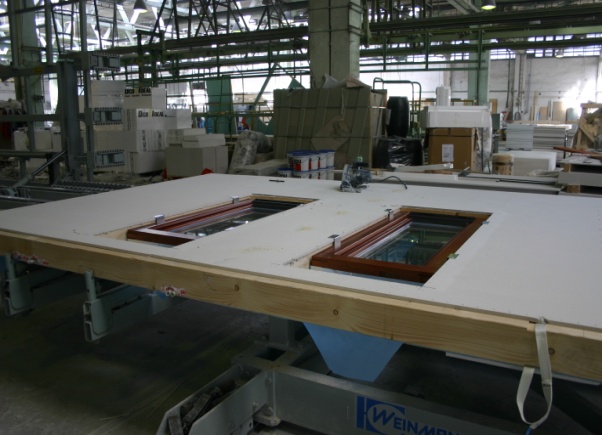 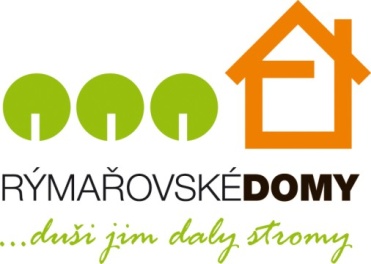 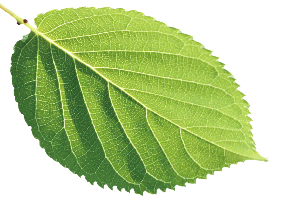 TA ČR – Centra kompetencí
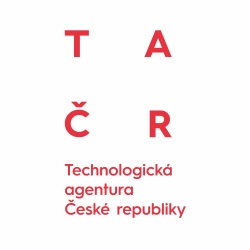 MAPA ČINNOSTÍ OPTIMALIZACE KONSTRUKCÍ
Materiál schodišťového 
TRAKTU
(výtahové šachty)
POŽÁRNÍ PROBLEMATIKA
VARIANTY STŘEŠNÍCH 
SYSTÉMŮ
Spolupráce se stavebními
technologiemi
- betonová skeletová konstrukce +
   výplňový panel RD,
- dřevobetonový strop.
CELKOVÁ ESTETIKA STAVBY
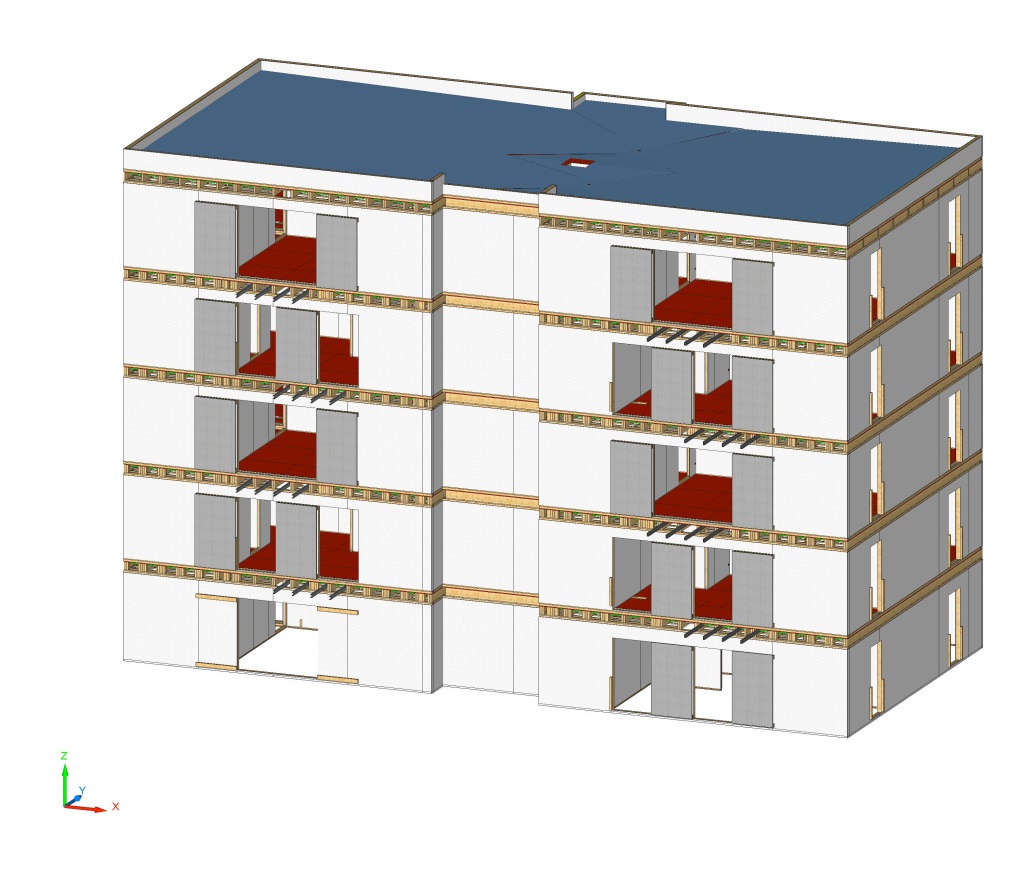 VARIANTY SKLADBY PANELU
hledisko konstrukční
Akustika:
- exteriér,
- interiér.
Varianta SKLADBY PANELŮ
hledisko tepelně izolační
Varianty koeficientu U, 
-> U = 0,18 W/m2*K
-> U = 0,16 W/m2*K
-> U = 0,14 W/m2*K
-> U = 0,10 W/m2*K
Ekonomika stavby 
- maximalizace prefabrikace
VNITŘNÍ PROSTŘEDÍ 
– tepelná pohoda,
– vlhkost vnitřního prostředí,
– proudění vzduchu ve vnitřním 
   prostředí,
– kvalita vnitřního prostředí (CO2),
– prosvětlení vnitřního prostředí.
statika konstrukce
ŽIVOTNOST STAVBY:
- měření vlhkosti v konstrukcích.
STABILITA
- prostorová tuhost objektu
(sesedání konstrukce).
VARIANTY ZALOŽENÍ STAVBY
CELKOVÁ SPOTŘEBA ENERGIÍ
VARIANTY ŘEŠENÍ:
- v energetických systémech (veřejné sítě), 
- mimo energetické systémy
  (ostrovní systémy),
- bilance spotřeby a přebytku energií.
ZDROJE VYTÁPĚNÍ
Projekt TE02000077 byl realizován
za finanční spoluúčasti TA ČR
ÚSPORNÁ DOMÁCNOST BUDOUCNOSTI
FOTOVOLTANICKÉ PANELY
CHYTRÉ ELEKTROSPOTŘEBIČE
Mají nejvyšší úspornou třídu a jejich provoz má 
Na starosti chytrý řídící systém. Jakmile se 
členové domácnosti uloží ke spánku, vše 
nepotřebné automaticky vypne a zapne pračku 
nebo myčku nádobí.
CHYTRÝ ŘÍDÍCÍ SYSTÉM
Pohybové čidlo, které snižuje 
teplotu a šetří náklady na vytápění, 
když v místnosti nikdo není.
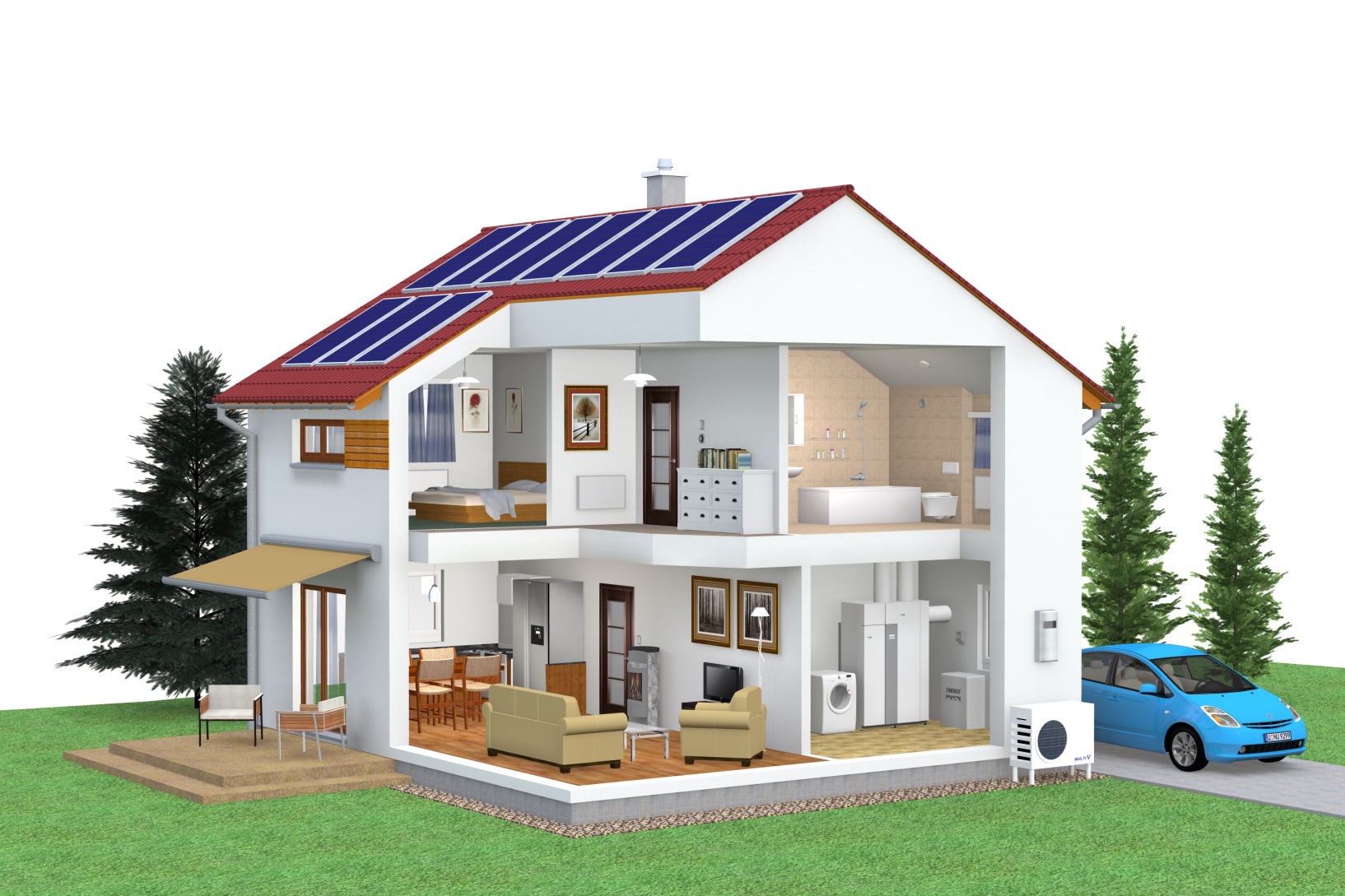 CHYTRÝ ELEKTROMĚR
Bude součástí každé domácnosti. 
Je základem chytrých sítí – dokáže 
Přenášet data v reálném čase, 
a to o spotřebě, ale i o výrobě elektřiny v každém odběrném místě.
TEPELNÉ ČERPADLO
Součástí každého topného systému nízkoenergetických domů budoucnosti se stane tepelné čerpadlo, které zajistí teplou vodu a Vytápění ve většině 
měsíců roku.
BATERIE – využití akumulace
Pokud nevyrábí dostatečné množství energie, dodává ji z vysoce kapacitní baterie, do které se v případě přebytku energie ukládá. Přebytky energie se mohou použít např. na nabíjení automobilu.
KVALITA VNITŘNÍHO PROSTŘEDÍ
– tepelná pohoda,  – vlhkost vnitřního prostředí,
– proudění vzduchu ve vnitřním 
   prostředí,  – kvalita vnitřního prostředí (CO2),
– prosvětlení vnitřního prostředí.
Větrání s rekuperací
Dlouhodobě zákazníky oblíbený rodinný dům SOLO 117
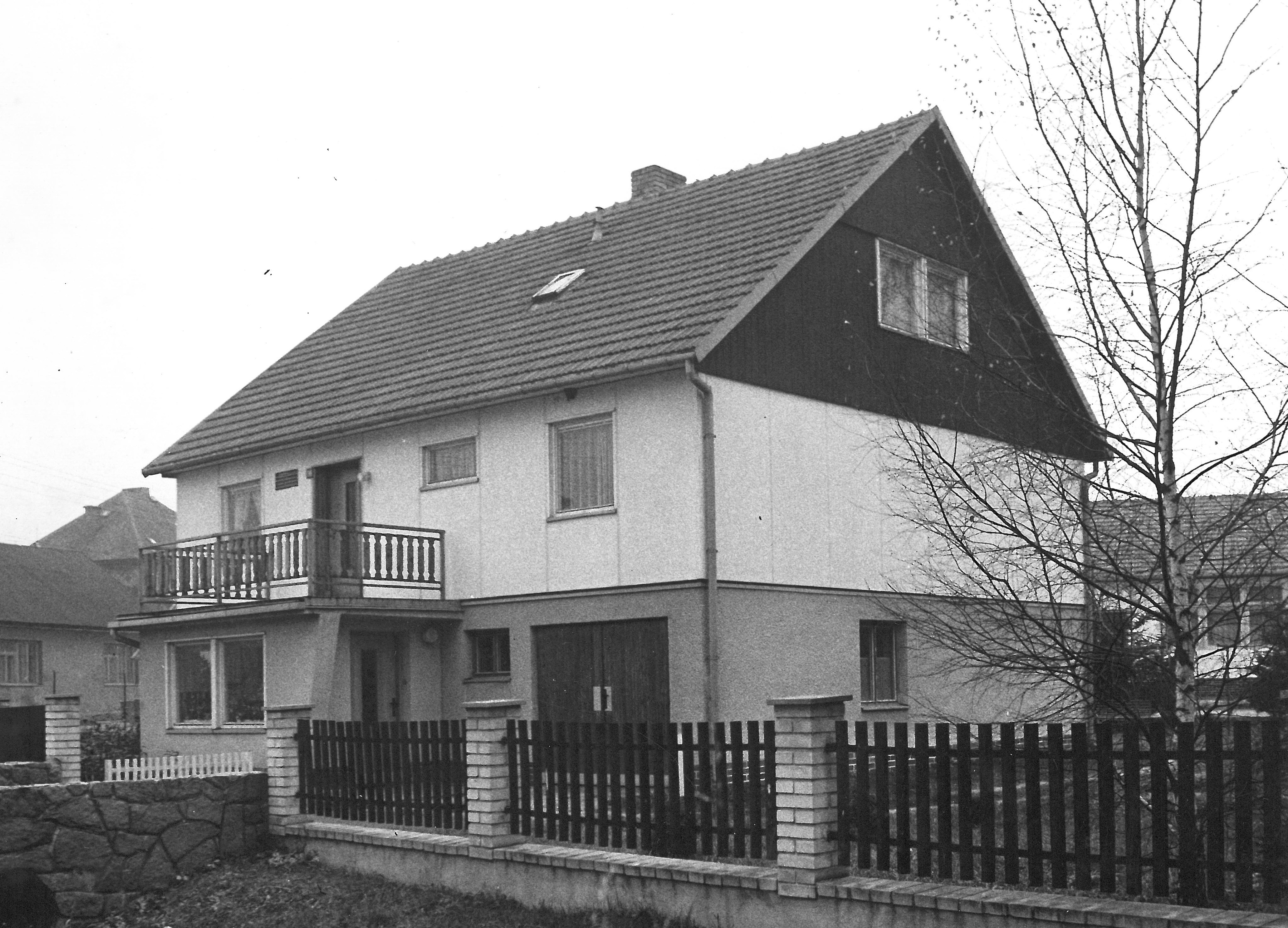 rok 1977
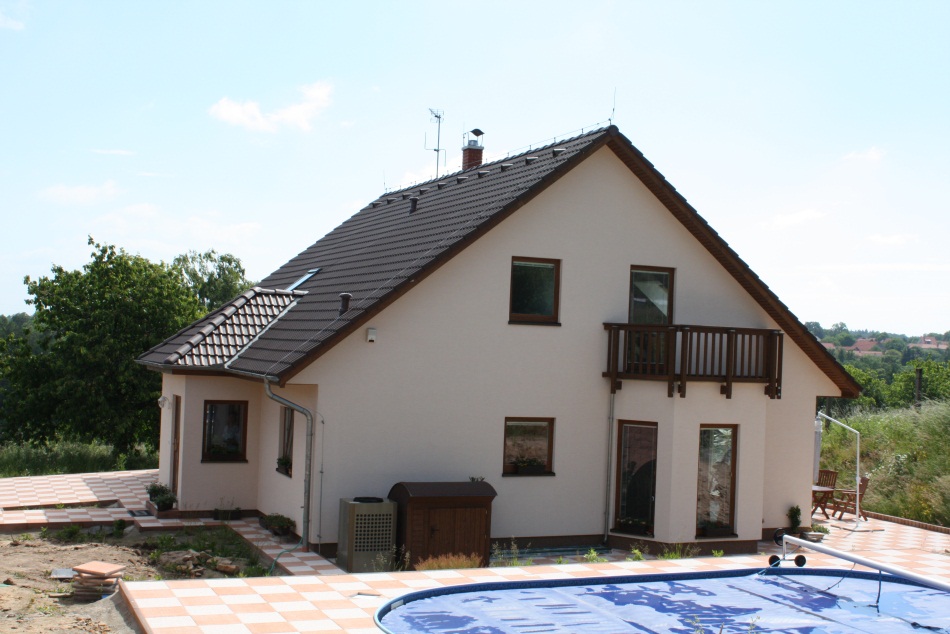 rok 2007
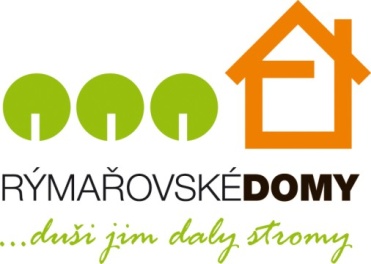 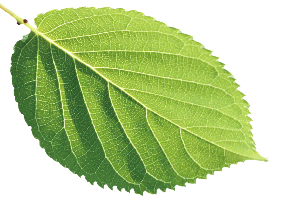 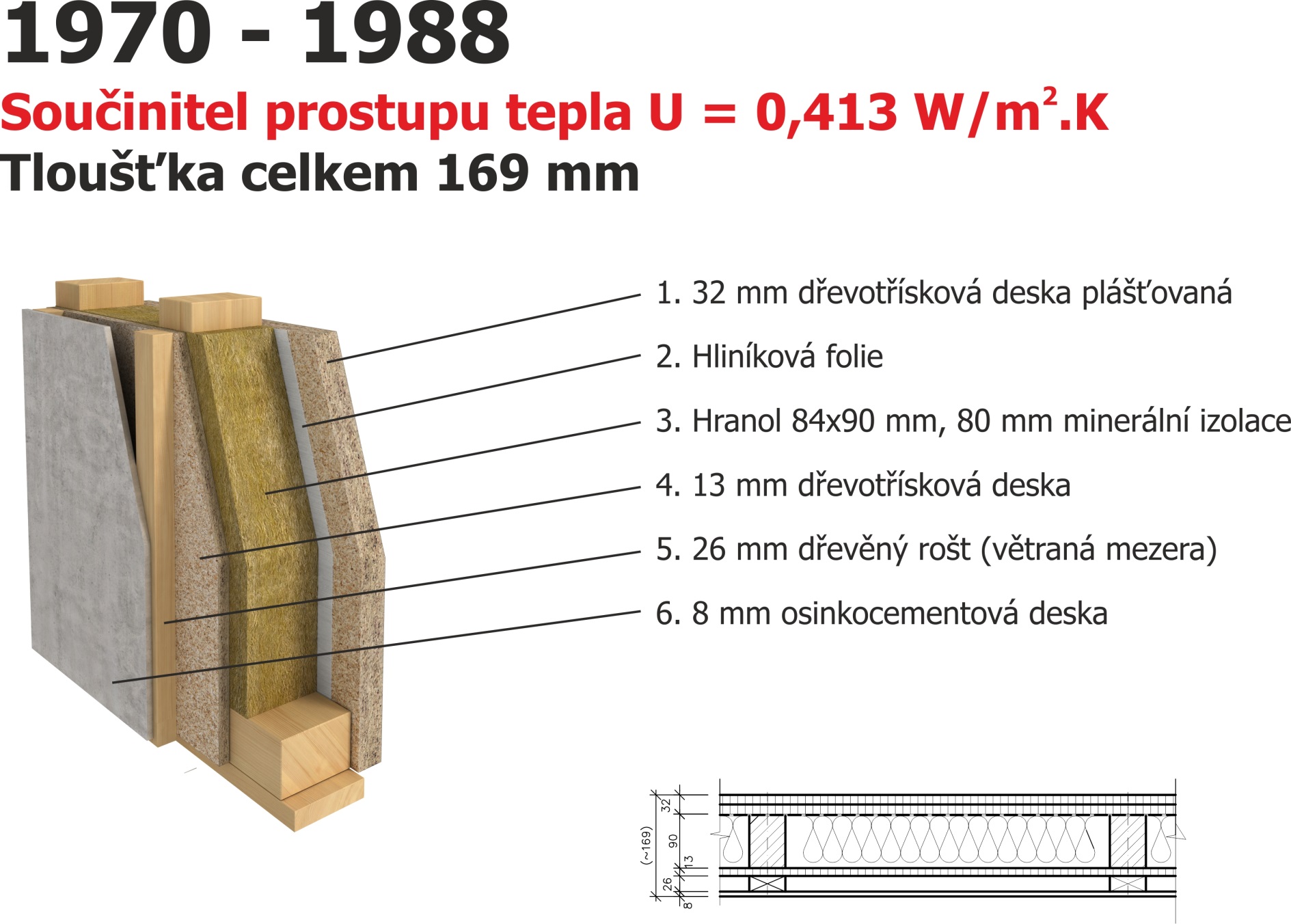 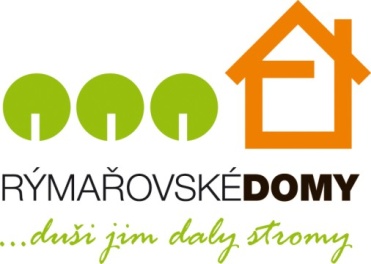 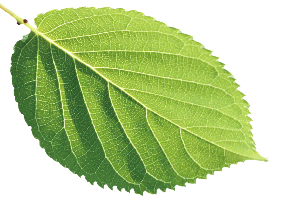 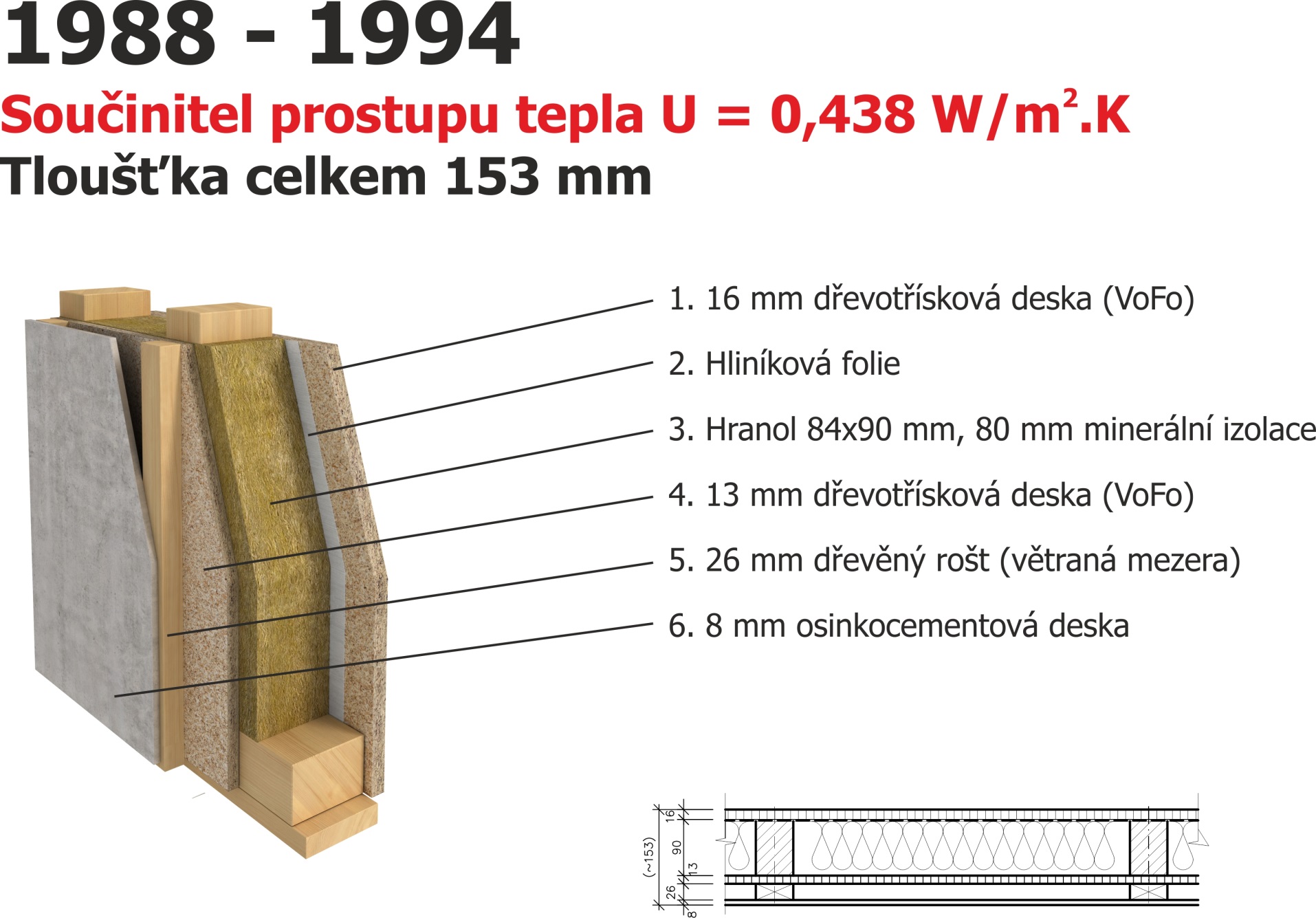 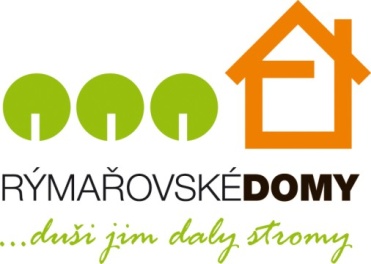 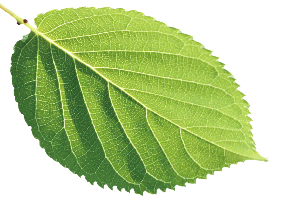 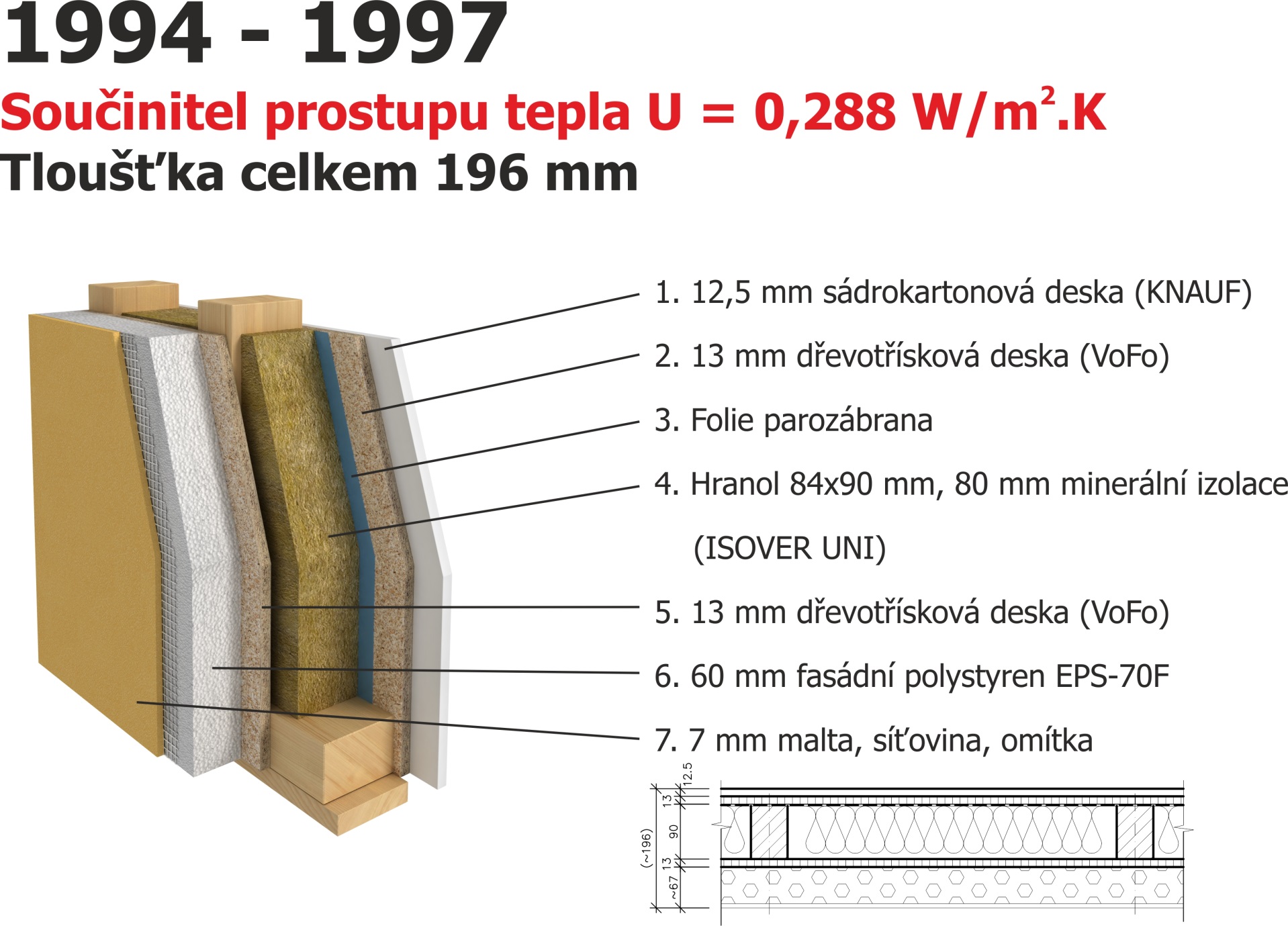 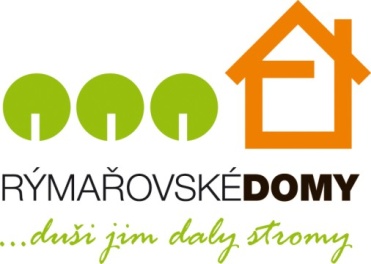 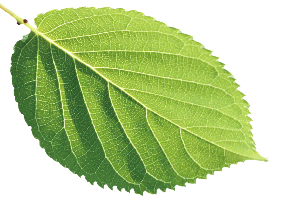 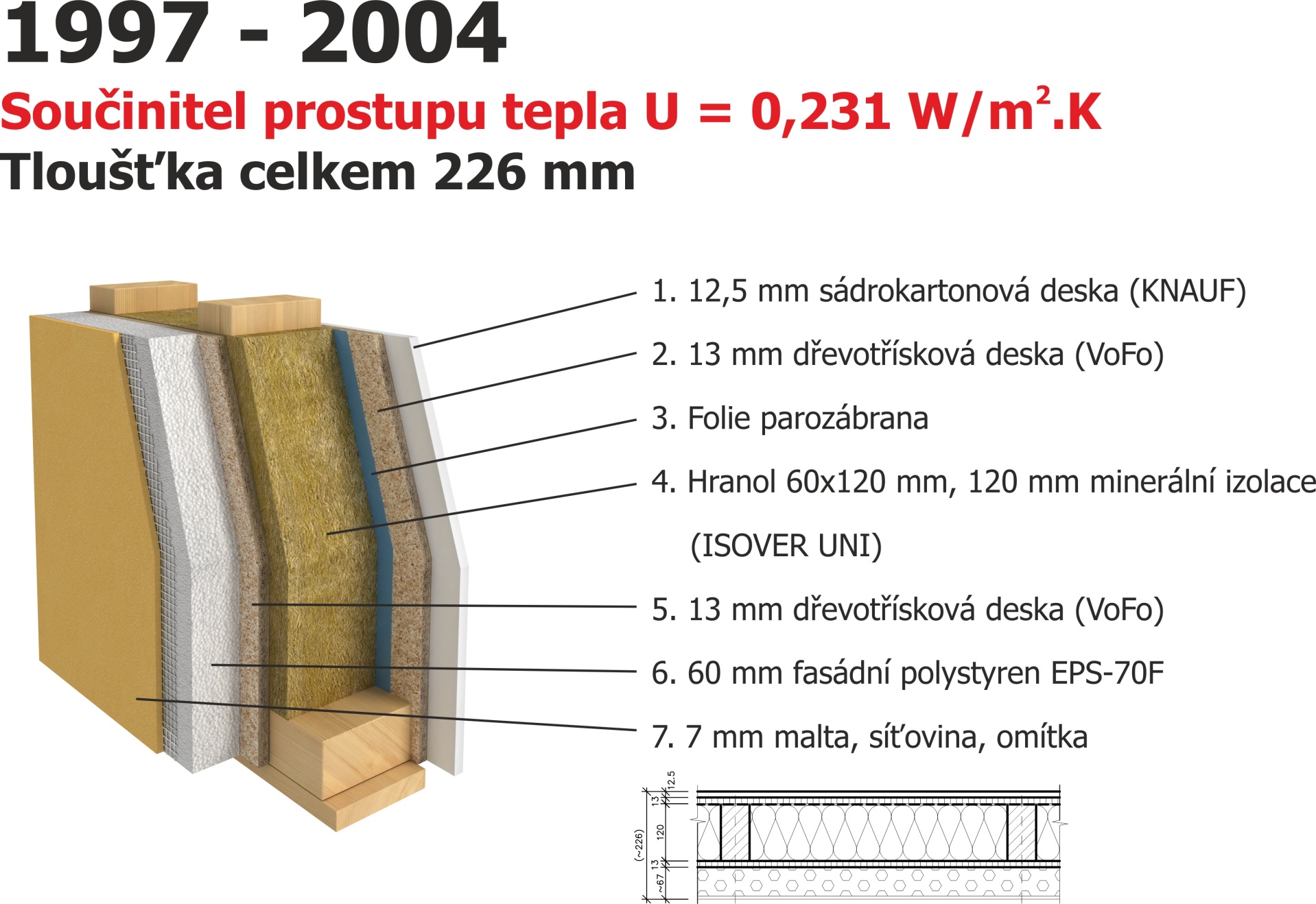 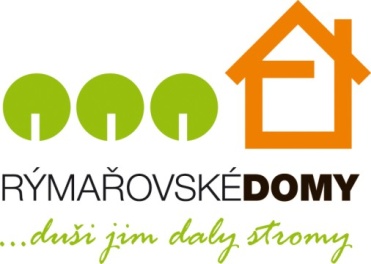 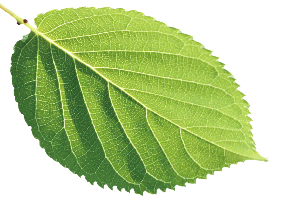 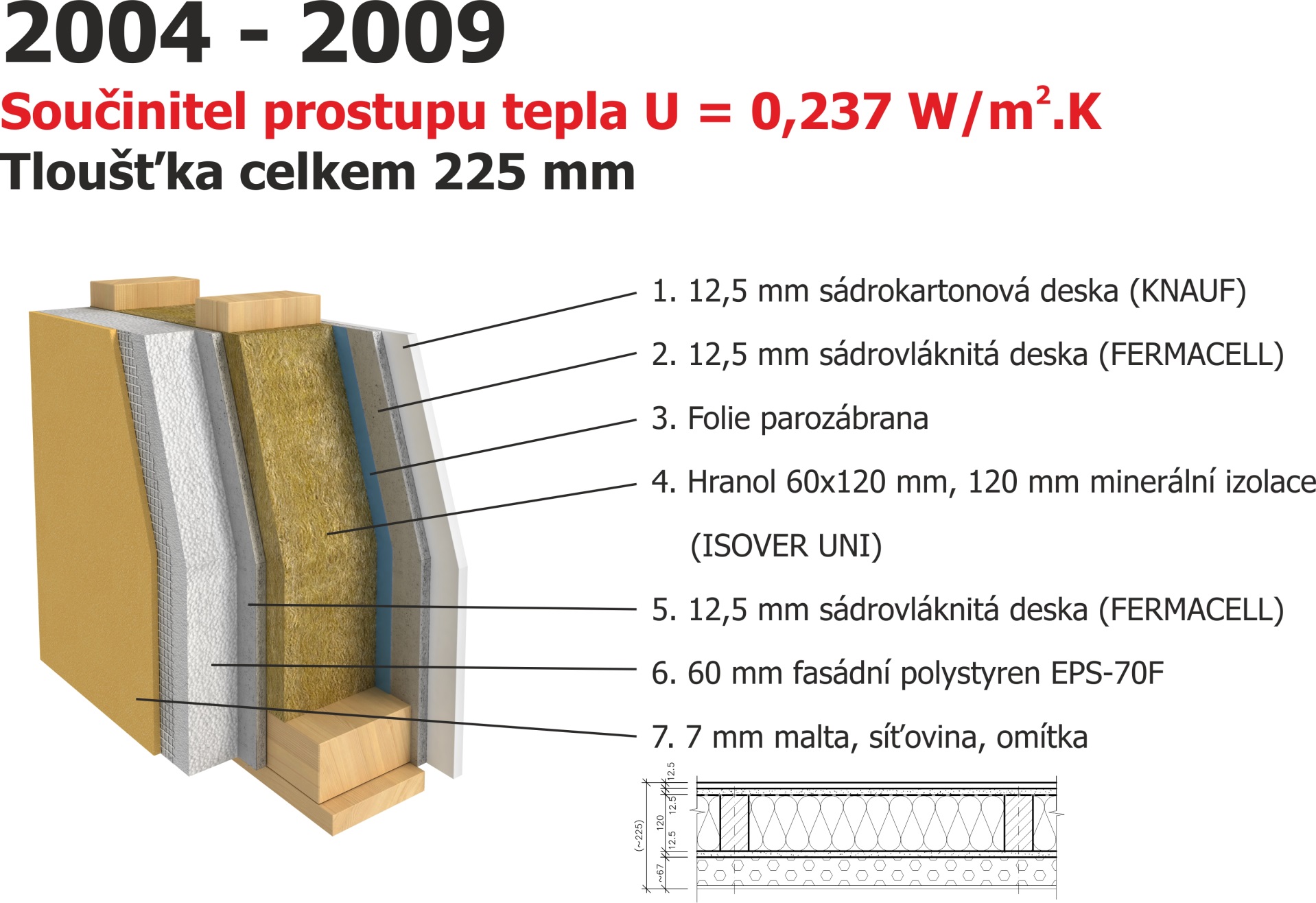 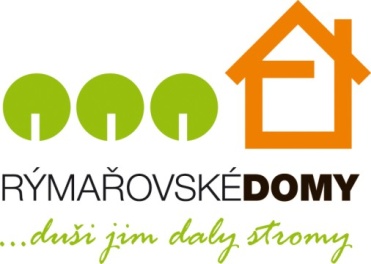 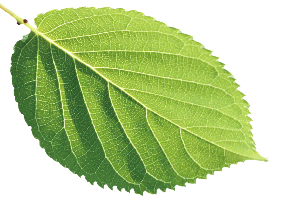 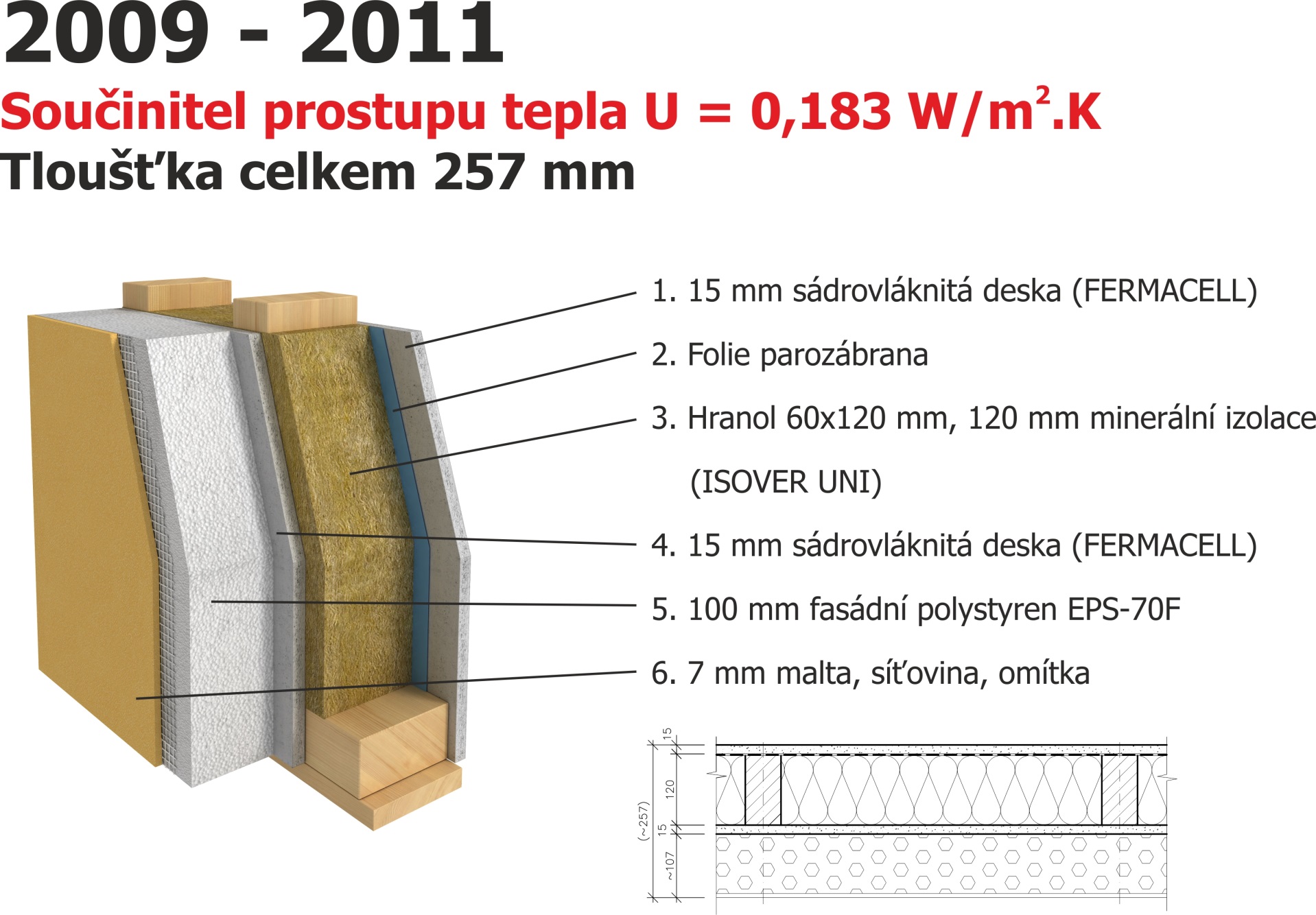 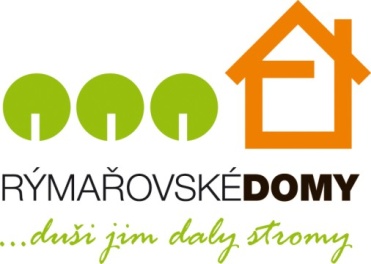 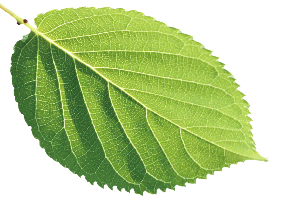 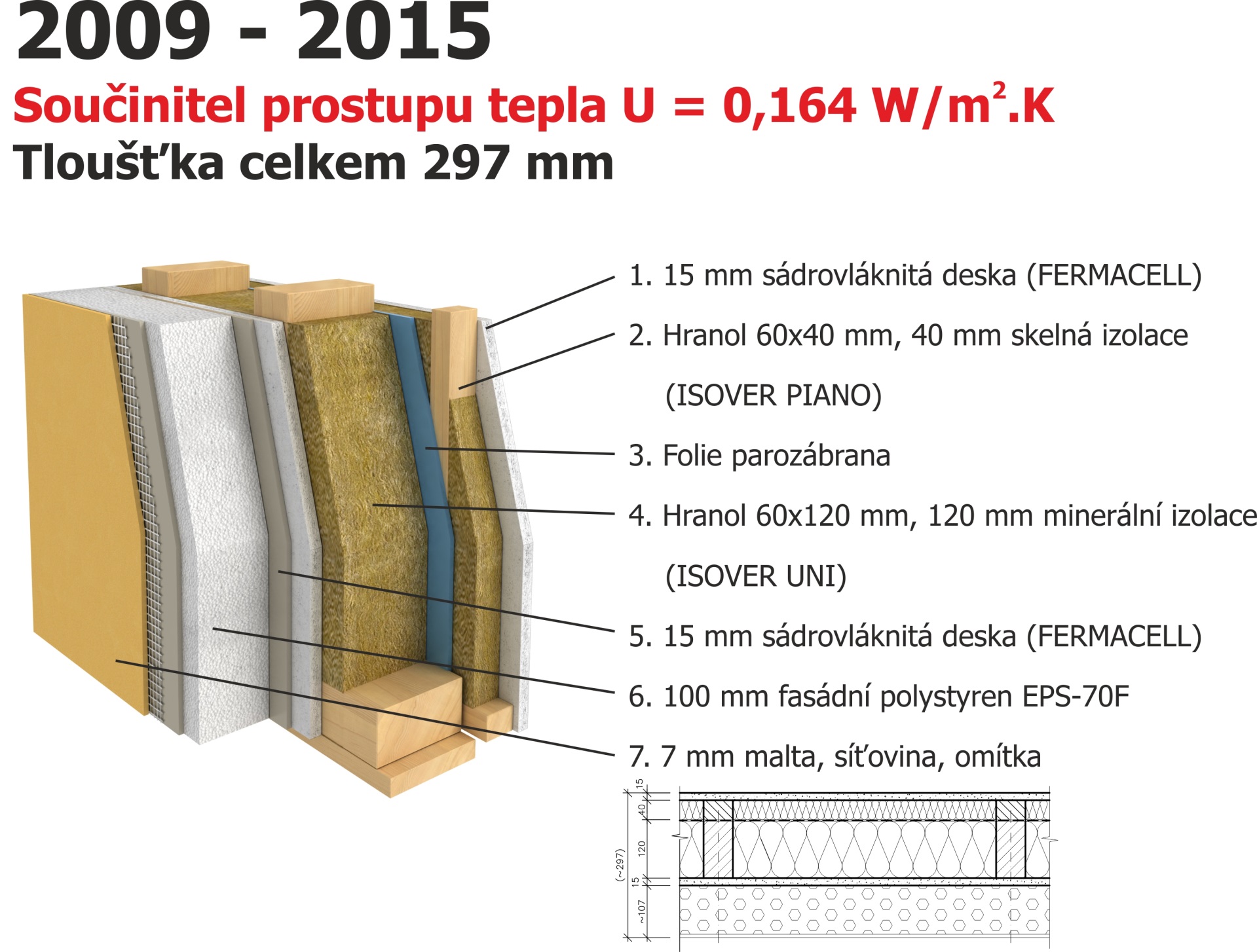 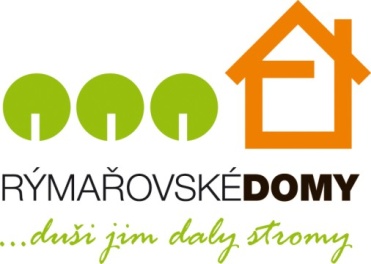 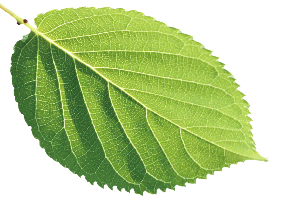 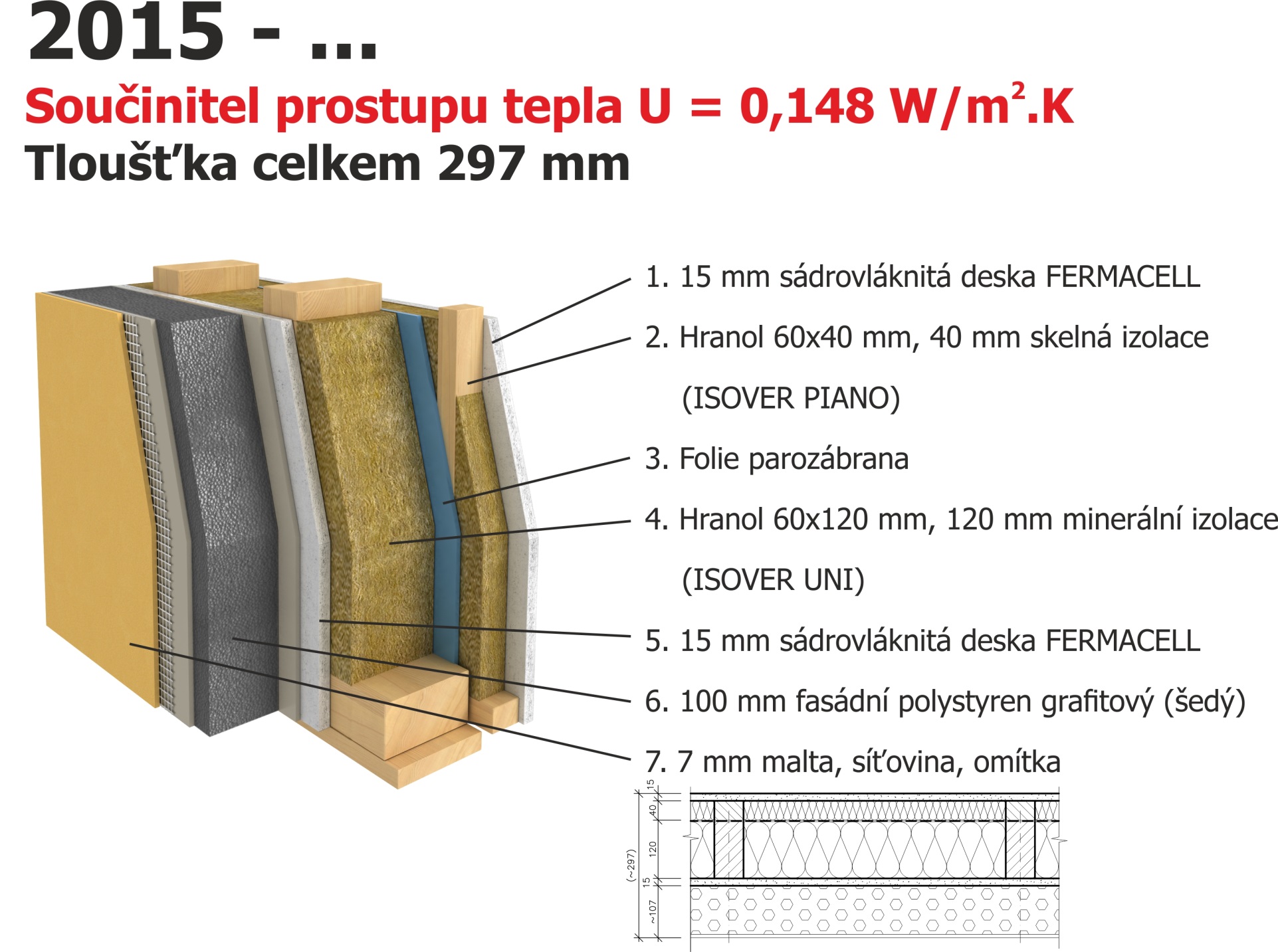 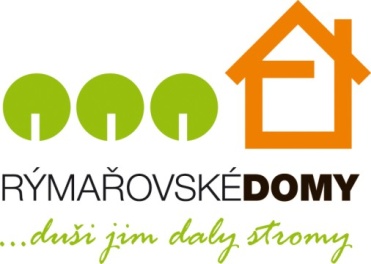 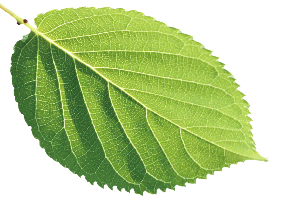 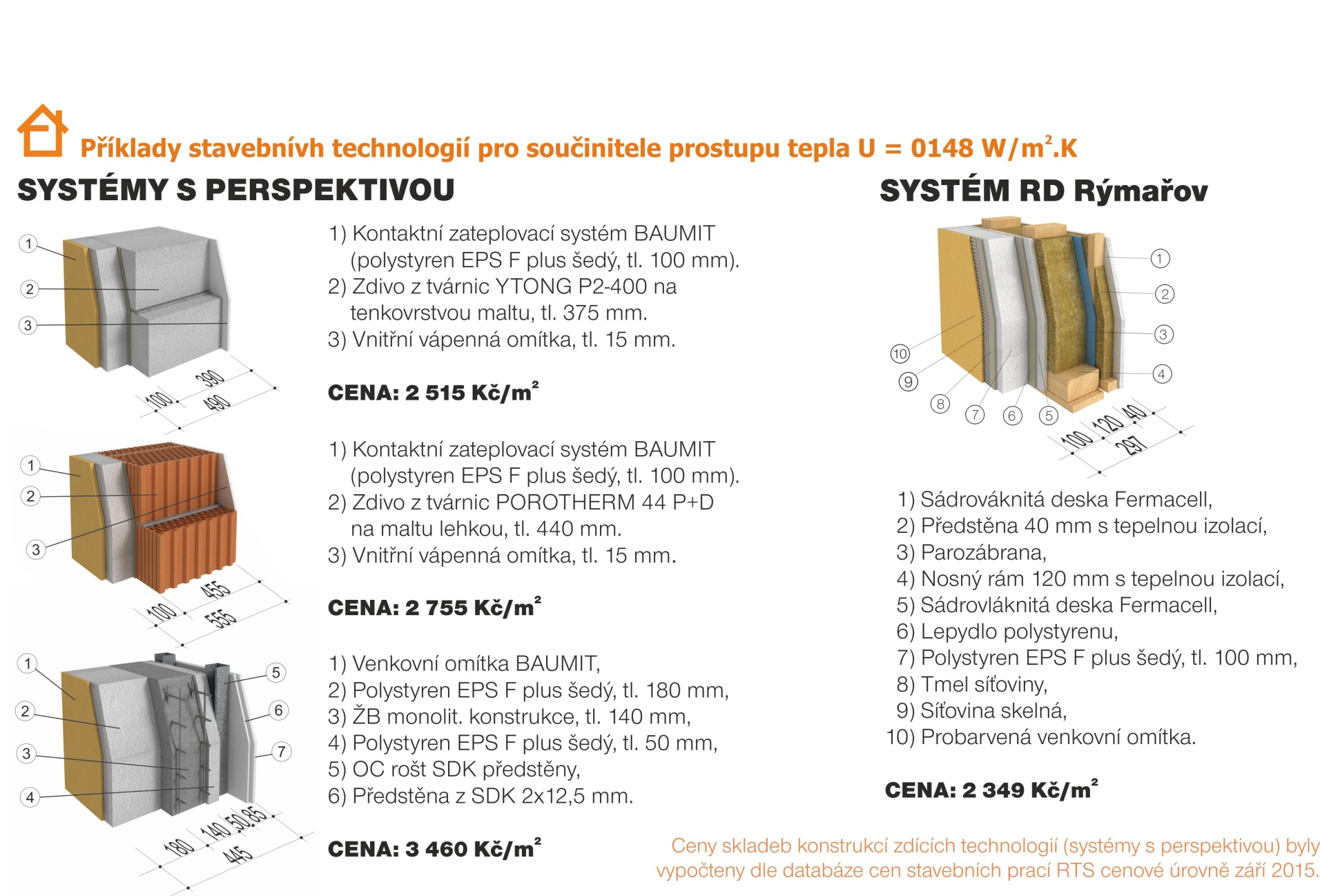 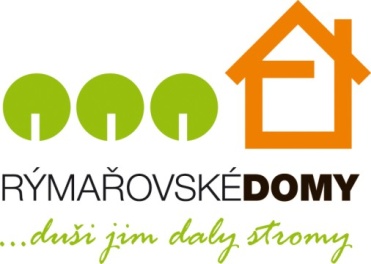 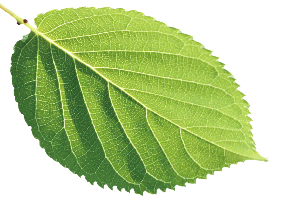 Působnost RD Rýmařov s. r. o. v rámci ČR:
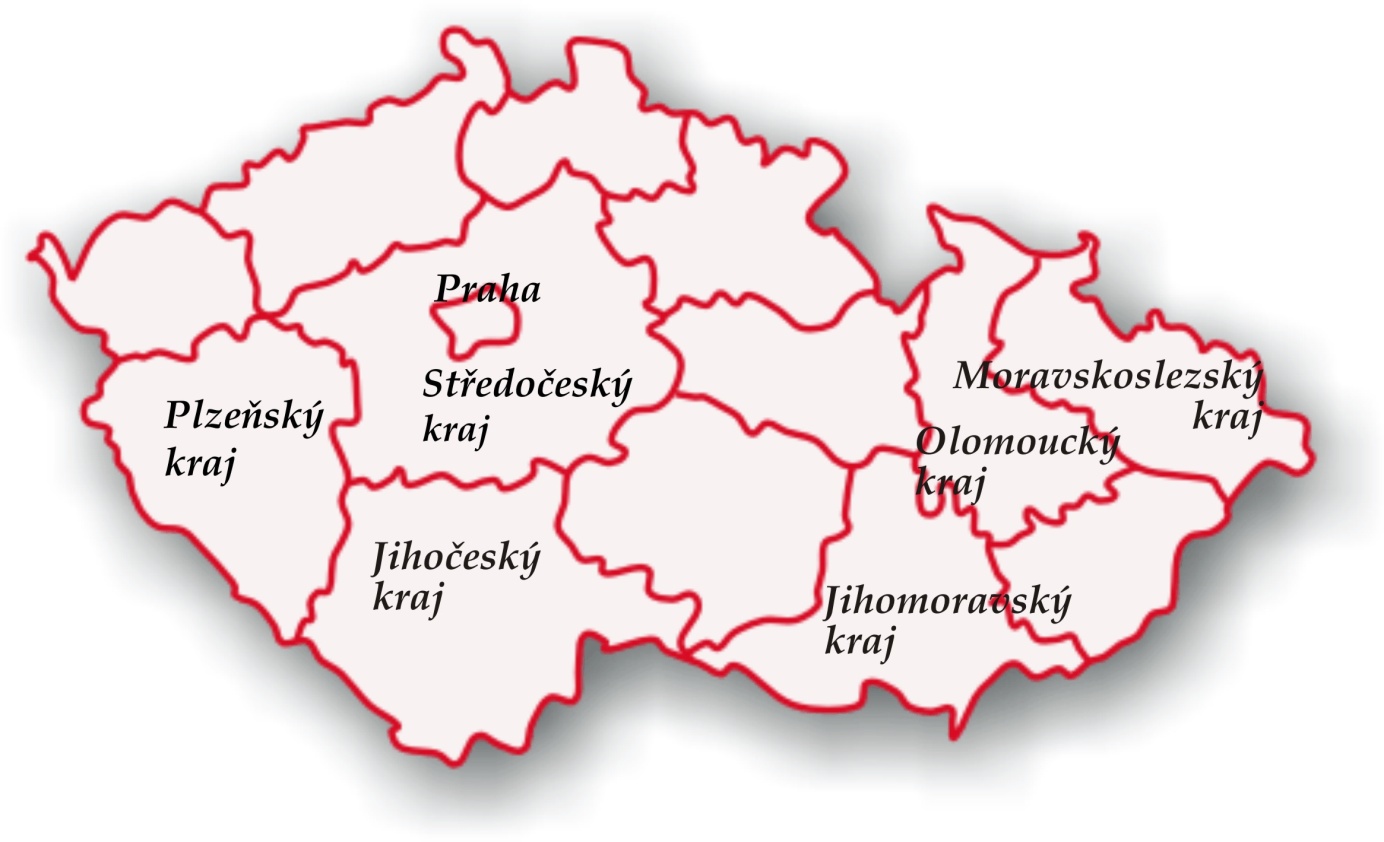 V rámci Evropy:
Německo, Slovensko, Polsko, Rusko, Ukrajina, Rakousko, Švýcarsko, Řecko
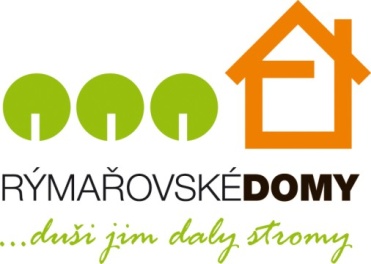 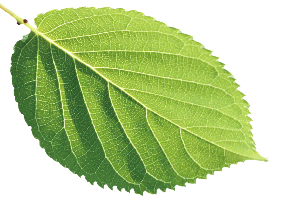 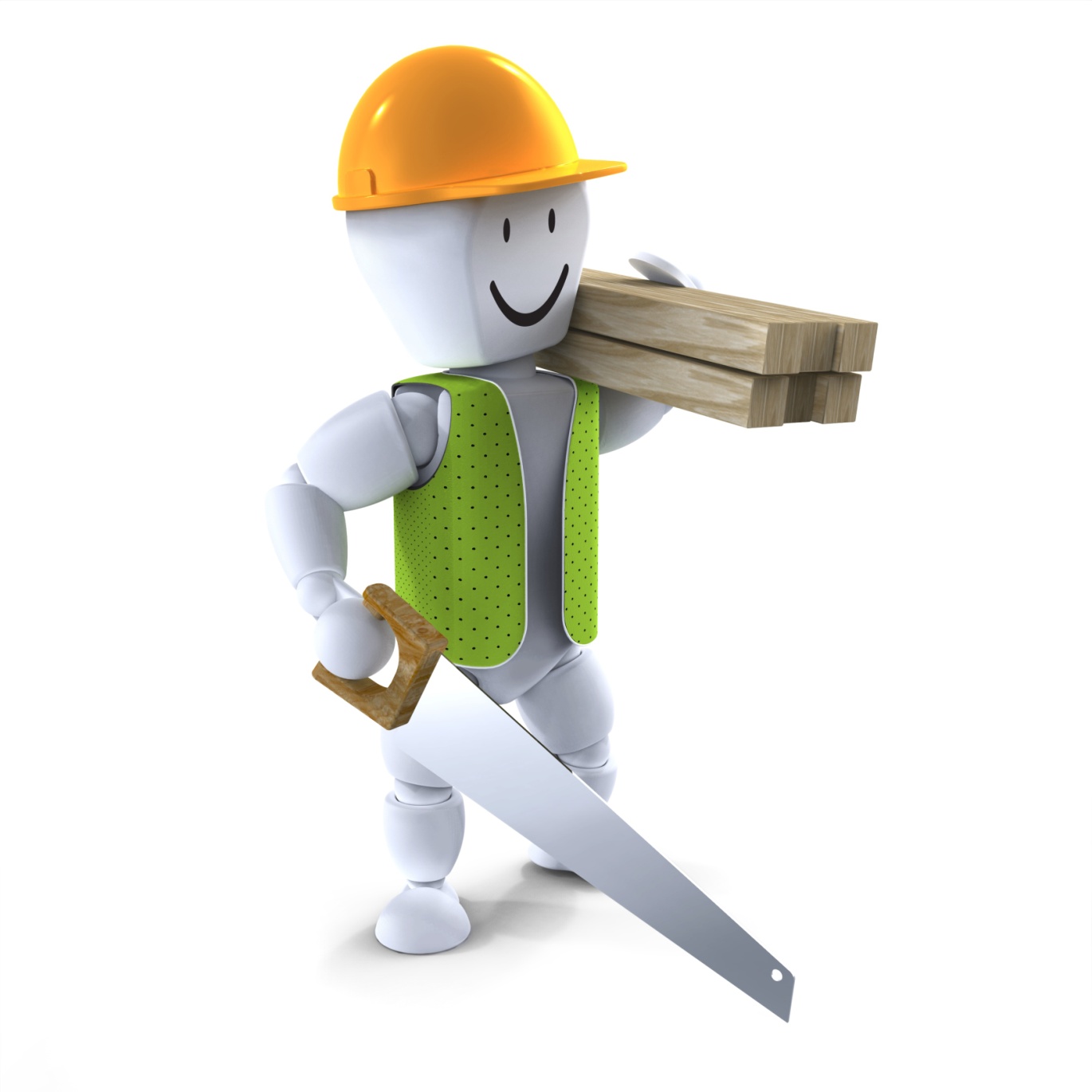 • 46 let tradice
Společnost působí na stavebním trhu již déle než 45 let.
• 23.000 realizovaných staveb
Realizovali jsme více než 23.000 staveb, a to nejen rodinných či bytových domů, ale také celých developerských projektů.
• prefabrikovaná výroba dřevostaveb
Moderní výroba na bázi lehké prefabrikace dřeva.
• sendvičový systém
Stavební systém třetího tisíciletí, kde spojení tradičního, 
v přírodě obnovitelného materiálu, spolu se špičkovými 
současnými materiály, vytváří systém suché výstavby, 
který splňuje všechny parametry současných požadavků 
na ekologickou stavbu.
• vysoká kvalita
Výroba panelů na automatických linkách zaručuje přesnost, která umožňuje realizovat dokončovací práce ve vysoké kvalitě.
• mimořádně dlouhá záruka
30 let.
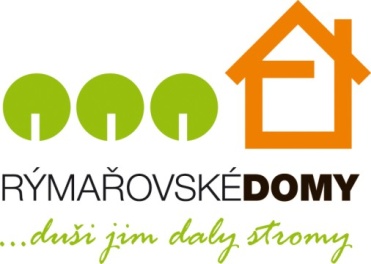 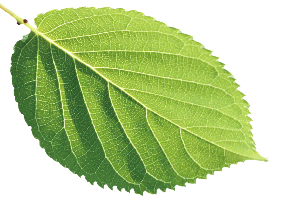 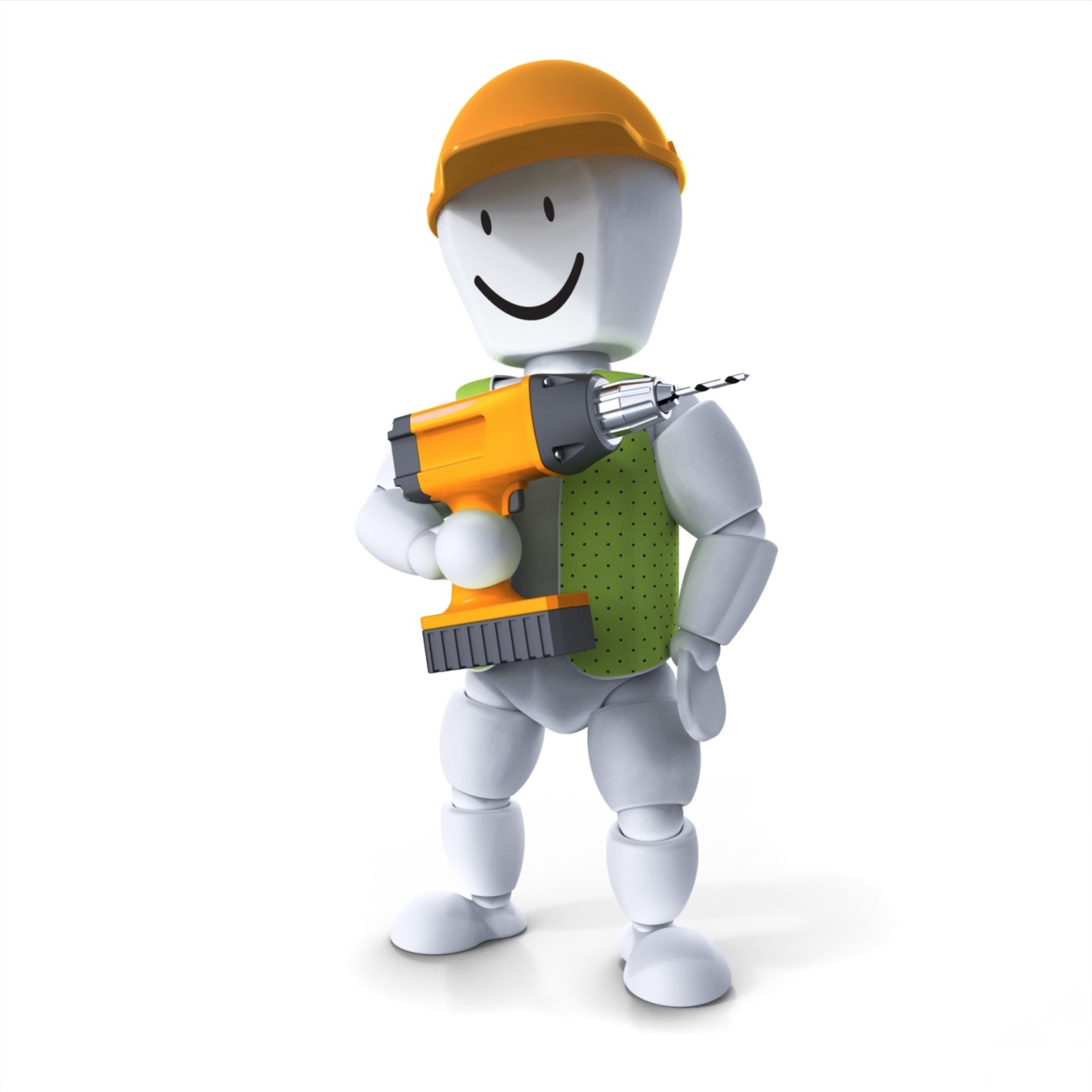 • rychlost výstavby
Cílevědomá práce na technických parametrech, 
maximální přesnost při zabezpečování kvality 
a propracovaná logistika nám umožňují realizovat 
v rámci dnů to, co jiní realizují v rámci měsíců. 
Při stavbě rodinného domu naplňujeme heslo: 
„Bydlení do měsíce“.

• snížení nákladů
Lehkost konstrukce umožňuje snížit spotřebu materiálu 
na založení stavby, a tím snížit náklady na realizaci.

• zvětšení zastavěných ploch
Vytvořením sendvičového systému lze docílit vysokých 
energetických parametrů bez nároků na zvětšování 
zastavěného prostoru nebo na úkor bytových ploch.

• obchodování na evropském stavebním trhu
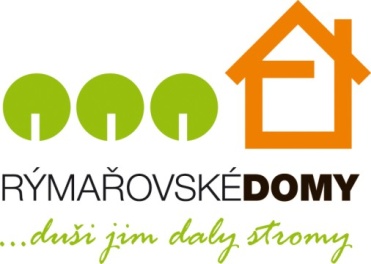 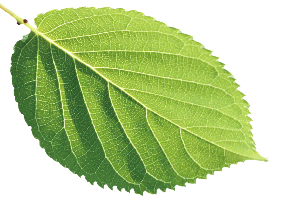 Klademe důraz na zdravotní nezávadnost používaných materiálů. 
Ve všech požadavcích splňujeme tuzemské normy i přísné normy tradičních zemí Evropské unie.



• právo užívat znak kvality RAL, propůjčovaný 
Společností pro jakost německých montovaných staveb.

• získali jsme certifikovaný 
systém řízení kvality dle normy ISO 9001.

• důkazem kvality výrobků je evropský 
certifikát ETA podle ETAG 007, který 
společnost získala jako první v České republice!

• získali jsme rovněž energetický certifikát, 
kterým se řadíme do kategorie energeticky 
úsporných domů.
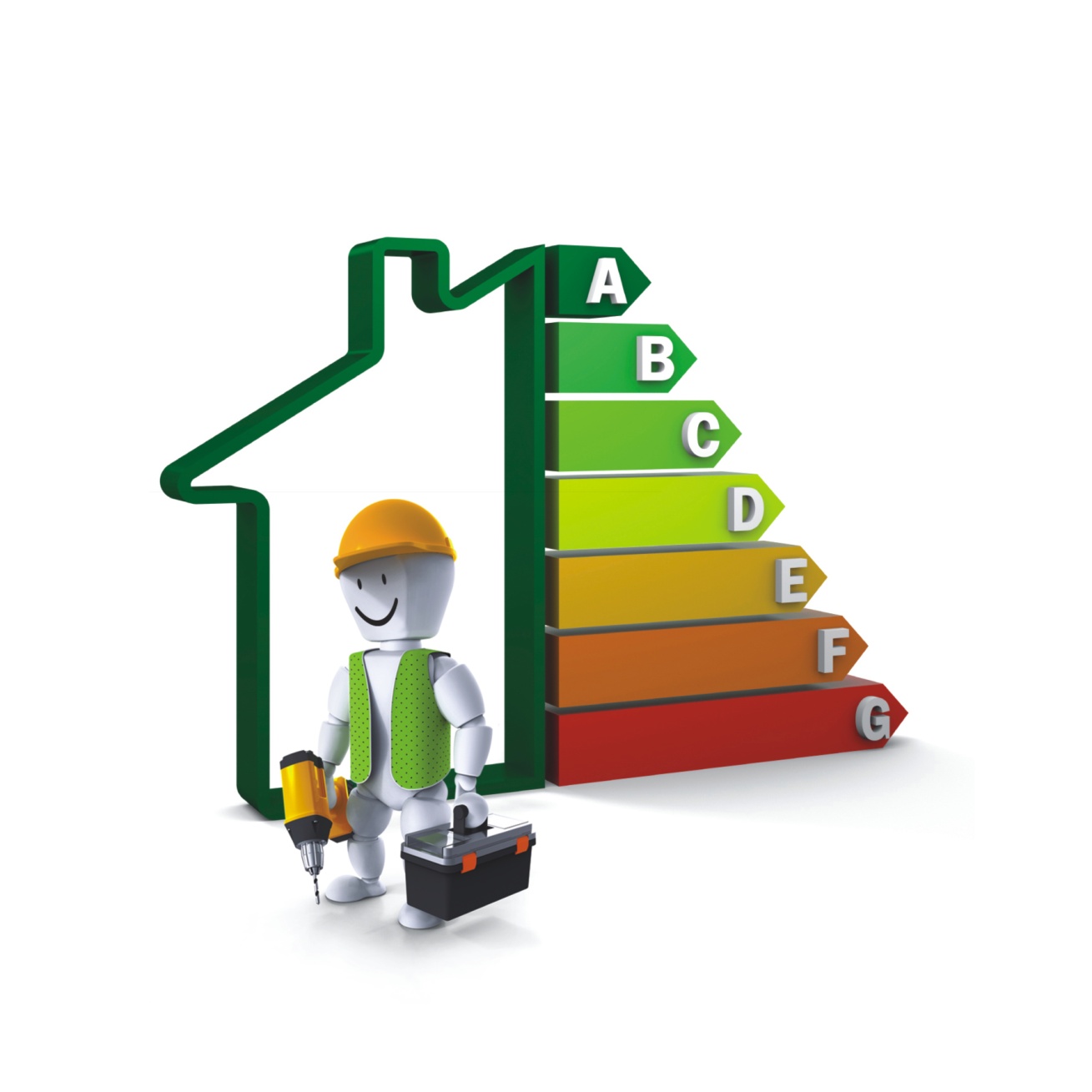 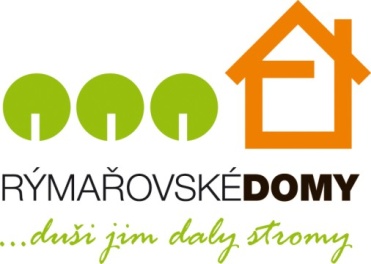 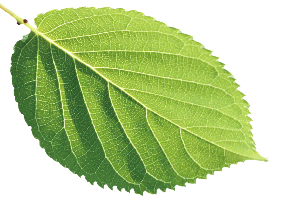 Výrobním zaměřením splňujeme i podmínky Kjótského protokolu o emisích CO2
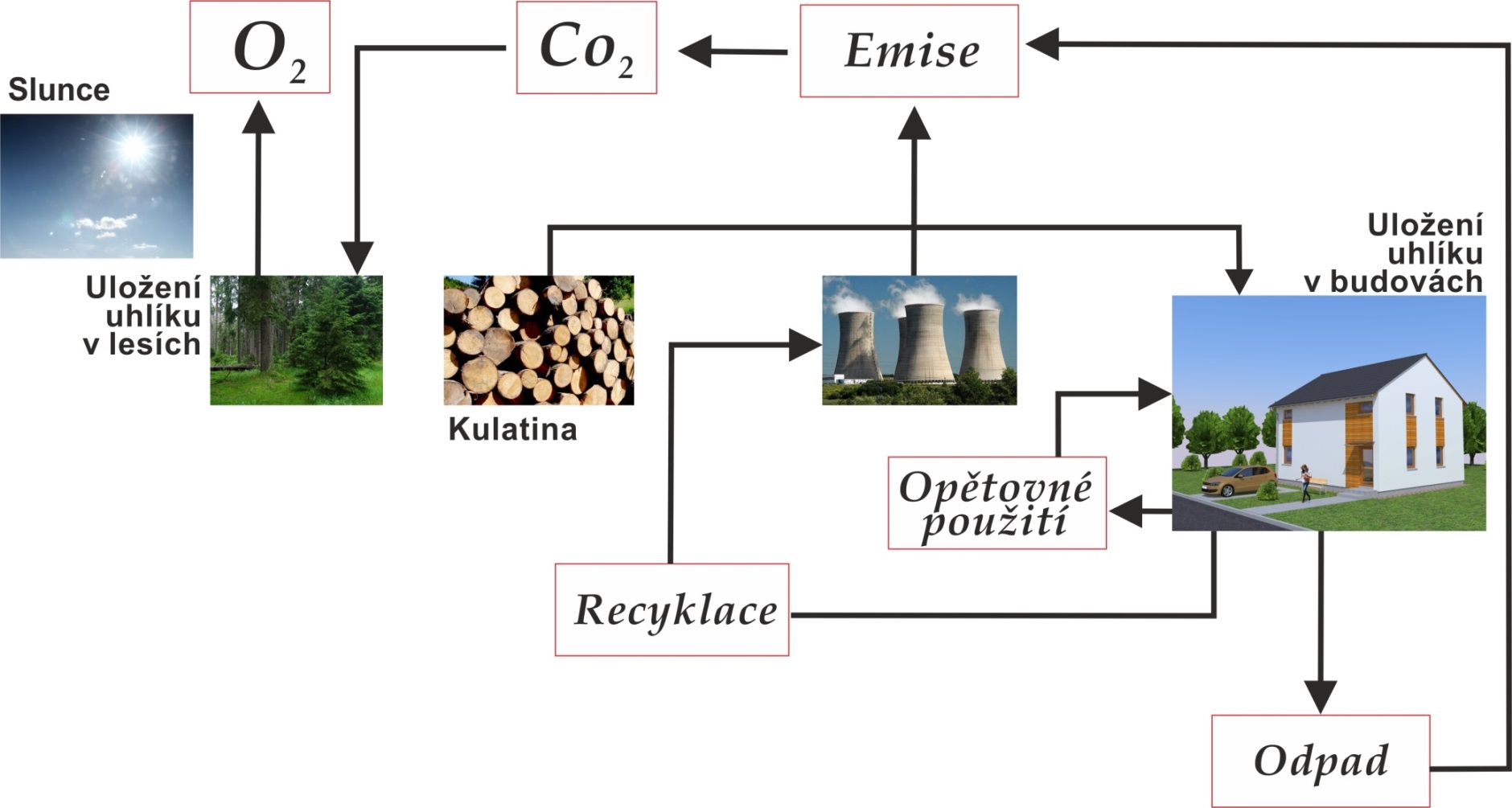 Kjótský protokol je protokol k Rámcové úmluvě OSN o klimatických změnách. 
Průmyslové země se v něm zavázaly snížit emise skleníkových plynů o 5,2 %.
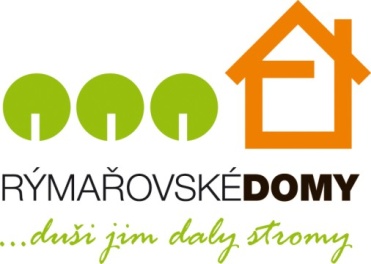 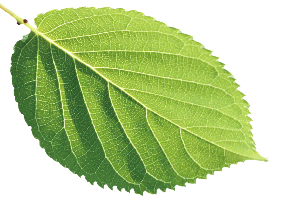 Základní nabídka RD Rýmařov obsahuje přes čtyři desítky typových projektů, včetně mnoha jejich variant a různých architektonických doplňků. Je pro nás samozřejmostí vyhovět individuálním požadavkům zákazníka, aby získal dům podle svých vlastních představ – každý dům se tak stává neopakovatelným originálem.


 
Vyrábíme, montujeme, realizujeme, rekonstruujeme:
• rodinné domy,
• bytové domy,
• řadové domy,
• hotely,
• prodejny,
• sídla firem,
• mateřské školy,
• obchodní centra,
• chatové objekty,
• kongresová centra,
• malometrážní byty,
• průmyslové budovy,
… a mnoho dalších developerských projektů.
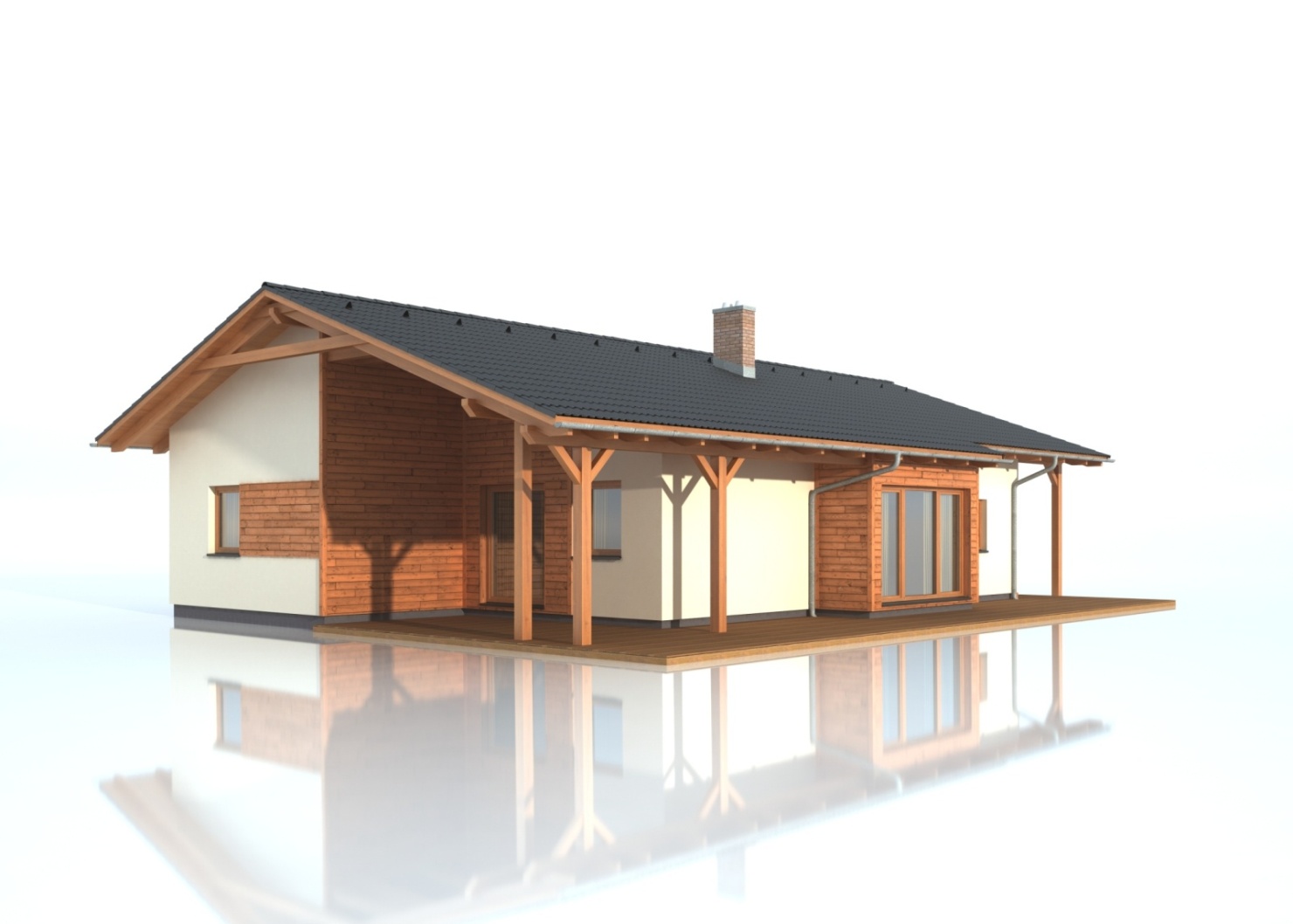 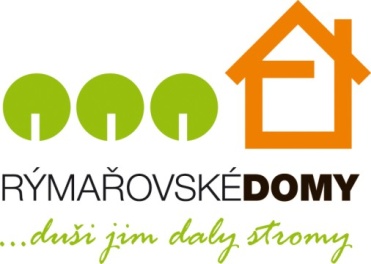 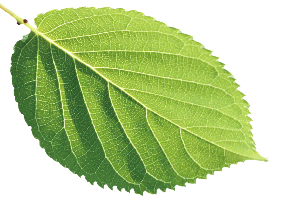 Na základě požadavků firmy či zákazníka, jsme schopni dodat, za použití vysoce profesionálního 3D softwaru a aplikací pro zpracování, různé typy panelů, od stěn, stropů až po krov a skládané střešní panely.
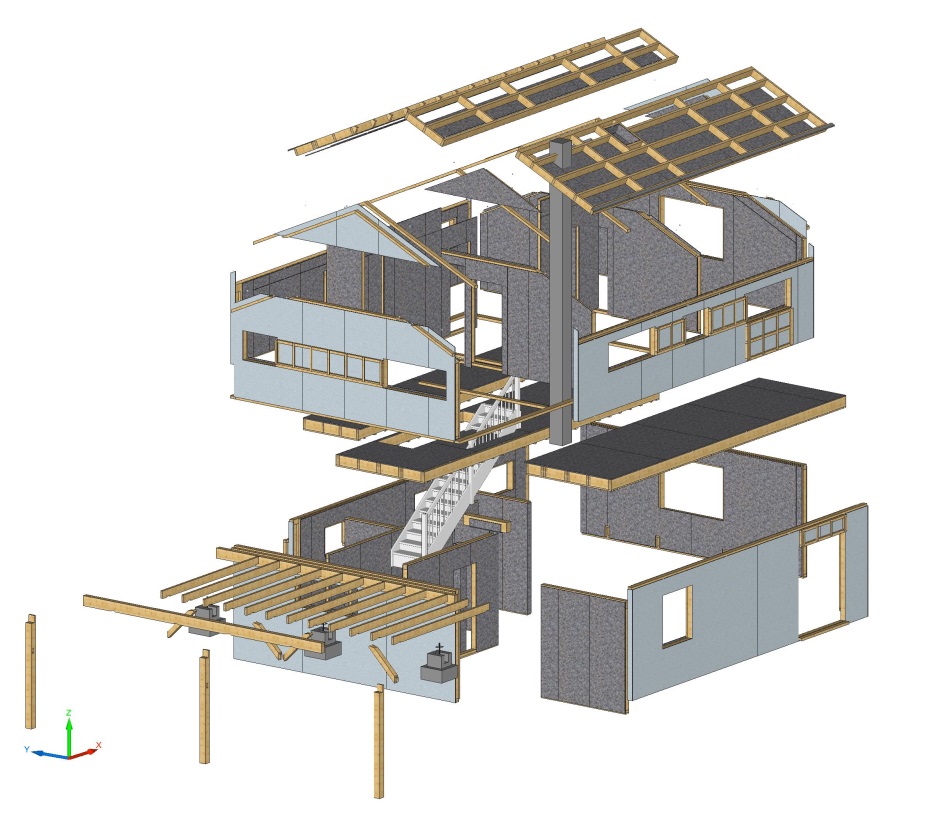 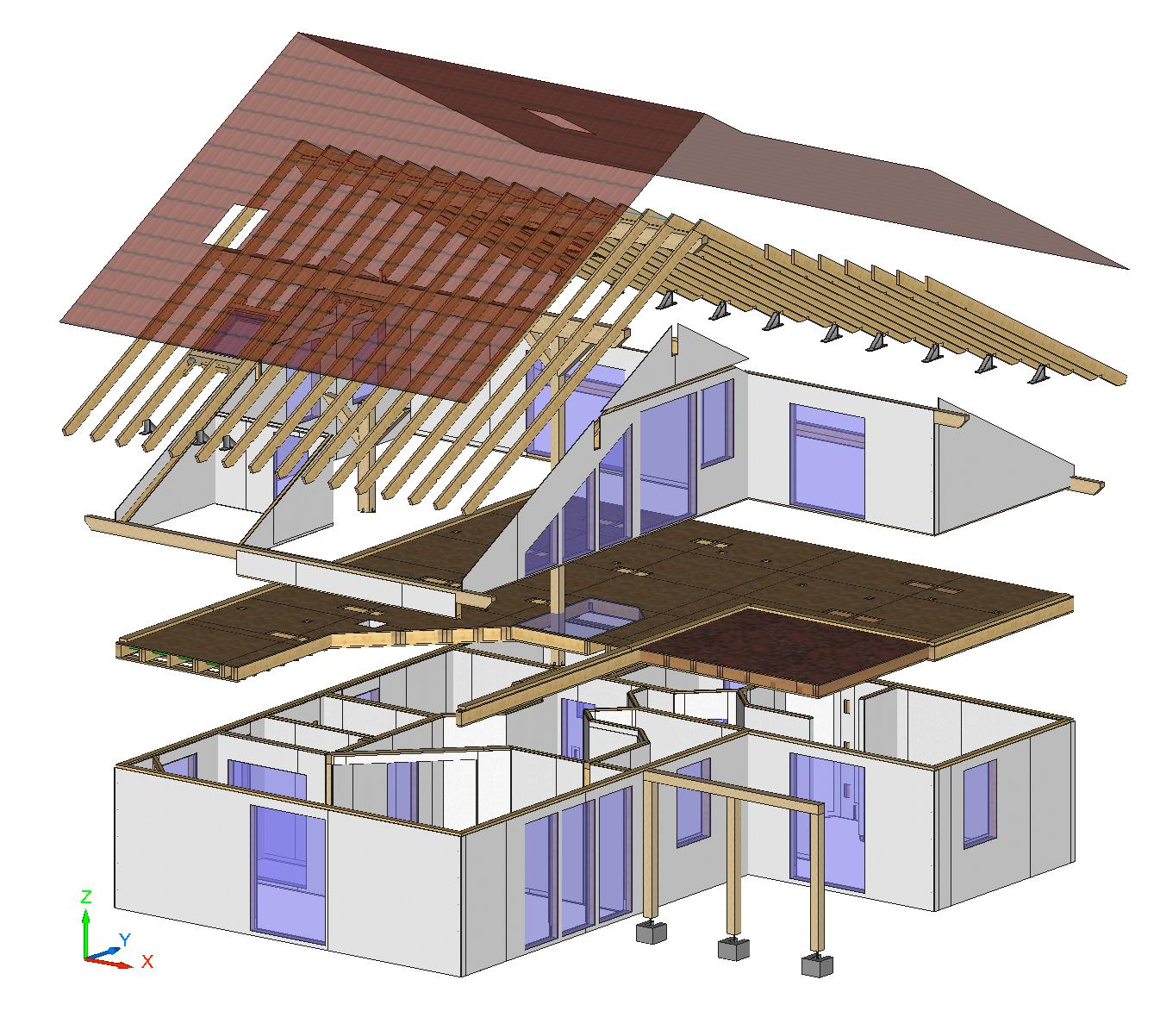 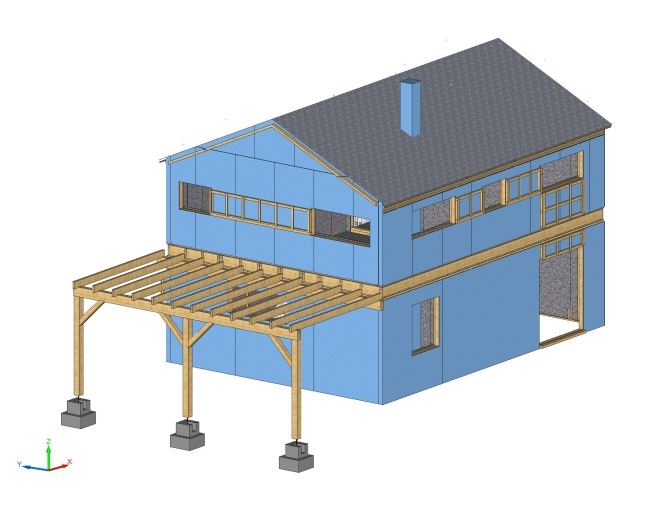 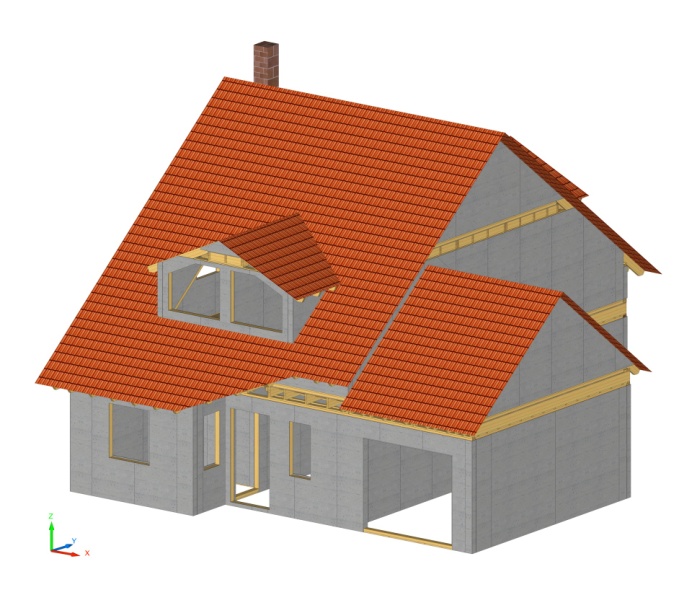 KUBIS 631
NOVA 101
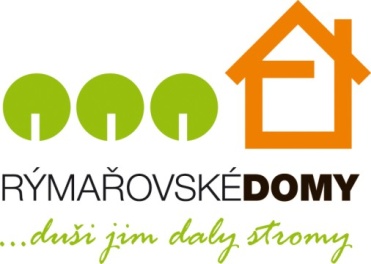 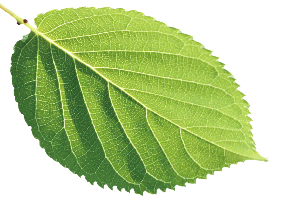 Rozklad jednotlivých stavebních dílů rodinného domu NOVA 101:
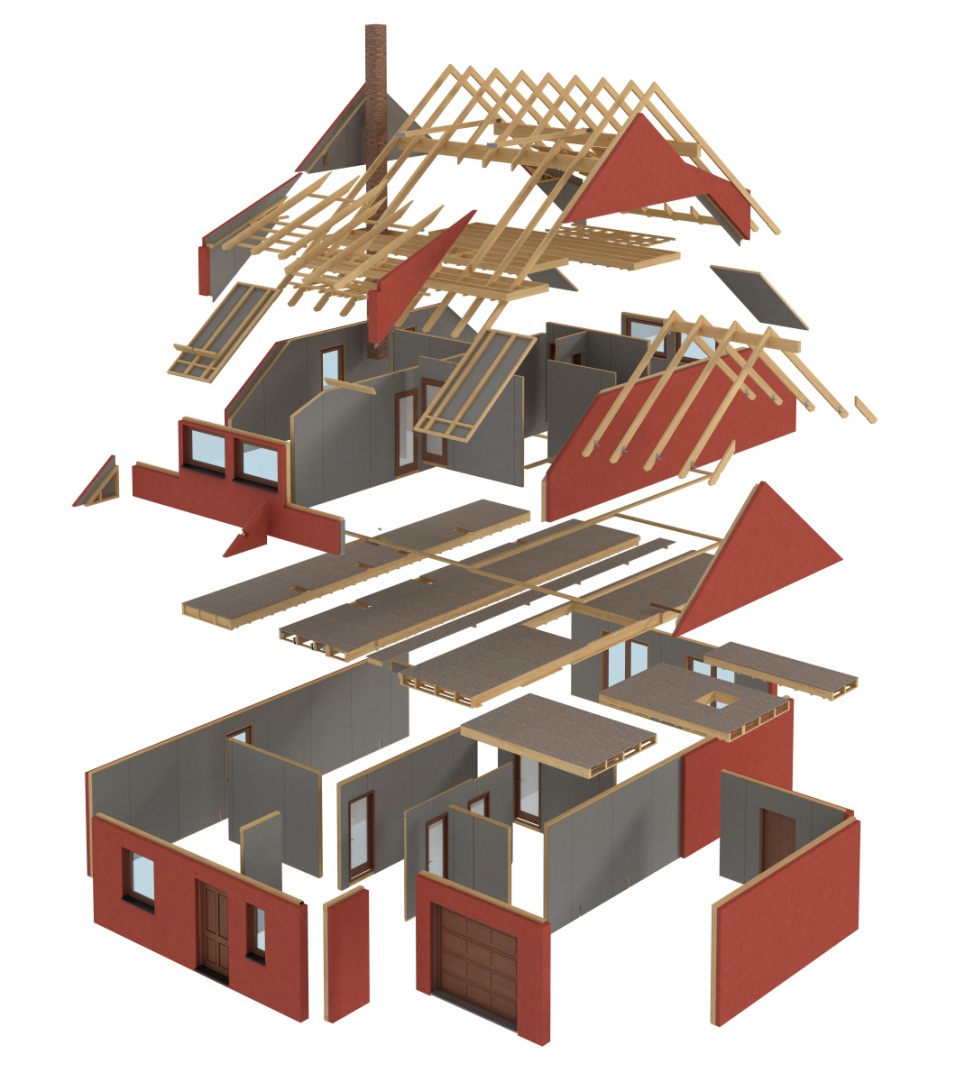 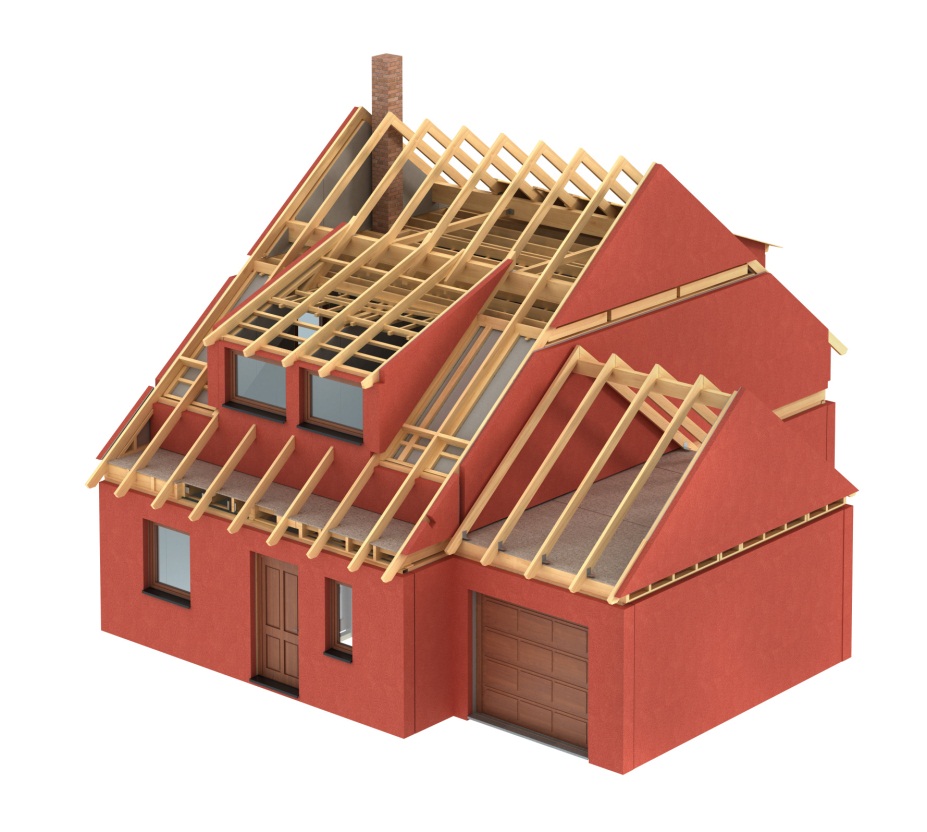 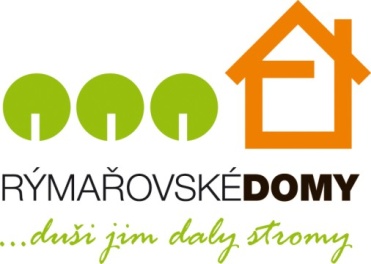 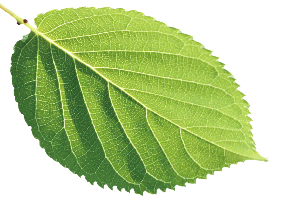 Rozklad jednotlivých stavebních dílů rodinného domu KUBIS 74:
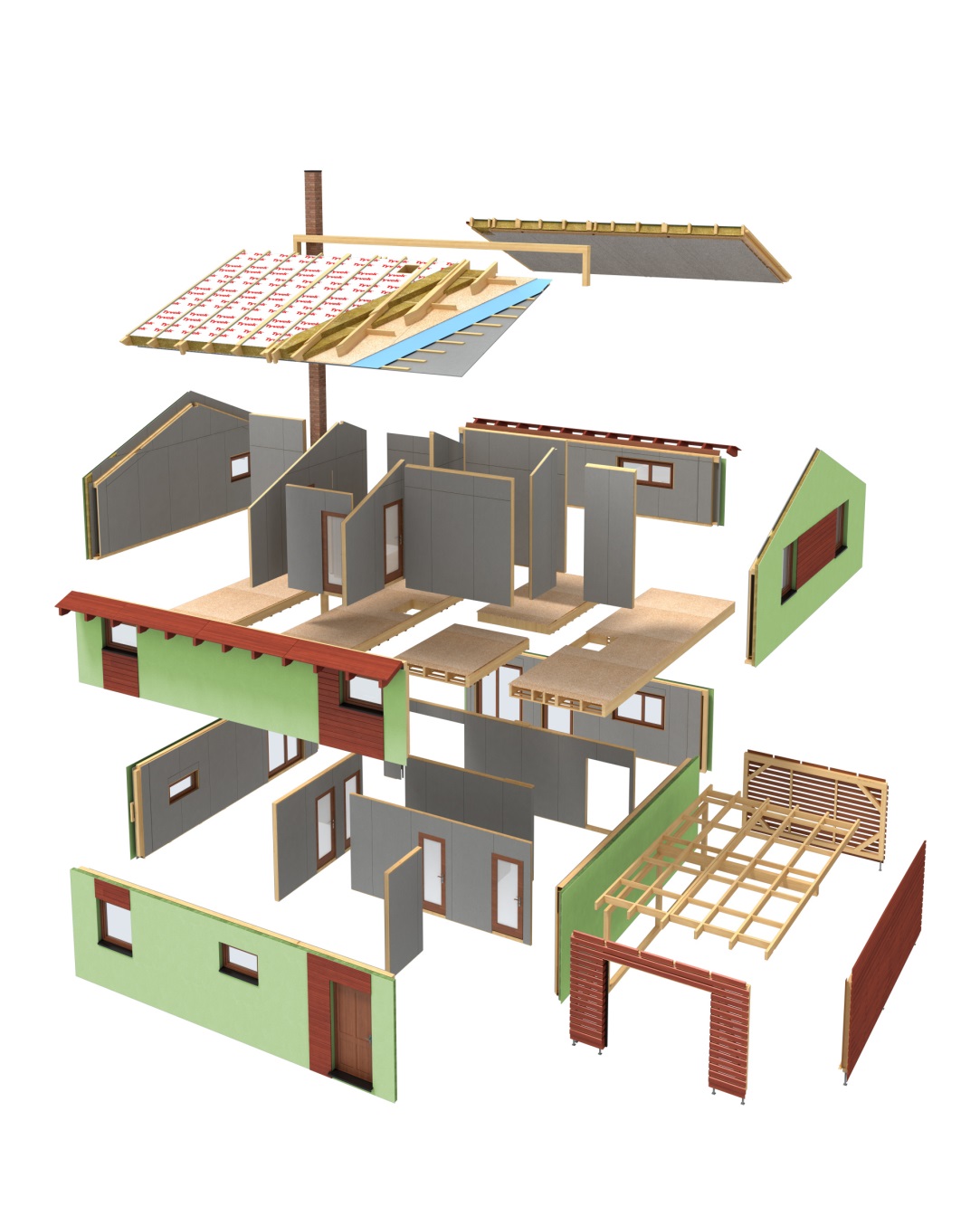 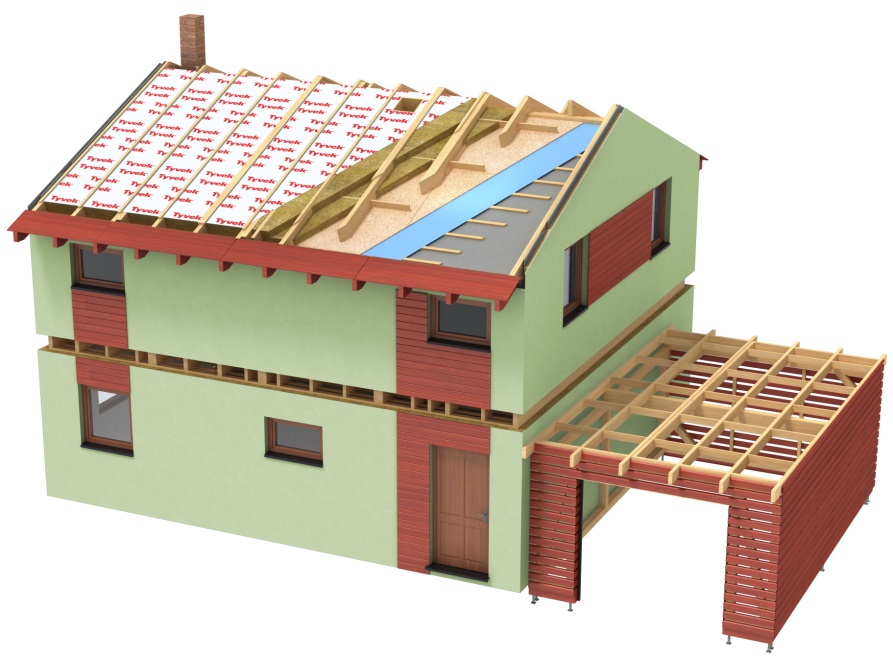 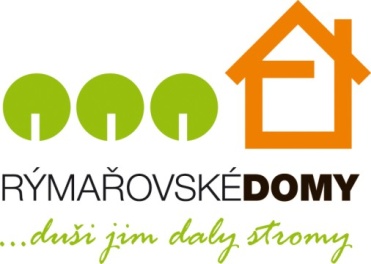 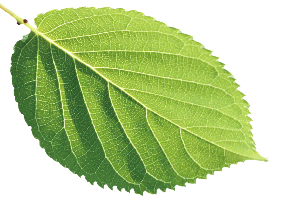 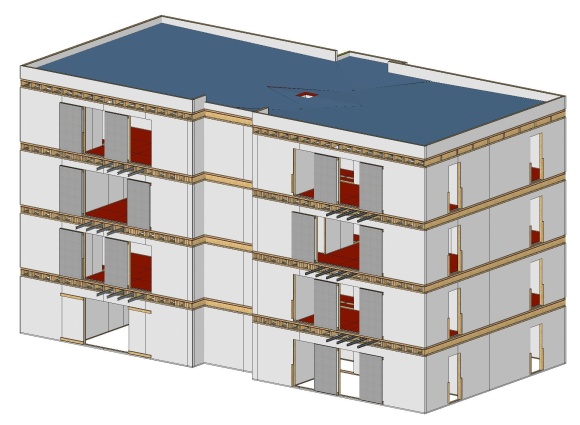 Rozklad jednotlivých stavebních 
dílů bytových domů:
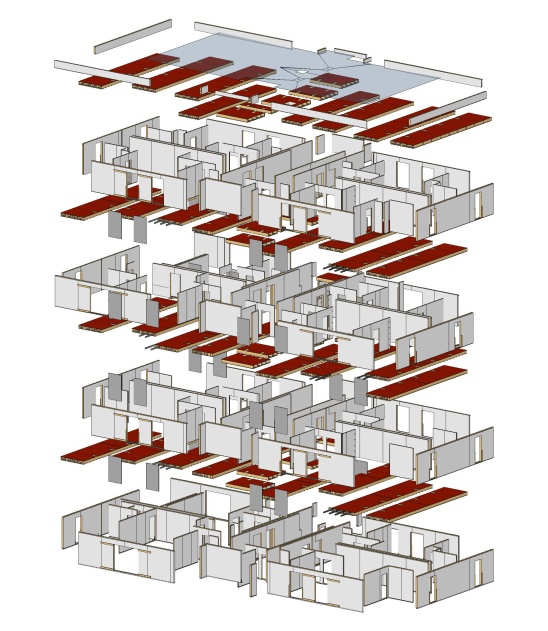 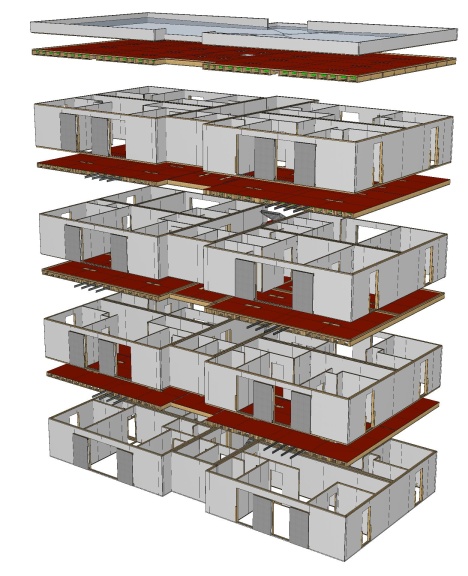 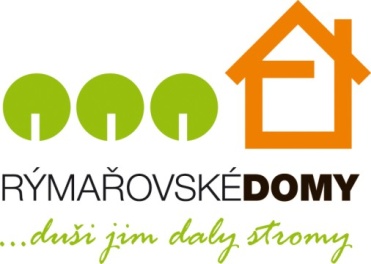 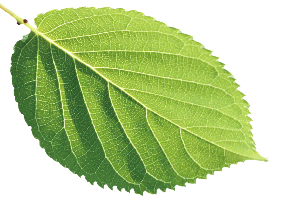 Betonové skelety v nabídce „Rýmařovských domů“.
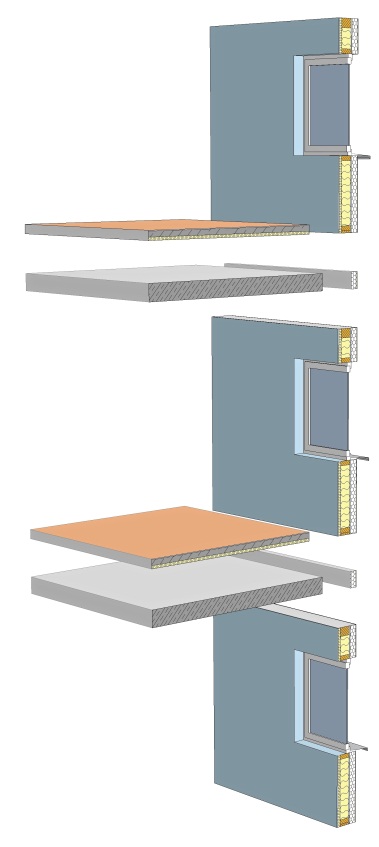 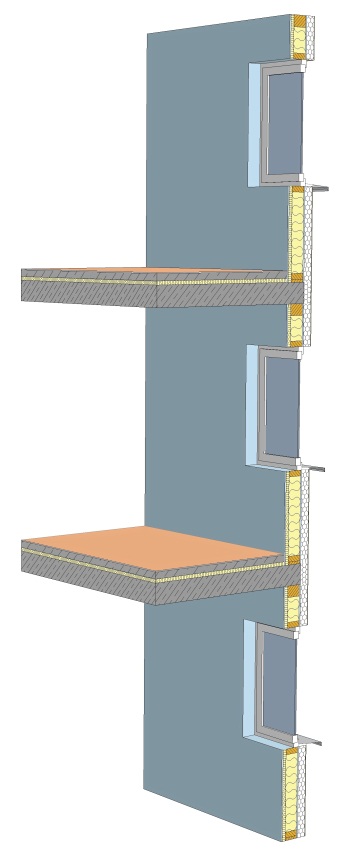 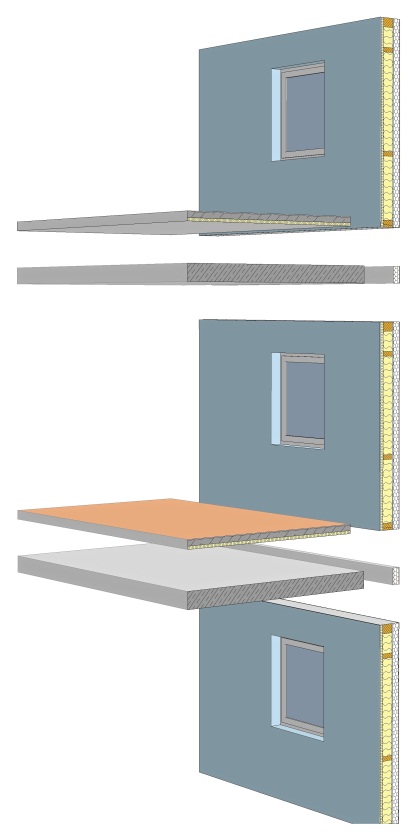 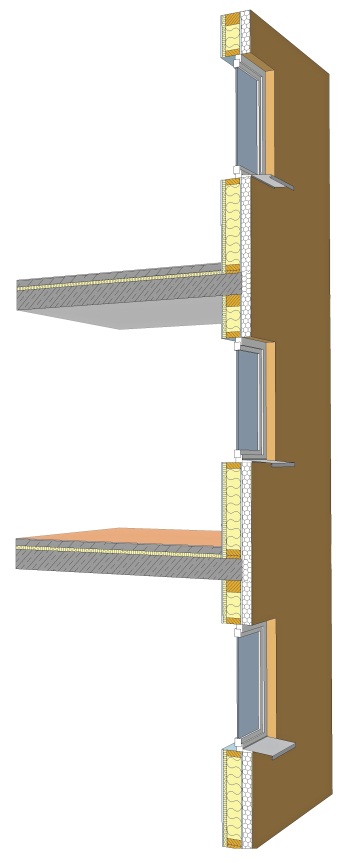 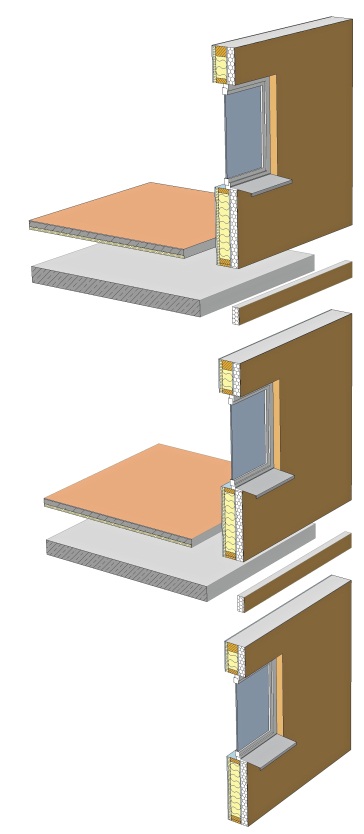 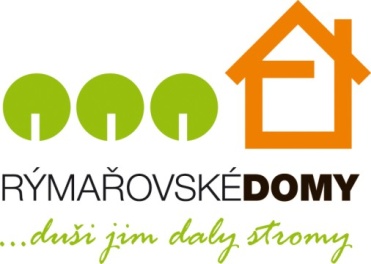 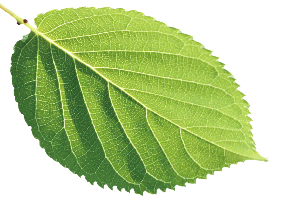 Technologie výroby „Rýmařovských domů“
V naší nabídce je také difúzně otevřená konstrukce.
Schéma obvodové stěny – difúzně otevřená konstrukce:
1. Fermacell – sádrovláknitá deska 15 mm.
2. Montážní předstěna s tepelnou izolací
    z minerální vlny (ISOVER Uni), 40 mm. 
3. Fermacell Vapor - sádrovláknitá deska
    s parobrzdou, 13 mm. 
4. Nosný rám s tepelnou izolací z minerální 
    vlny (ISOVER Uni), 120 mm.
5. Fermacell – sádrovláknitá deska 15 mm.
6. Tepelná izolace z minerální vlny
    ROCKWOOL FrontRock MAX E 160 mm.
7. Difúzně otevřený fasádní systém, 7 mm.
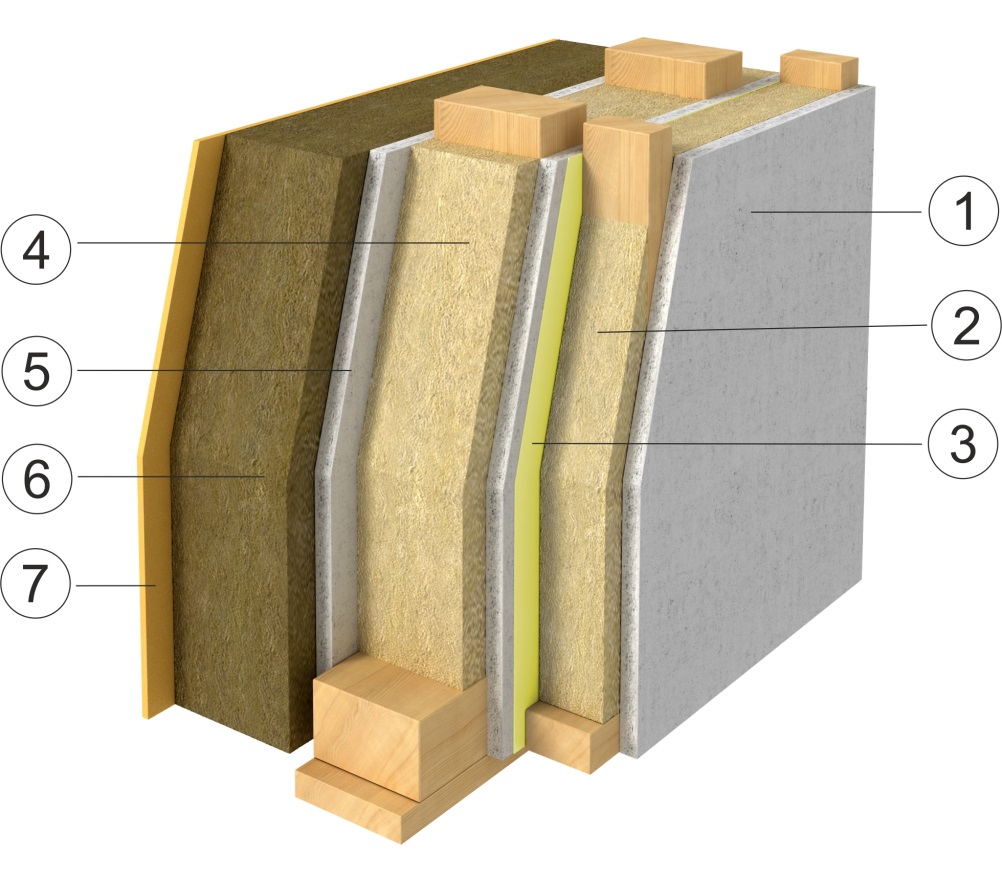 Tloušťka celkem 370 mm
Součinitel prostupu tepla U = 0,131 W/m2.K
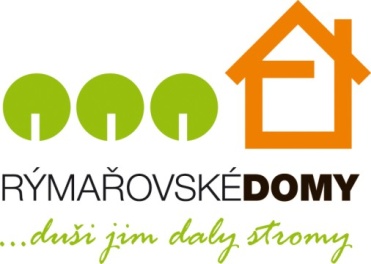 …  a také NOVA 101 EVO (pasivní provedení domu, který splňoval podmínky dotací Zelené úsporám). Dům, který byl zároveň prvním 
vzorovým pasivním domem v České republice!
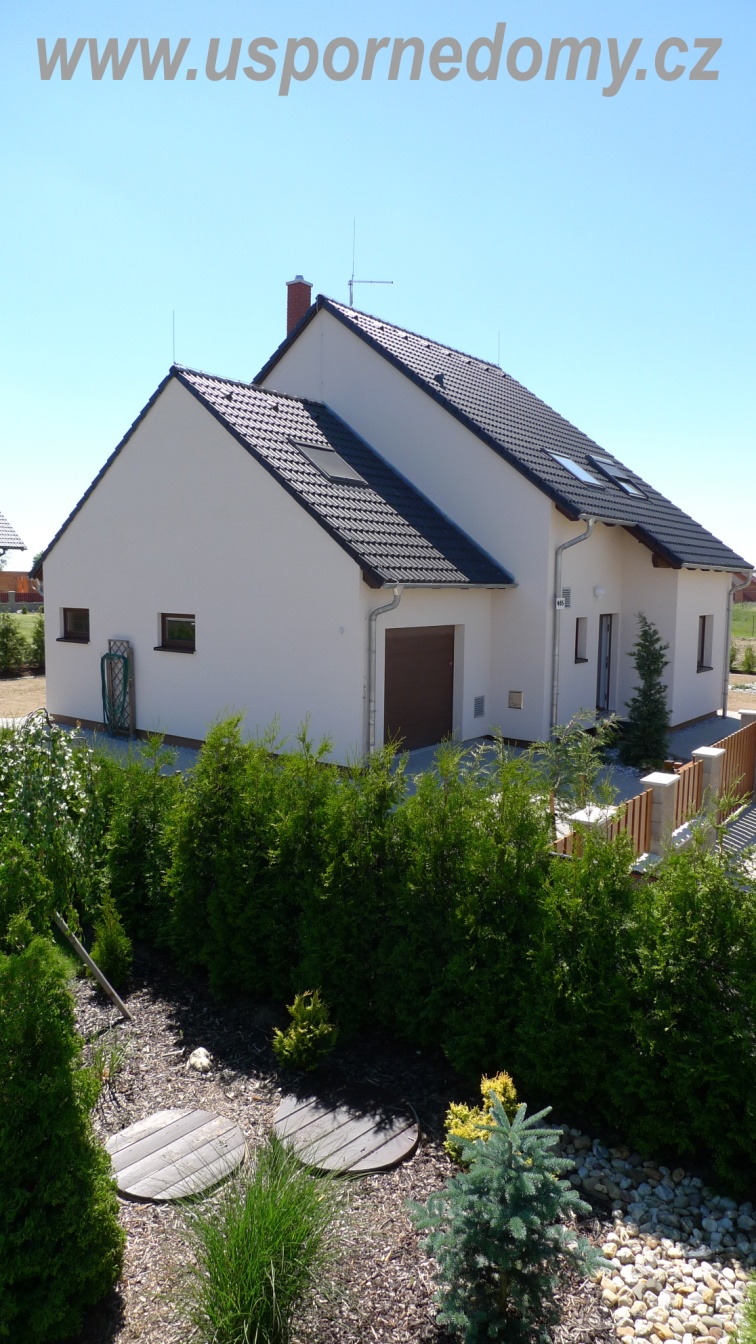 Schéma obvodové stěny s izolační předstěnou:

1. Fermacell – sádrovláknitá deska, 15 mm.
2. Dřevěný rám (vyplněný tepelnou izolací), 60 mm.
3. Parozábrana.
4. Dřevěný rám (vyplněný tepelnou izolací), 120 mm.
5. Fermacell – sádrovláknitá deska, 15 mm.
6. Fasádní polystyren, 150 mm.
7. Akrylátová škrábaná omítka, tmel s armovací sítí, 7 mm.
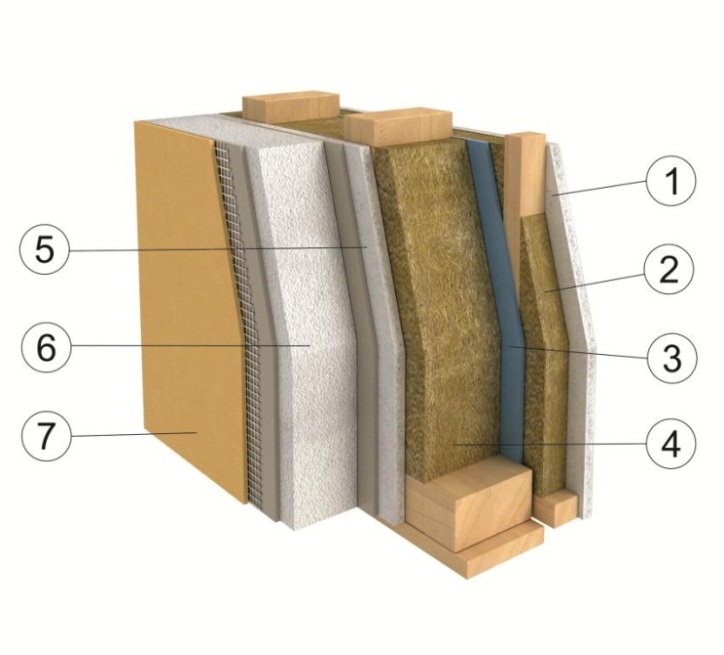 Součinitel prostupu tepla U = 0,12  W/m².K
Měrná potřeba tepla na vytápění je  ≤  20 kWh/m².a
Poznámka:
Uvedená hodnota měrné potřeby tepla na vytápění je platná pro typ domu NOVA 101/38° EVO v typovém provedení s orientací vchodu na sever v teplotní oblasti II.
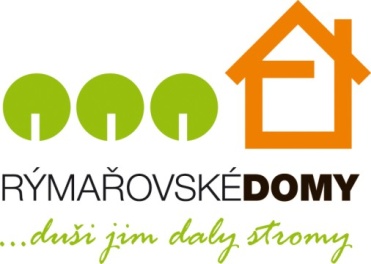 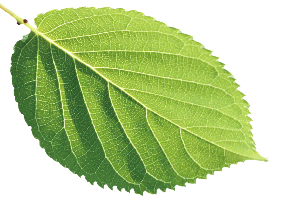 Další možností pasivního provedení je rodinný dům 
KUBIS Lumio atyp
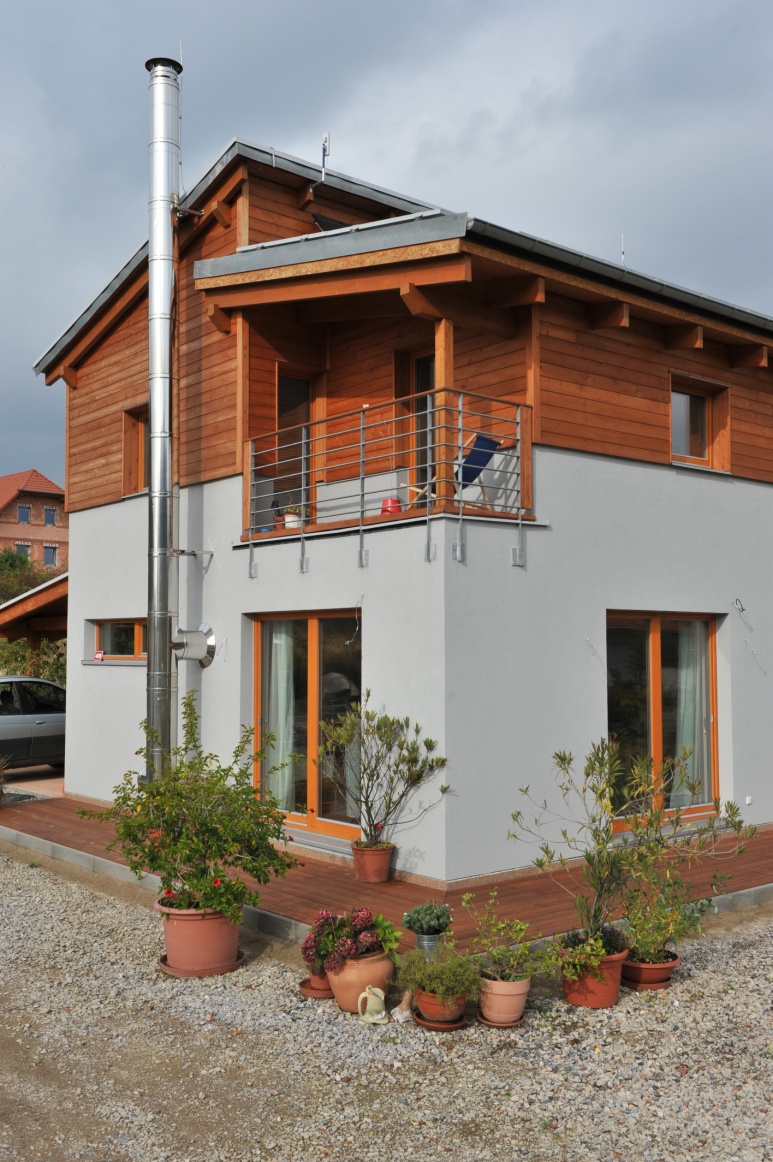 Schéma obvodové stěny – difúzně otevřená konstrukce:
 
1. Fermacell – sádrovláknitá deska 15 mm
2. Montážní předstěna s tepelnou izolací z dřevovlákna, 60 mm 
3. Fermacell Vapor - sádrovláknitá deska s parobrzdou, 15 mm 
4. Nosný rám s tepelnou izolací z dřevovlákna, 120 mm
5. Fermacell - sádrovláknitá deska 15 mm
6. Tepelná izolace z dřevovlákna, 160 mm
7. Difúzně otevřený fasádní systém, 7 mm
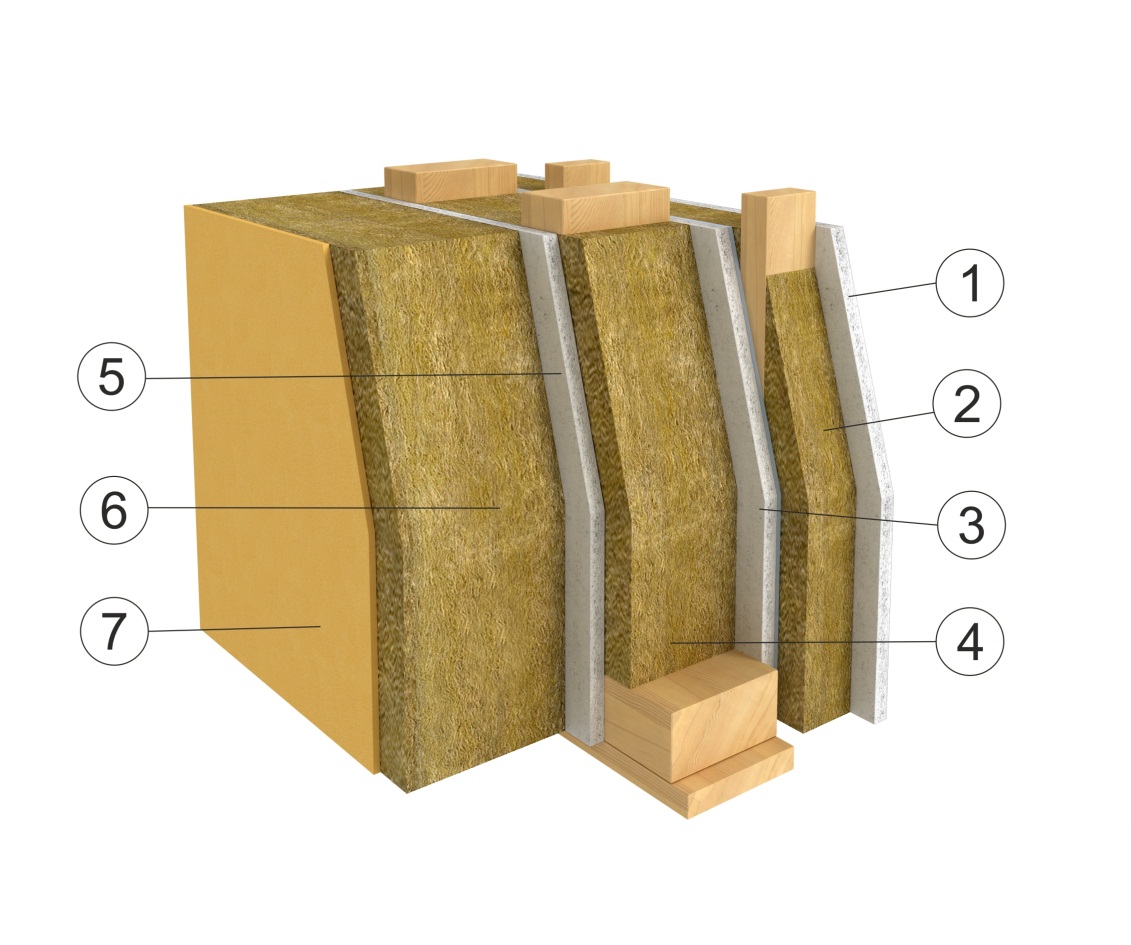 Součinitel prostupu tepla U = 0,14  W/m².K
Měrná potřeba tepla na vytápění je ≤ 20 kWh/m².a
Poznámka:
Uvedená hodnota měrné potřeby tepla na vytápění je platná pro typ domu KUBIS Lumio atyp 
v typovém provedení s orientací vchodu na sever v teplotní oblasti II.
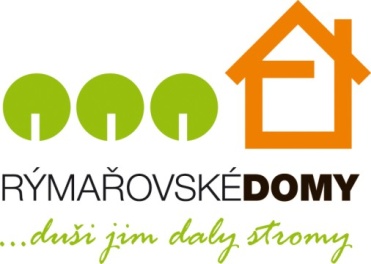 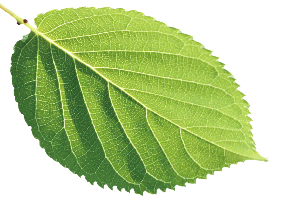 Nejprodávanější dům roku 2009 až 2013 - NOVA 101
Dvoupodlažní dům s dispozicí 5 + 1 s garáží se s úspěchem staví v různých obměnách…
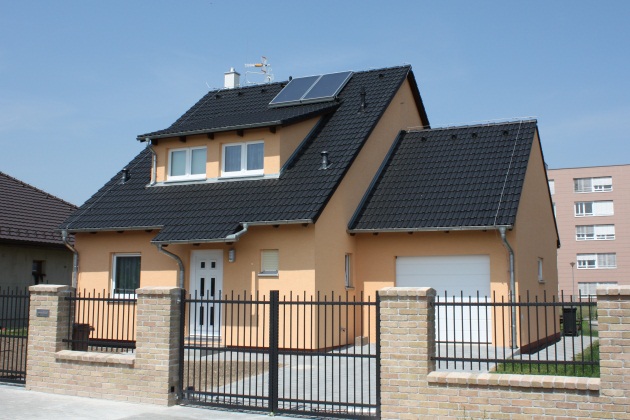 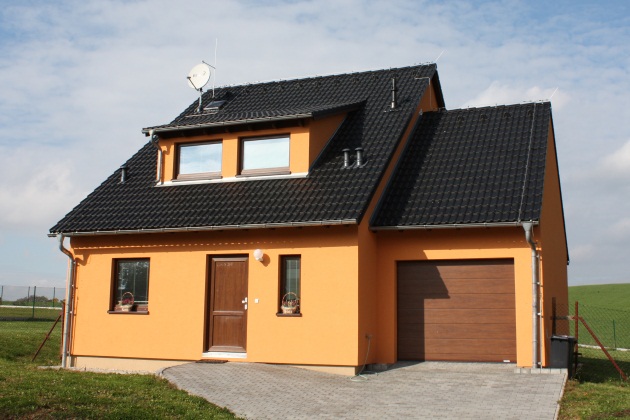 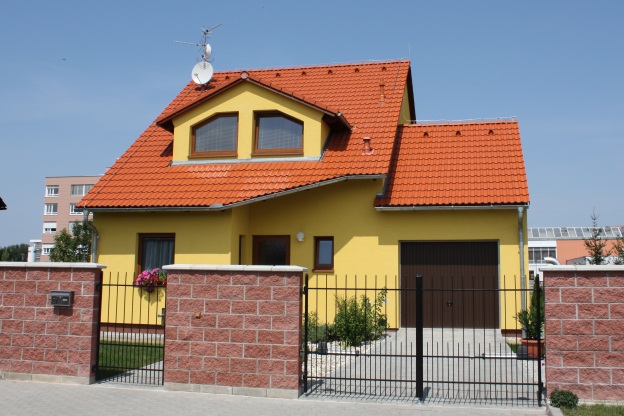 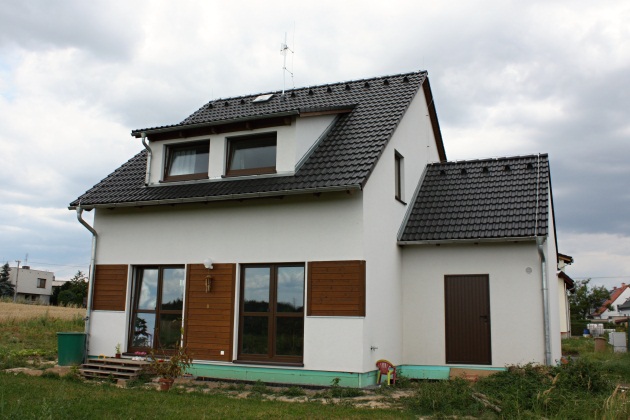 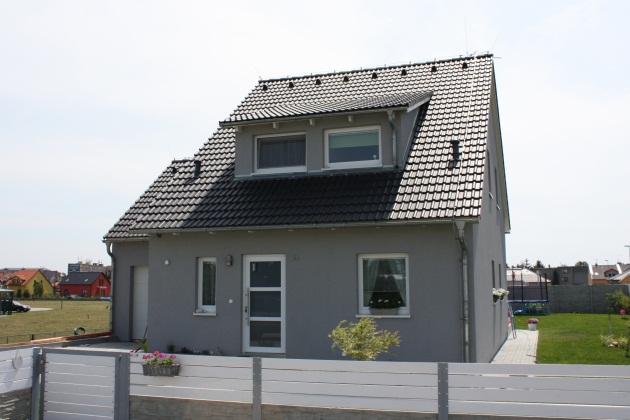 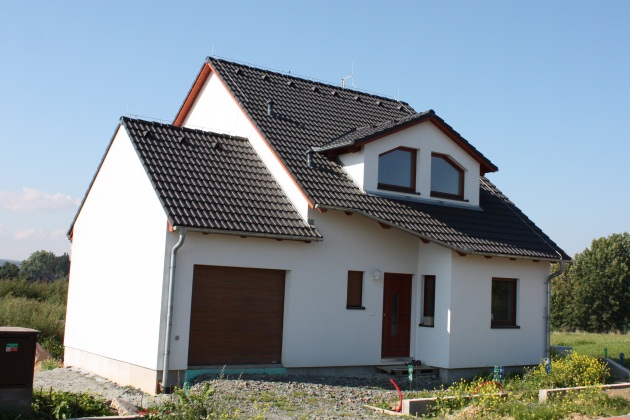 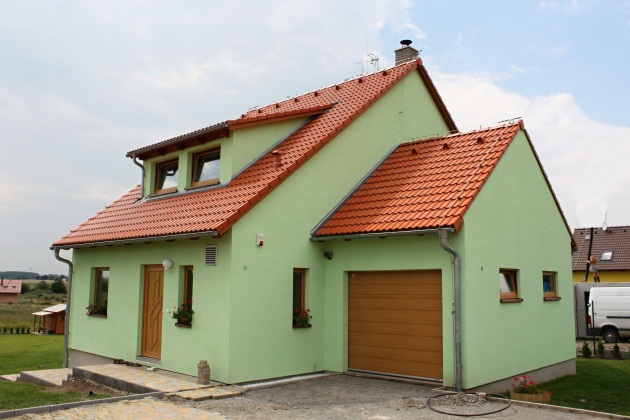 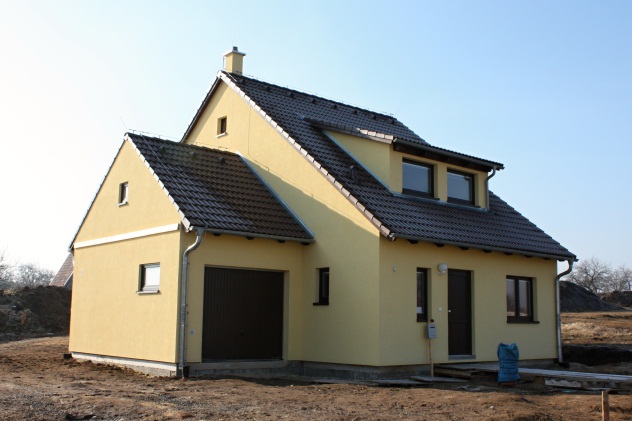 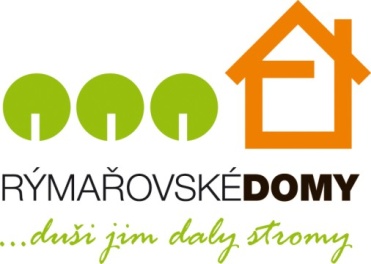 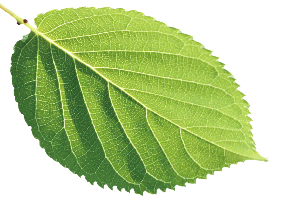 Revoluční novinka roku 2013 – KUBIS 631
Rodinný dům 4 + kk s možností jednoduché úpravy na 5 + kk s řízeným přetlakovým větráním a systémem řízeného větrání a vytápění Siemens – Synco Living 
= za 2.189.600 Kč včetně 15% DPH a základové desky
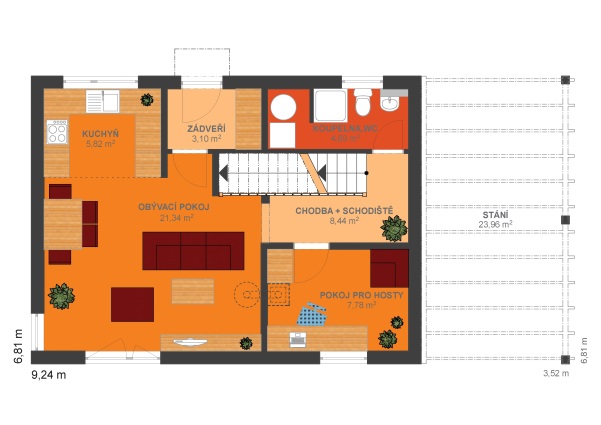 S pergolou garážového stání – ve standardu
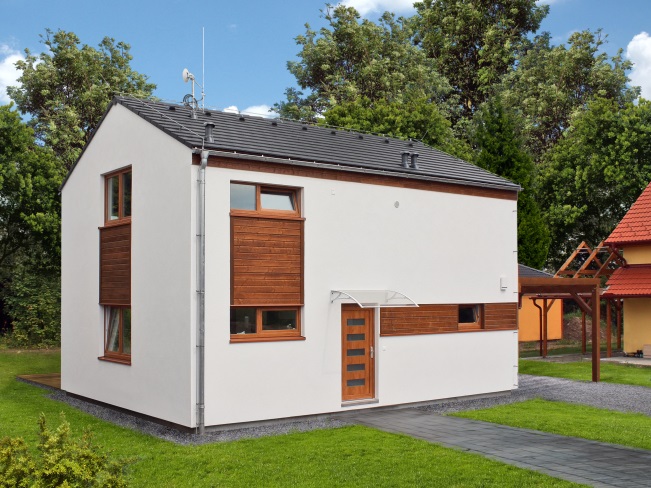 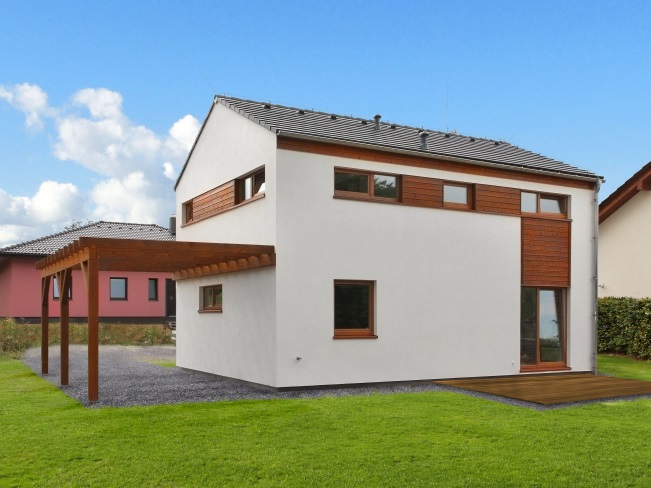 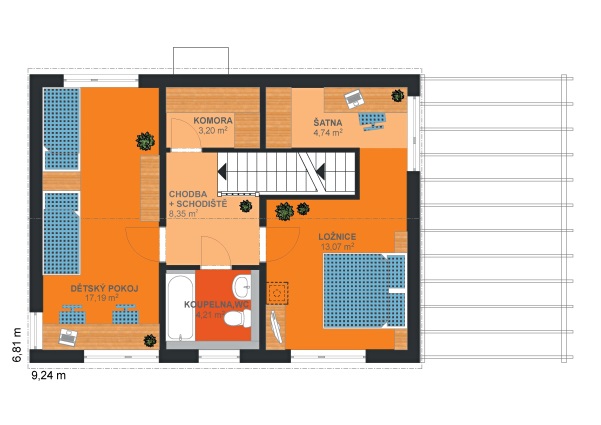 (realizační foto – vzorový dům Hněvotín u Olomouce)
S garáží – za příplatek
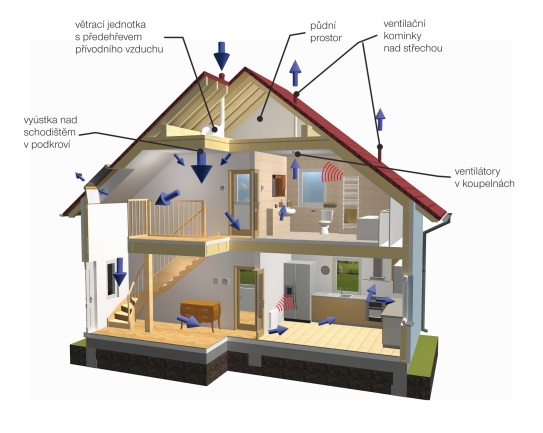 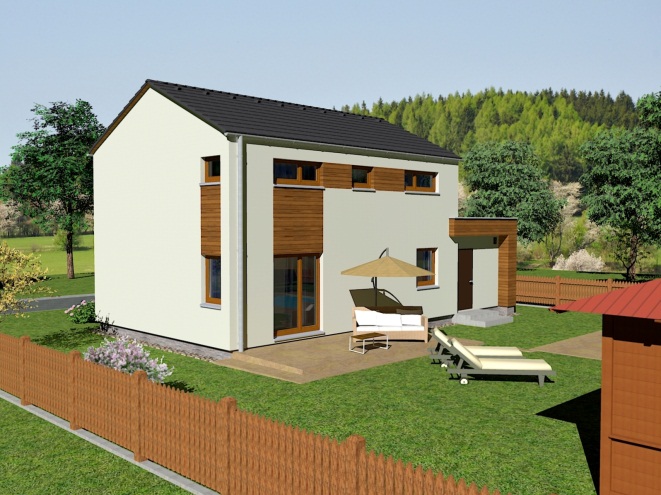 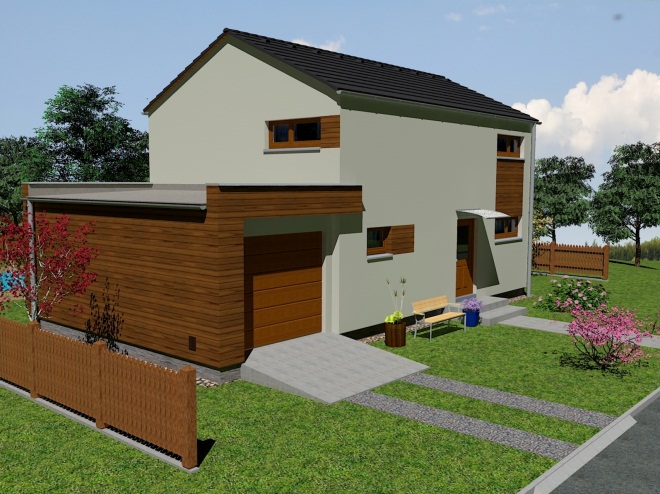 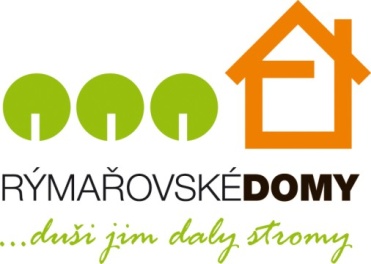 Počty realizovaných staveb v období 14 let:
Rok 2006 nárůst exportu = realizace developerského projektu v německém Cochemu 
(180 rodinných domů)
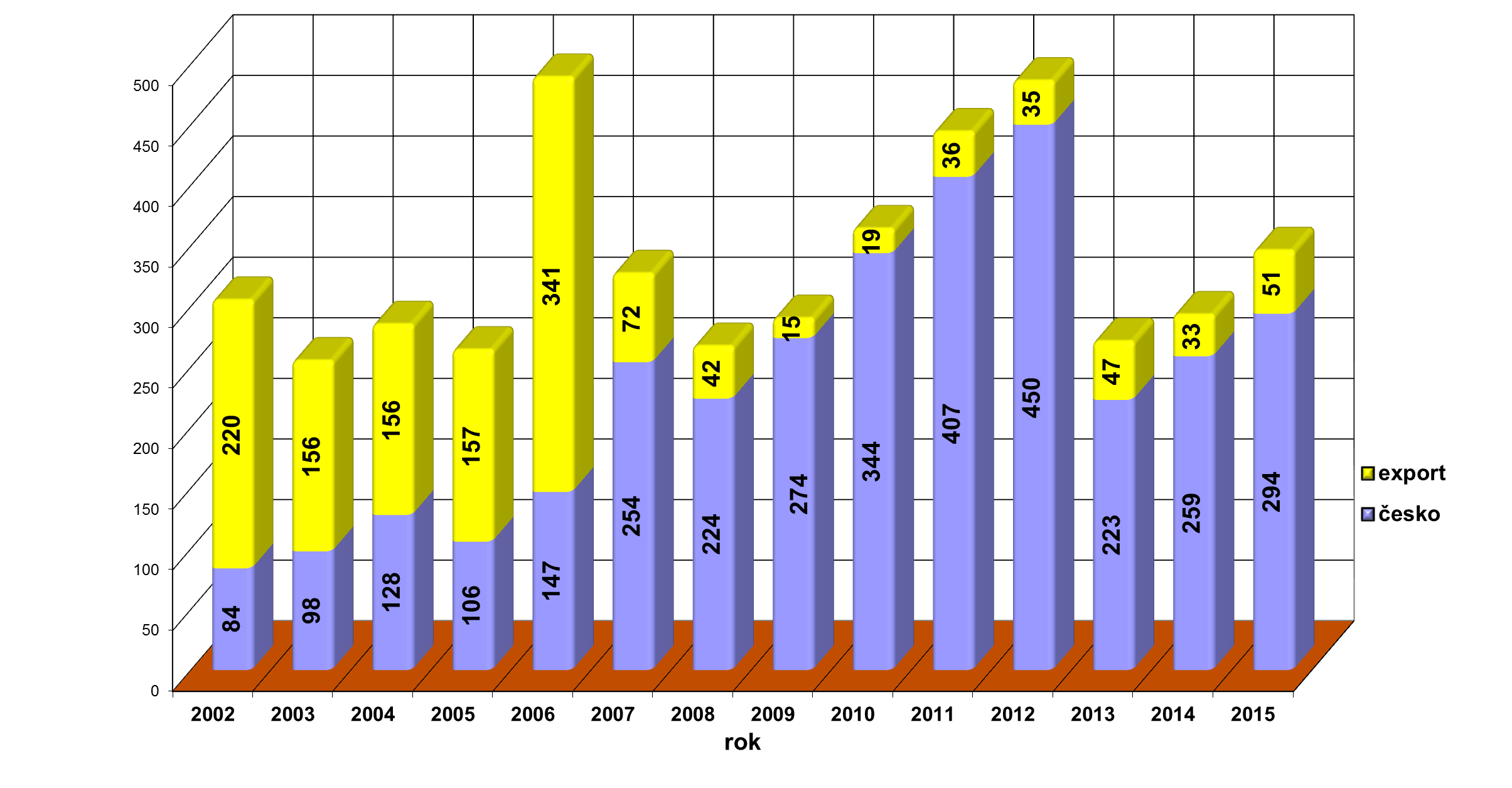 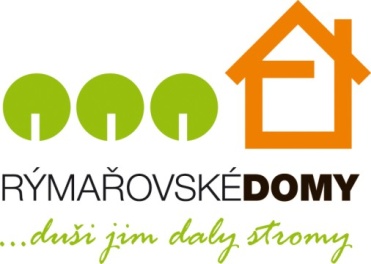 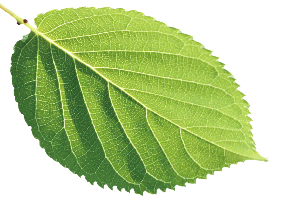 Počty realizovaných staveb:
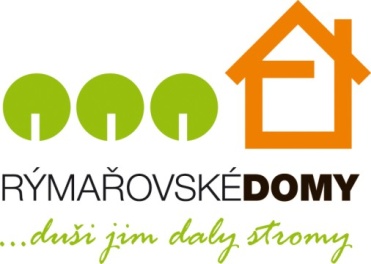 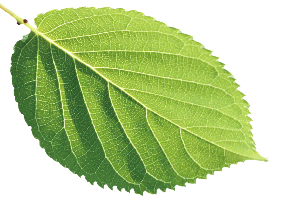 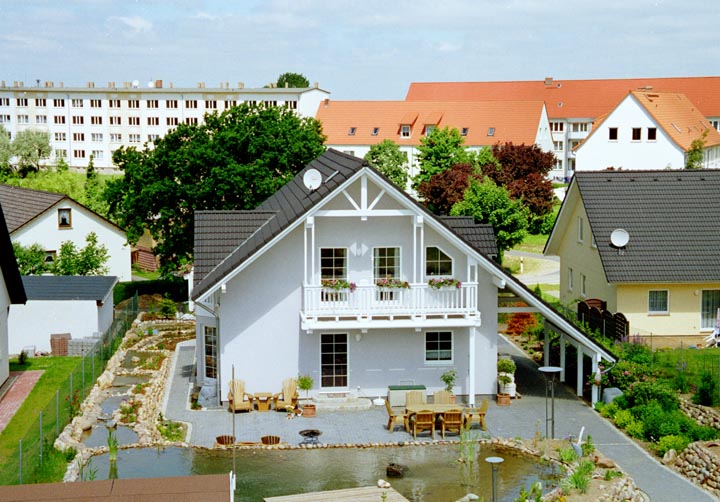 Fotogalerie projektů rodinných domů:
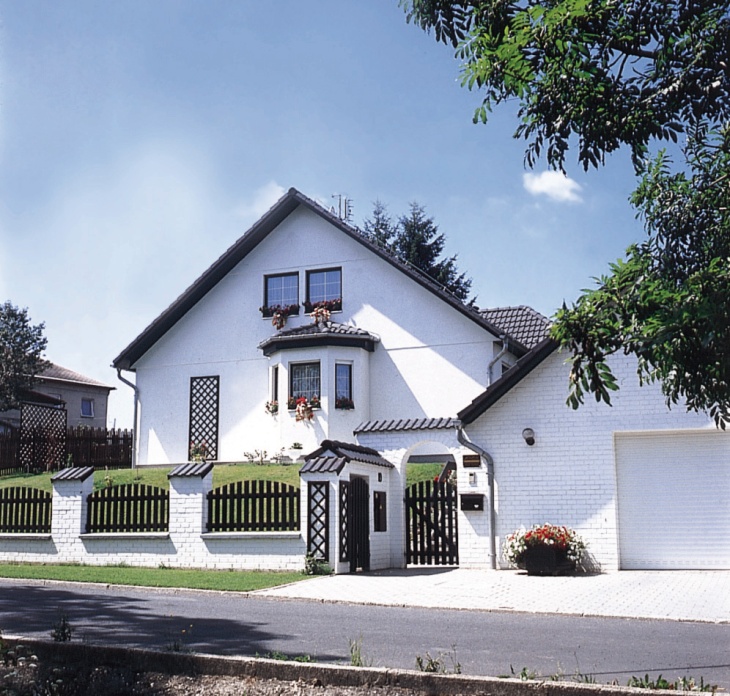 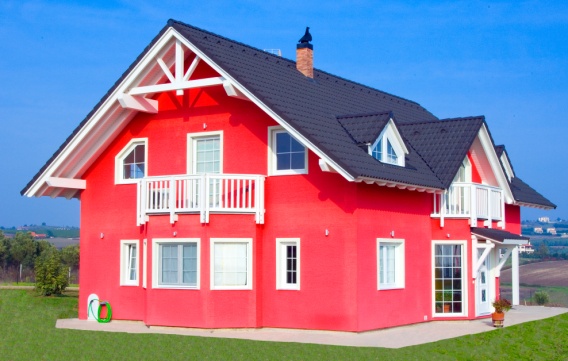 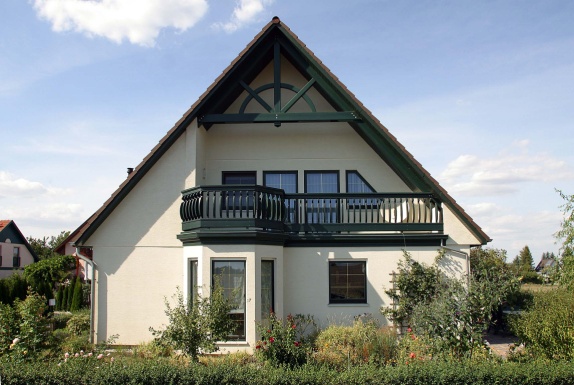 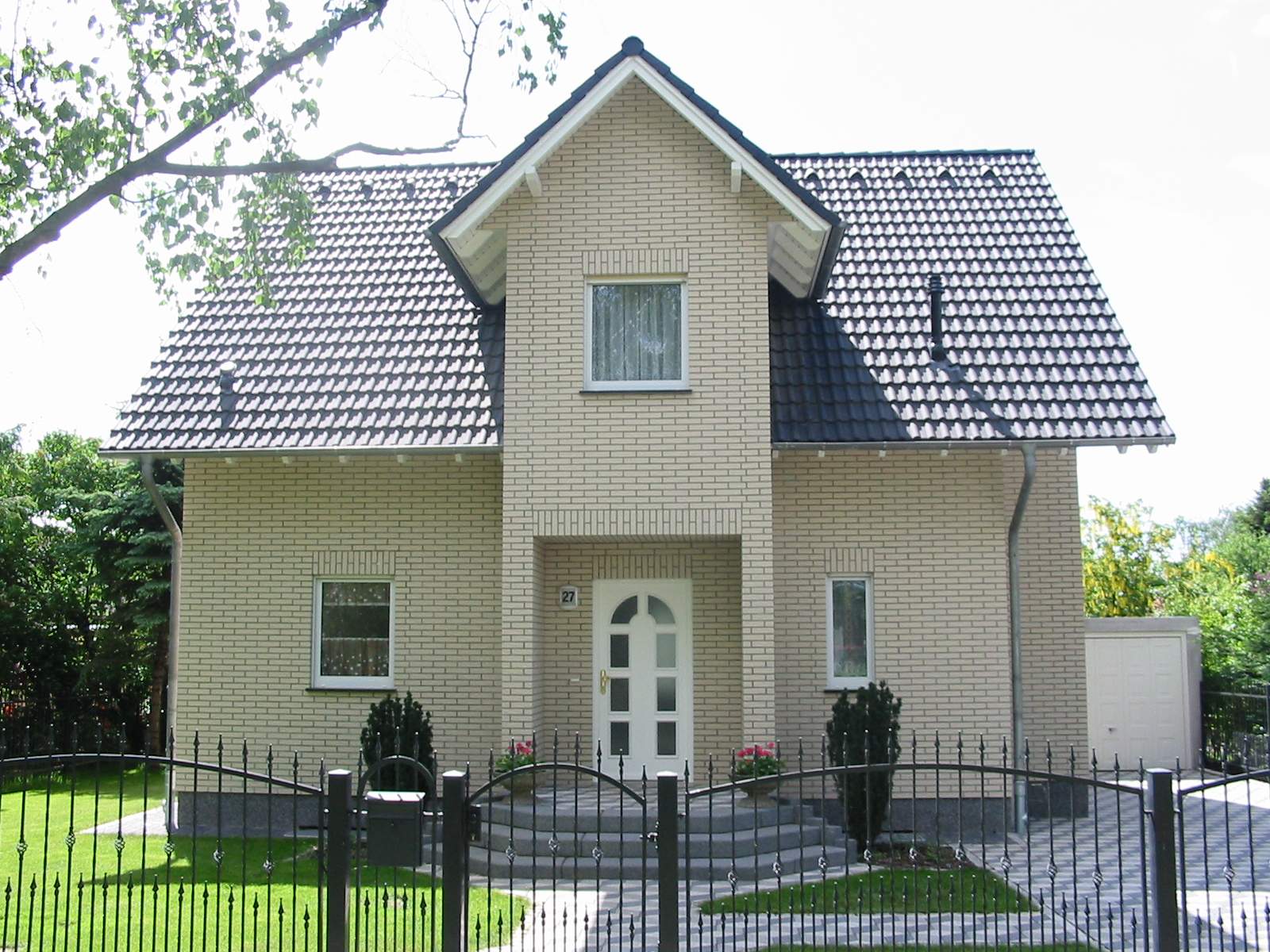 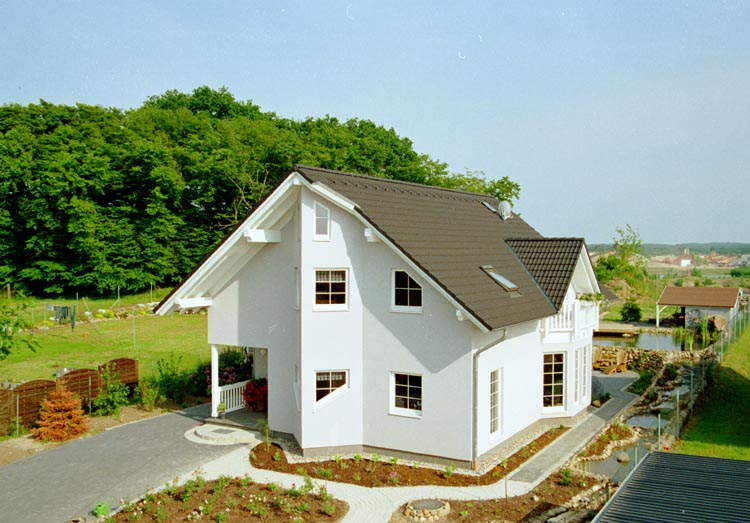 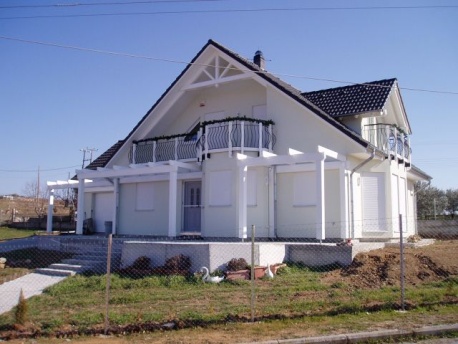 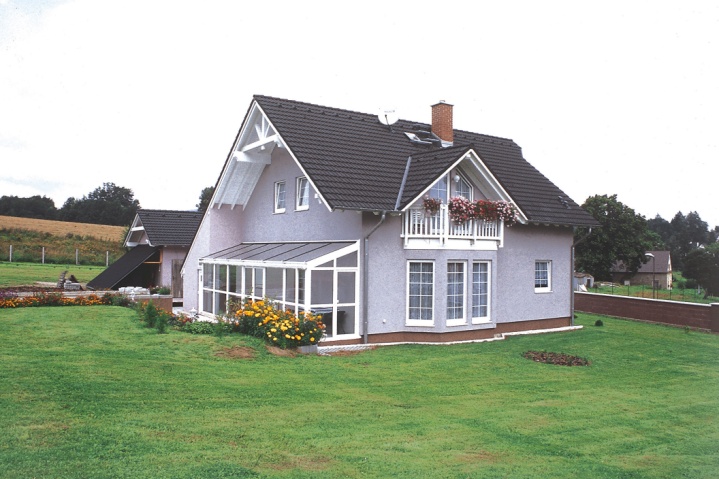 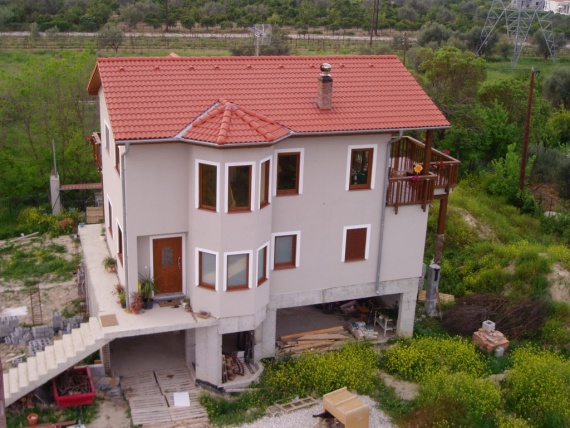 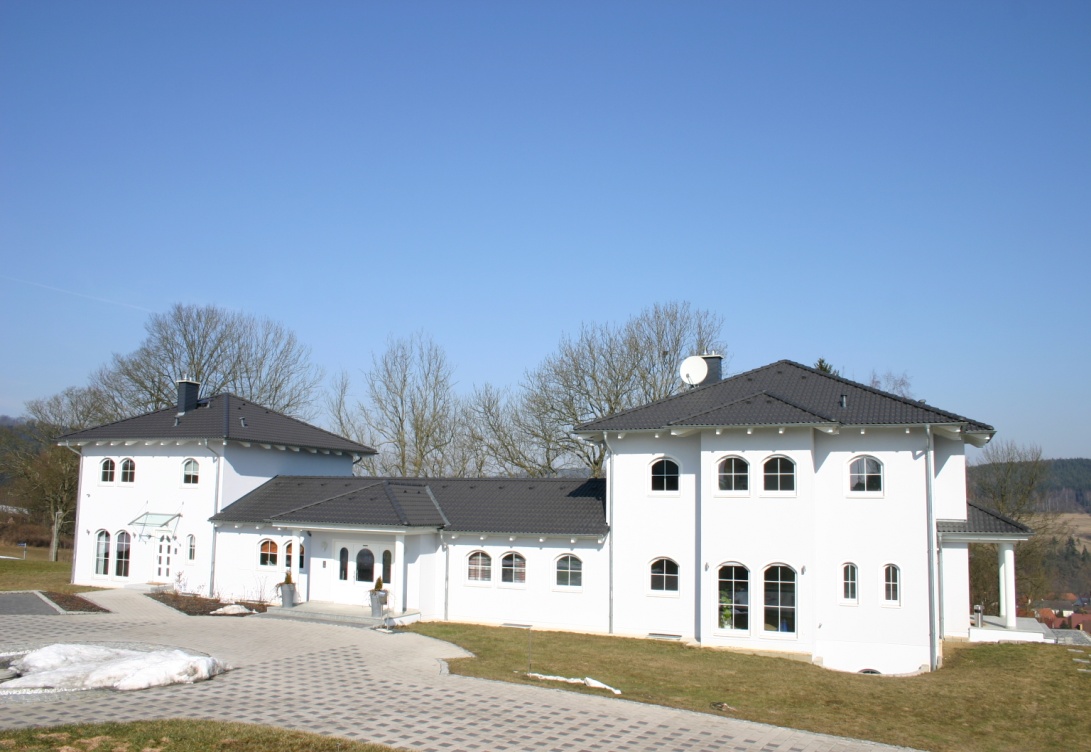 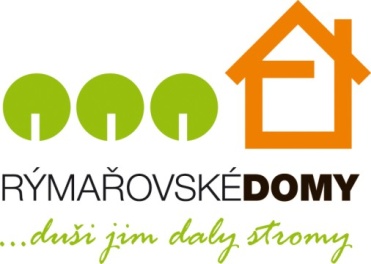 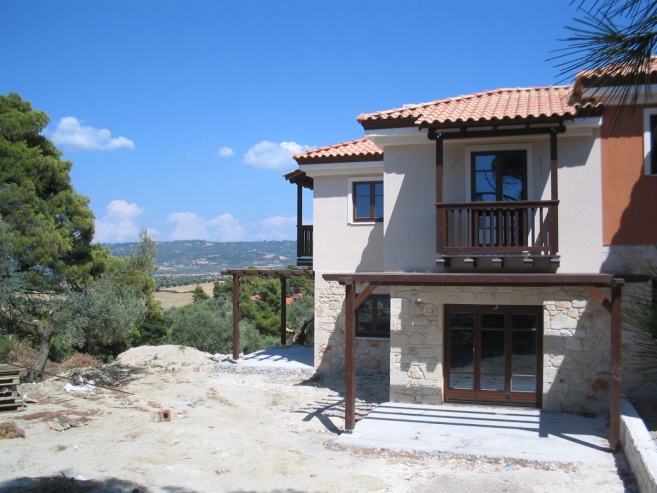 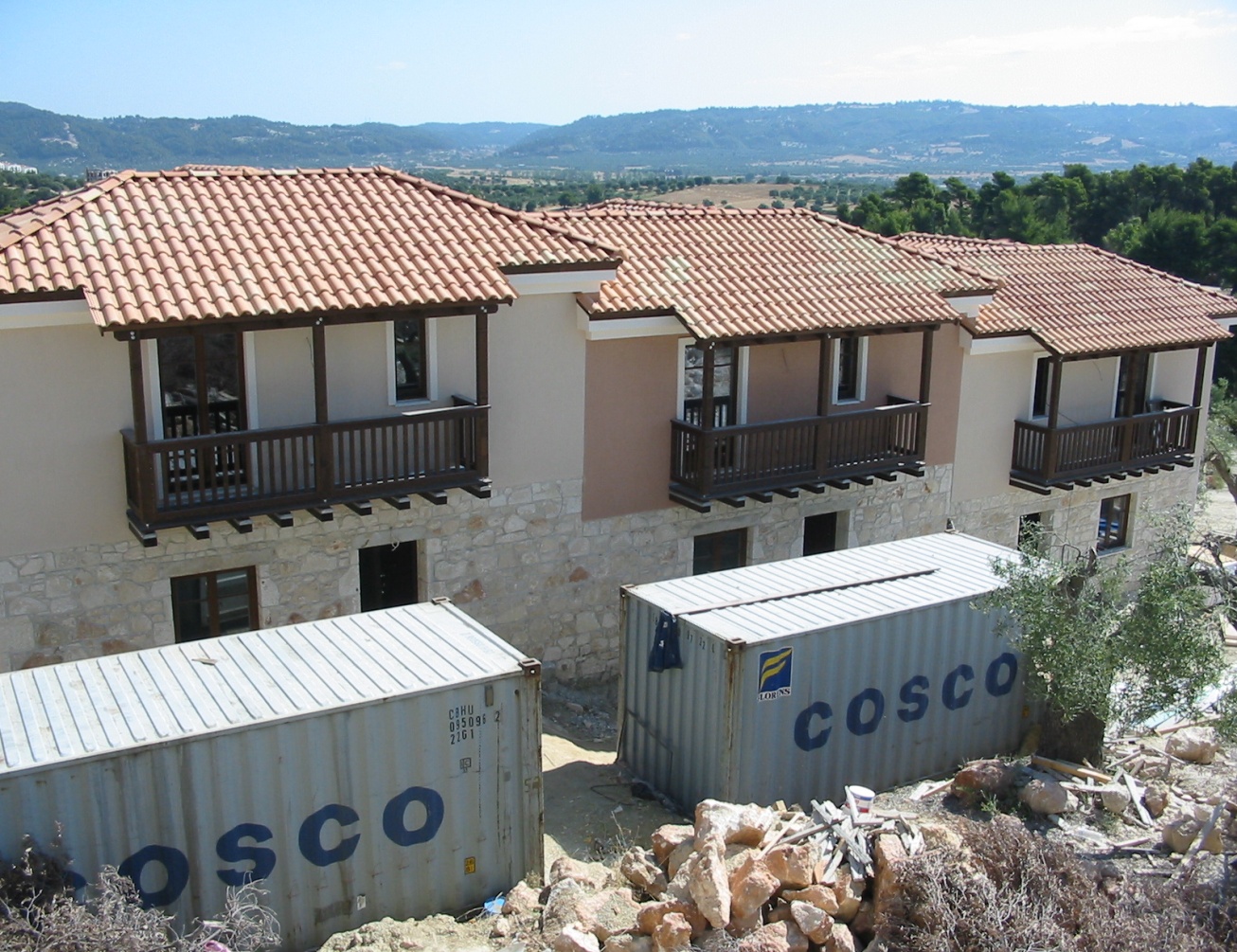 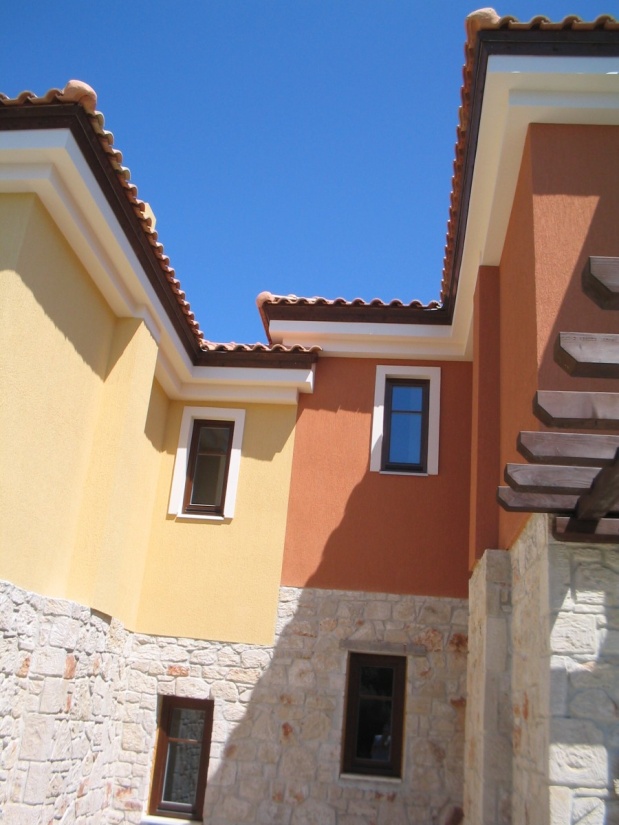 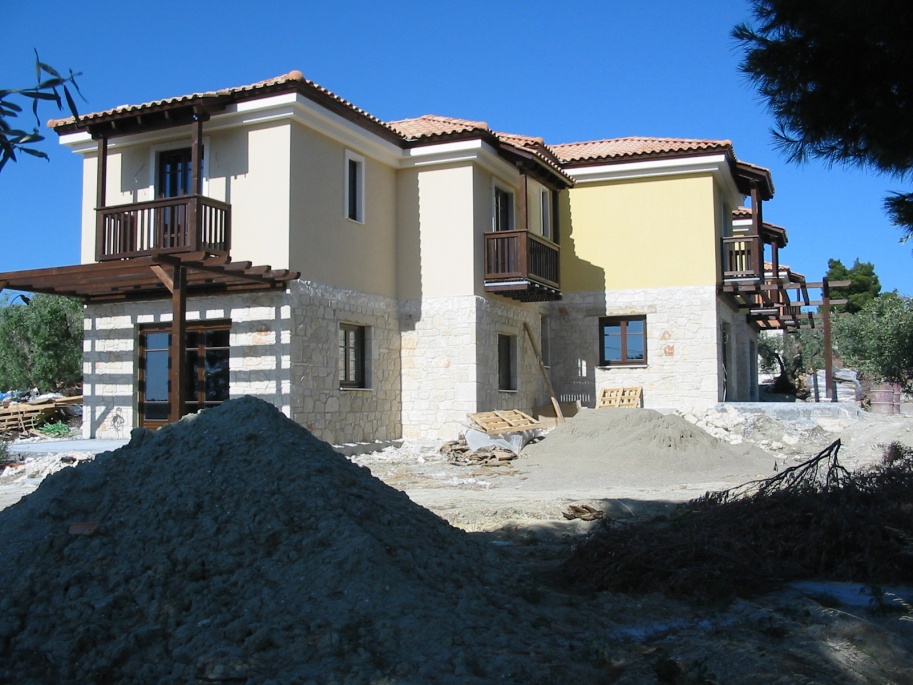 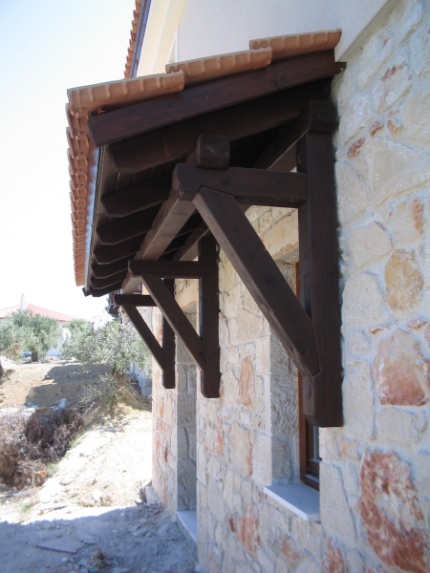 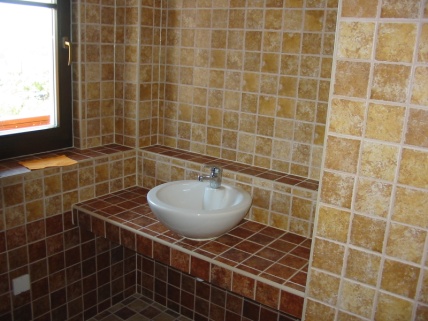 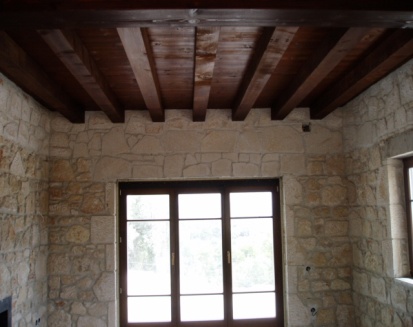 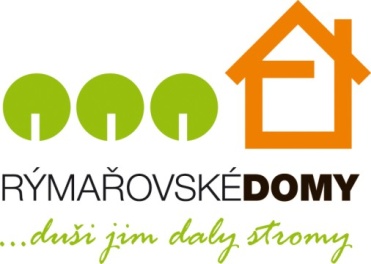 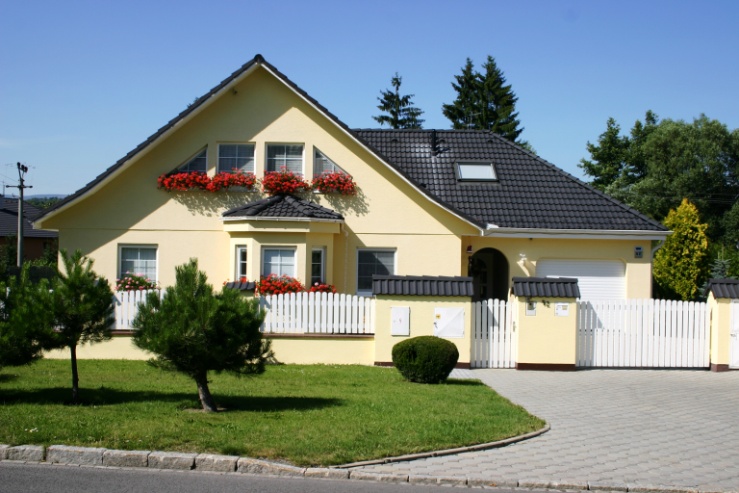 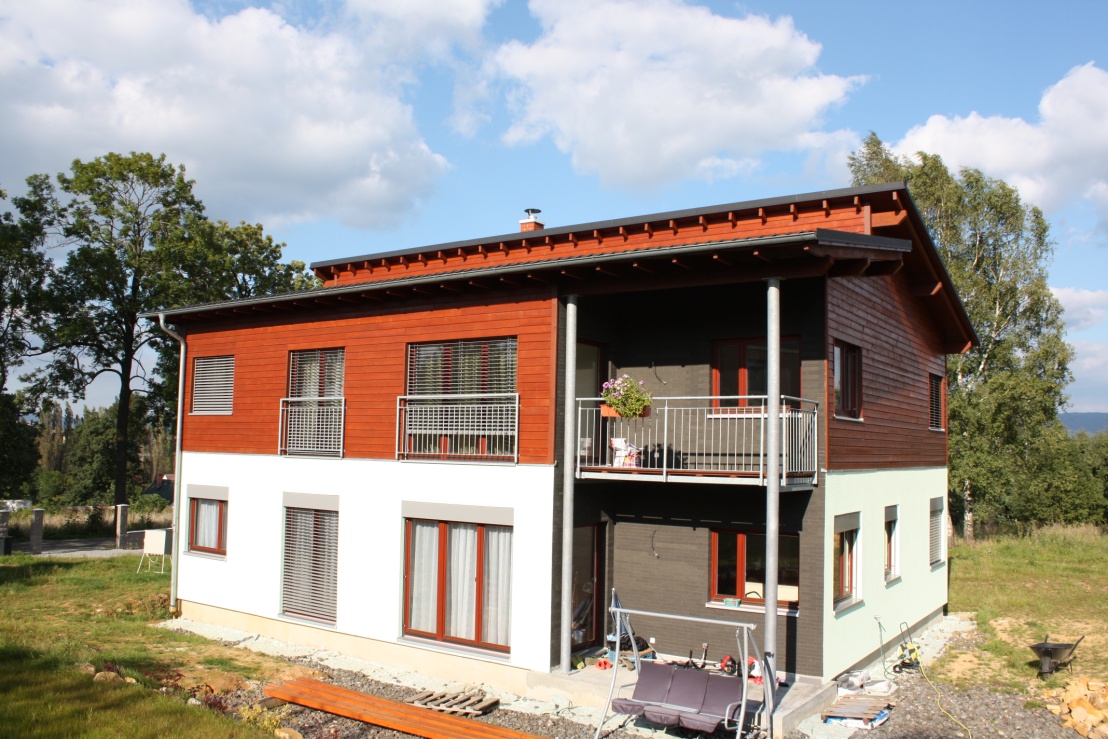 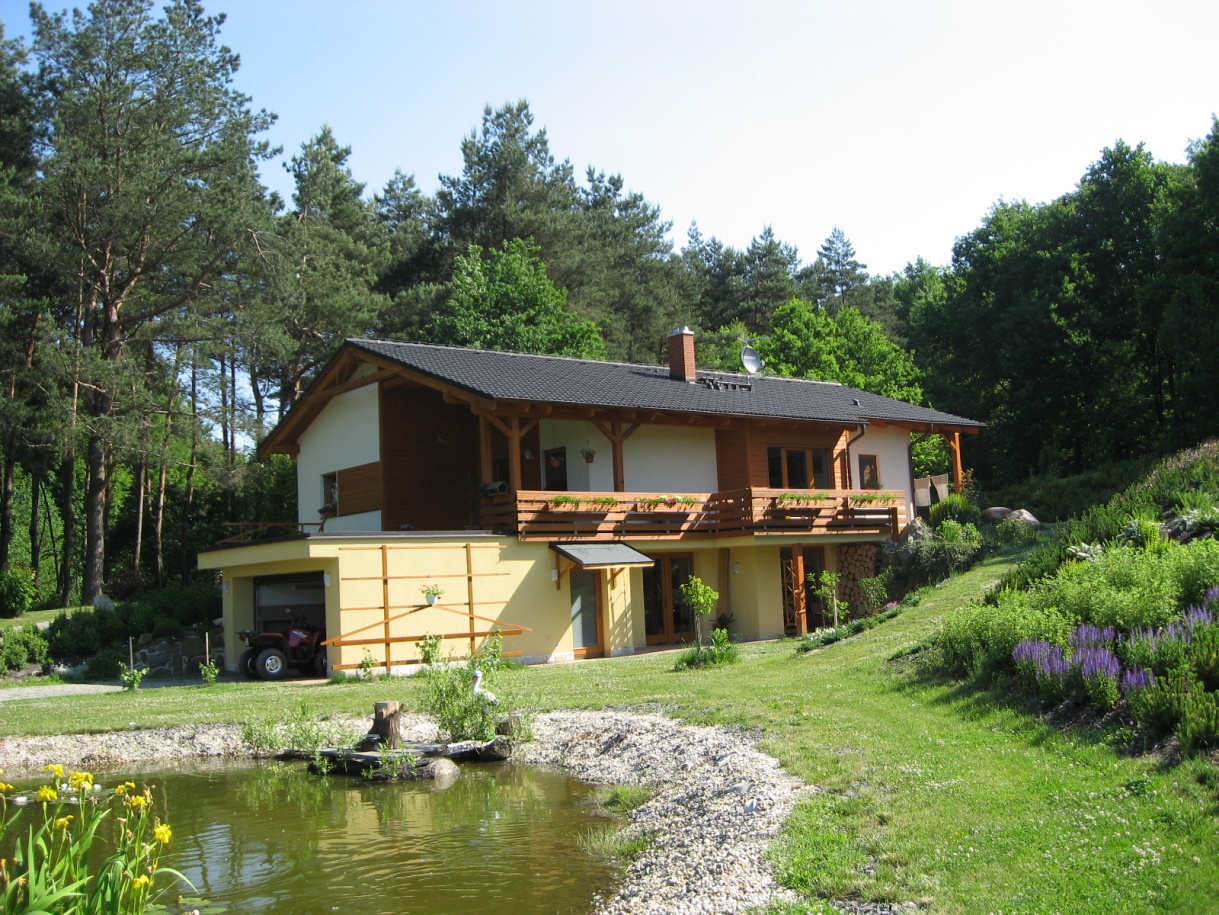 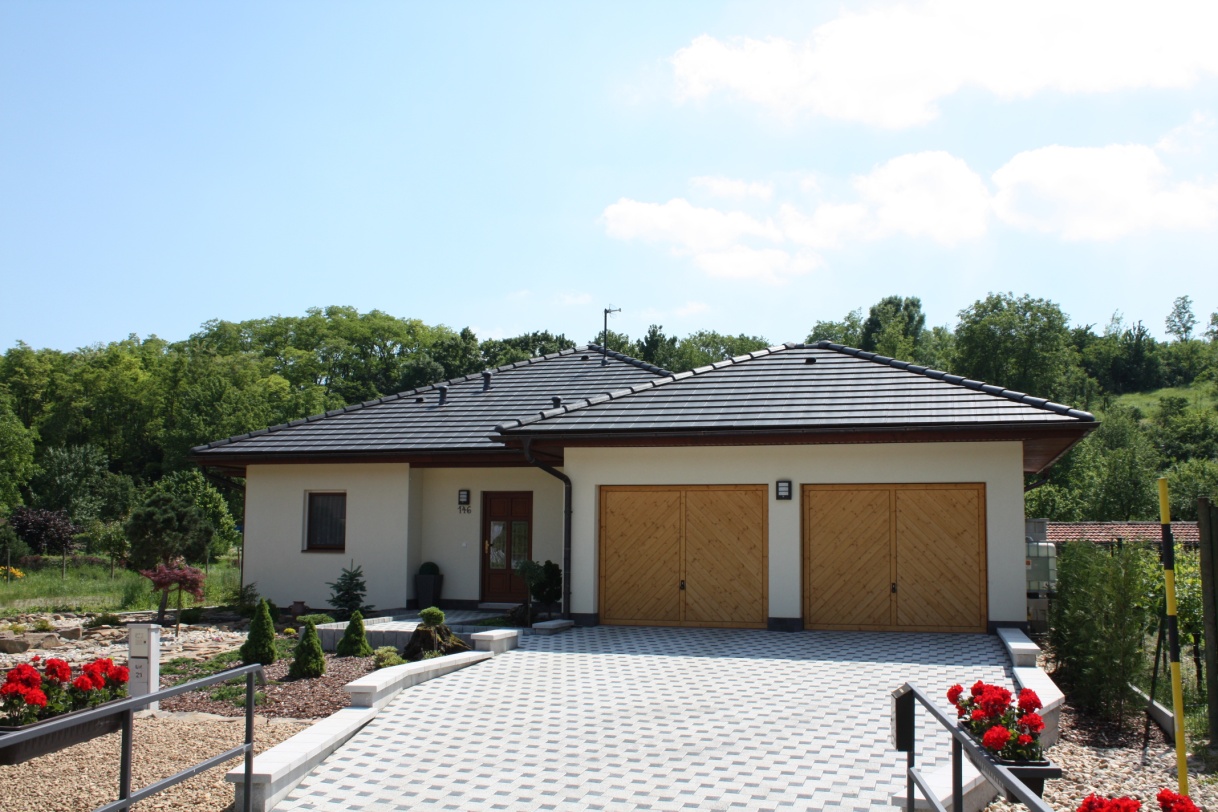 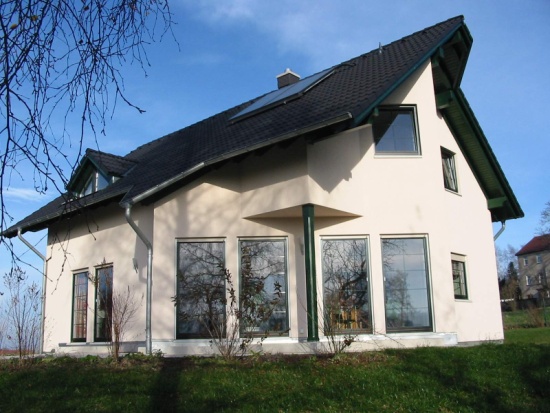 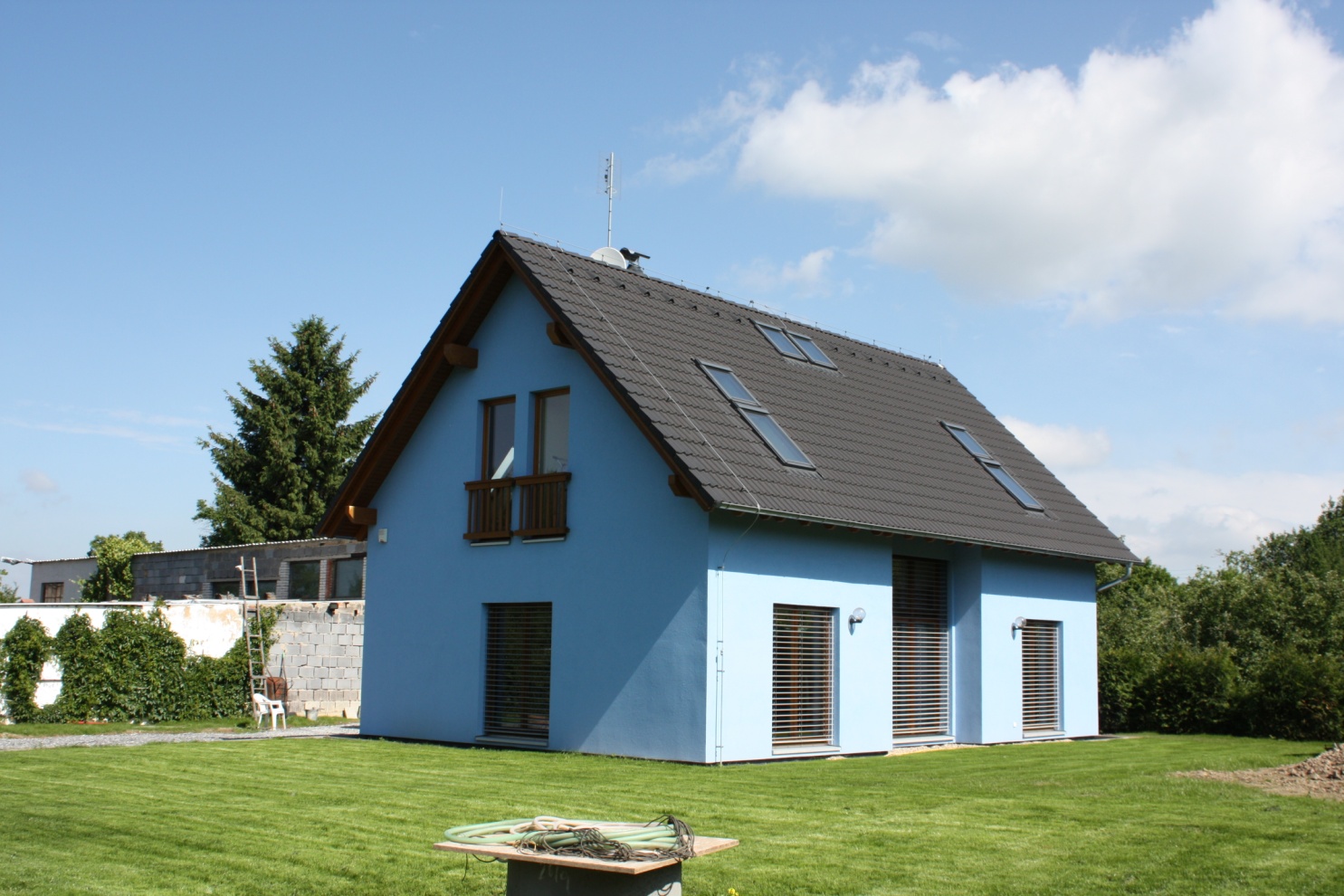 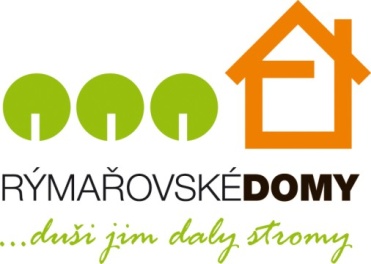 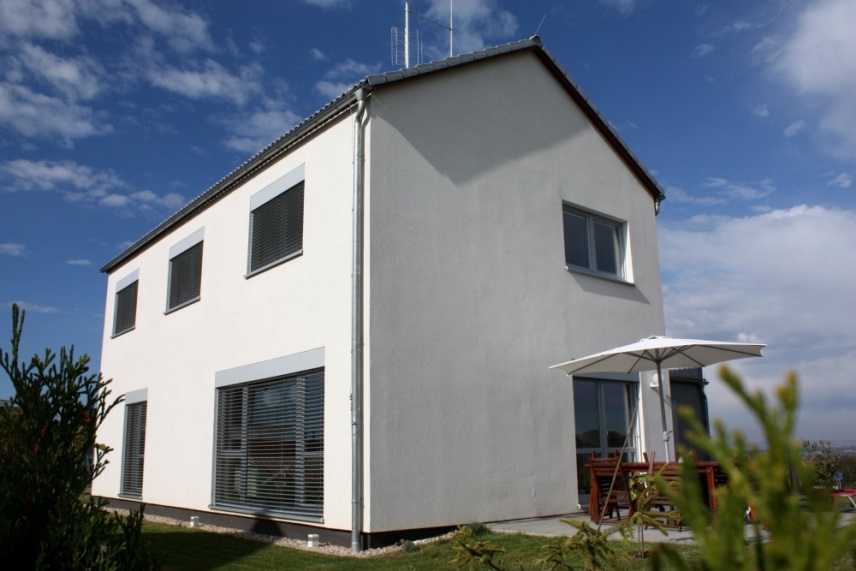 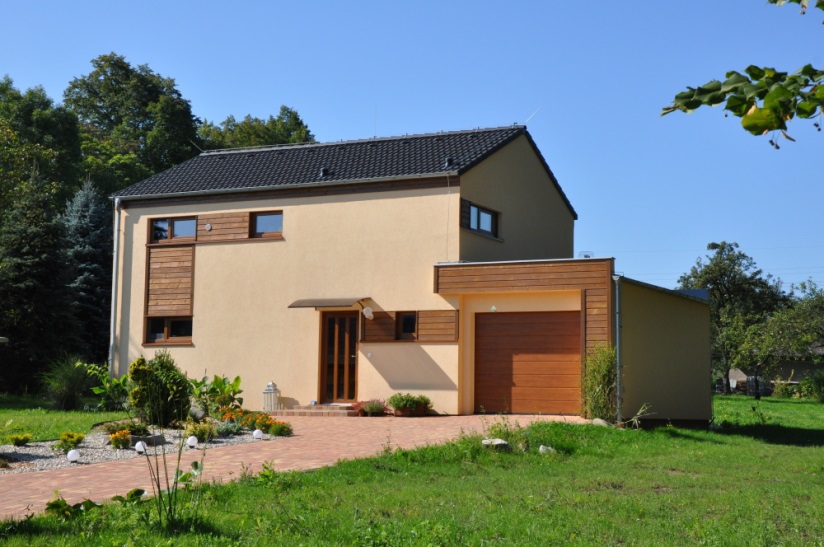 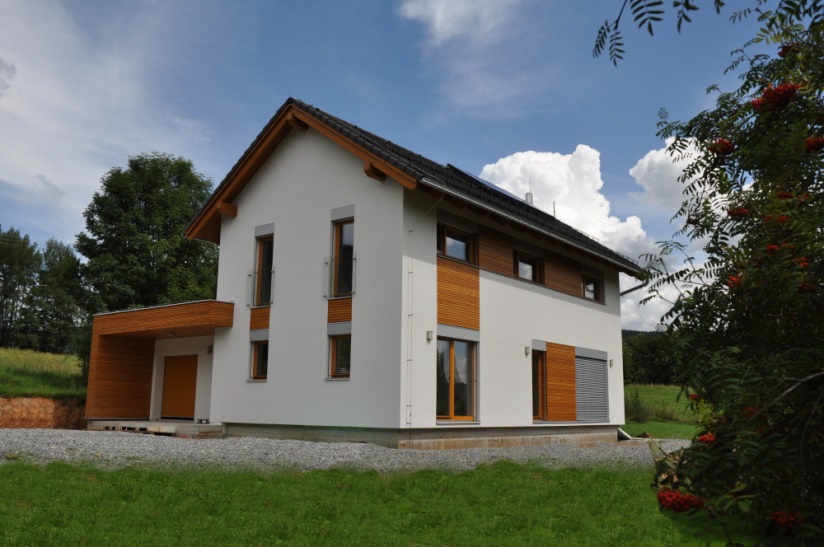 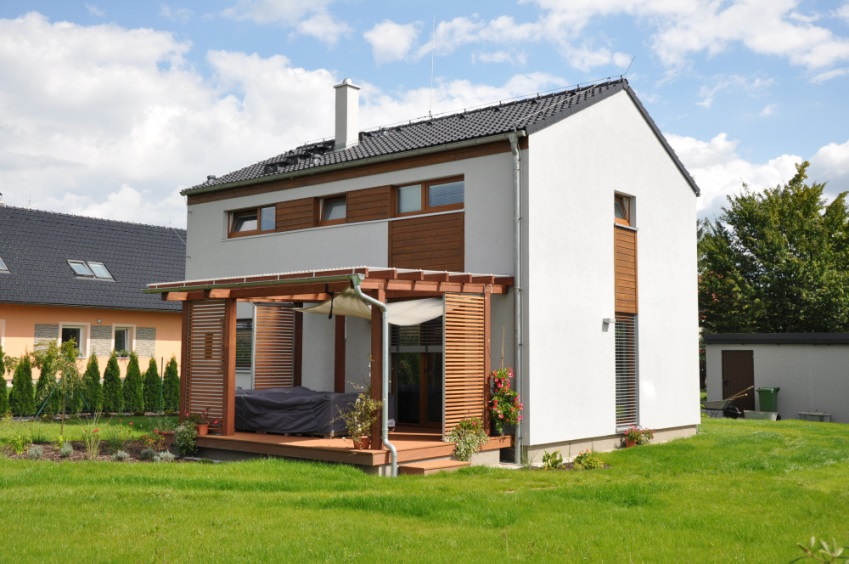 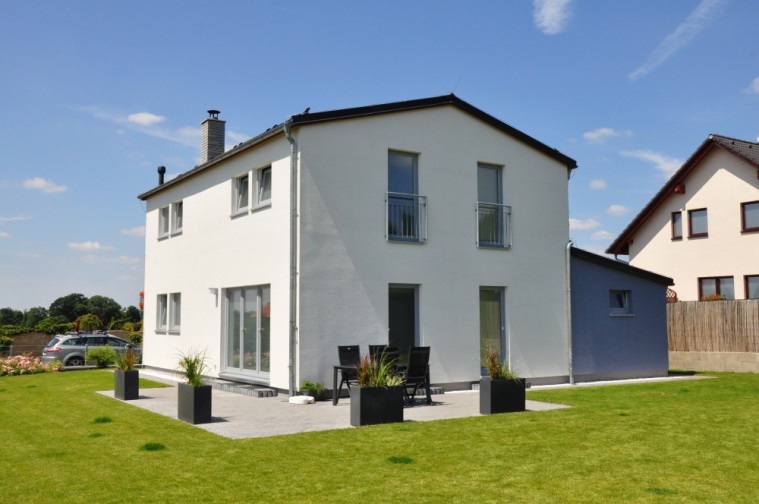 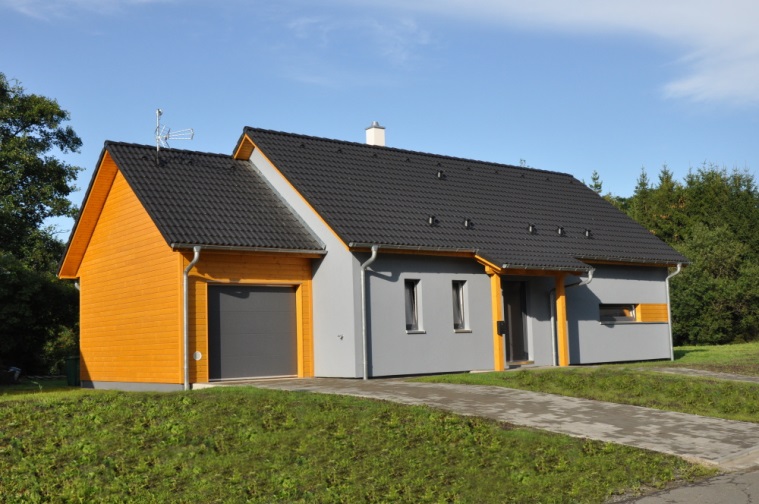 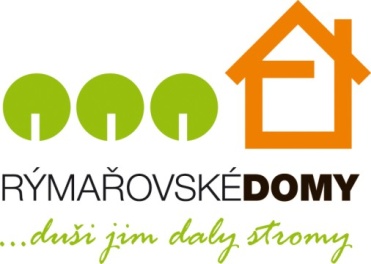 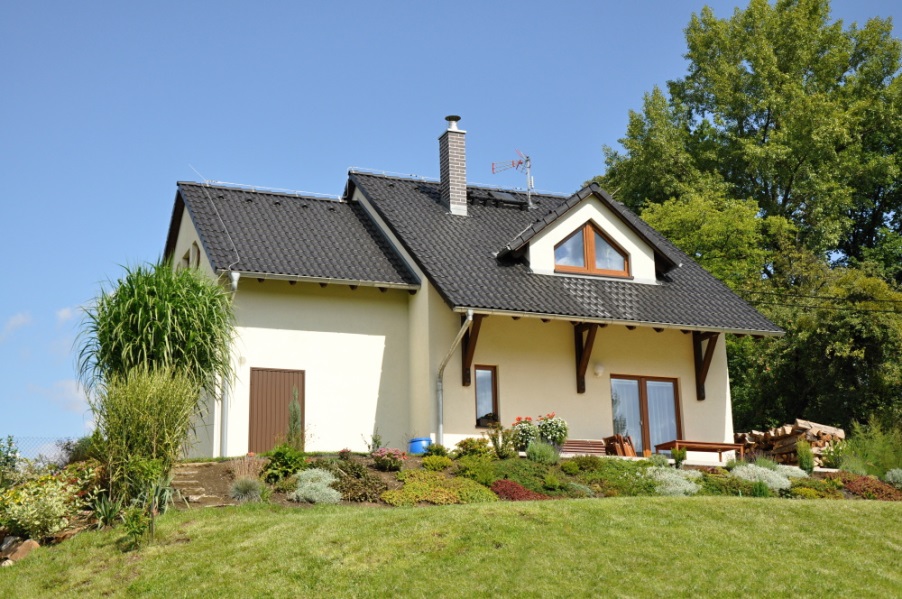 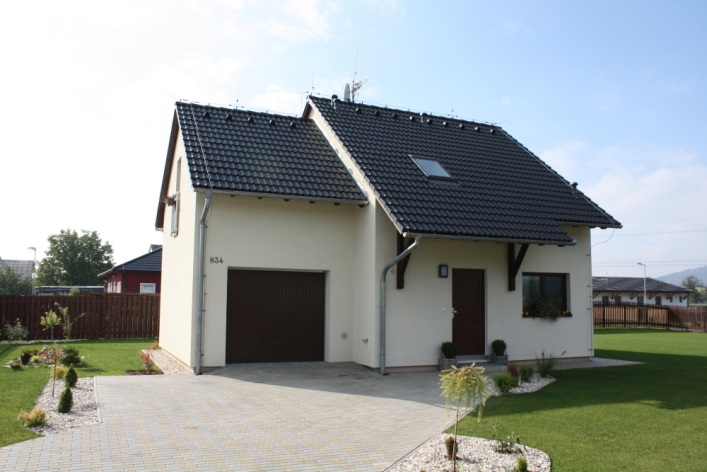 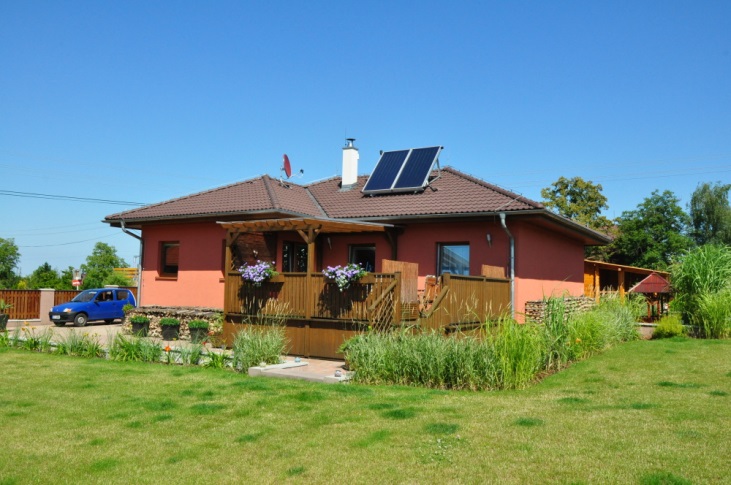 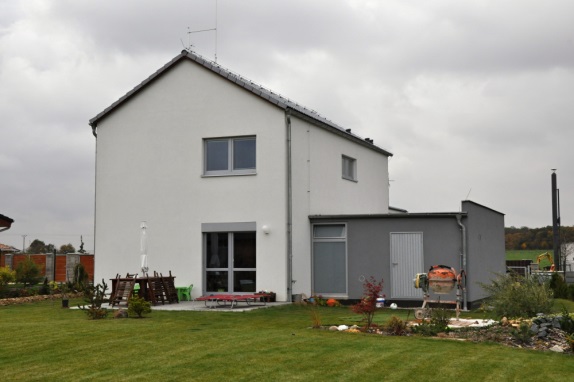 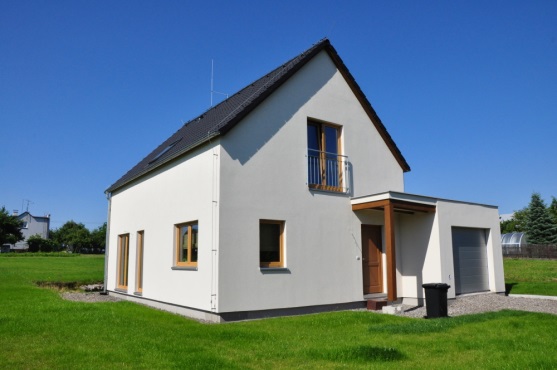 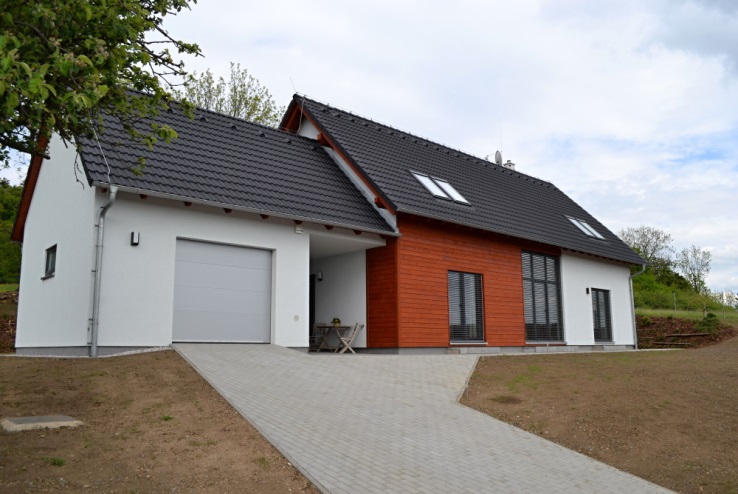 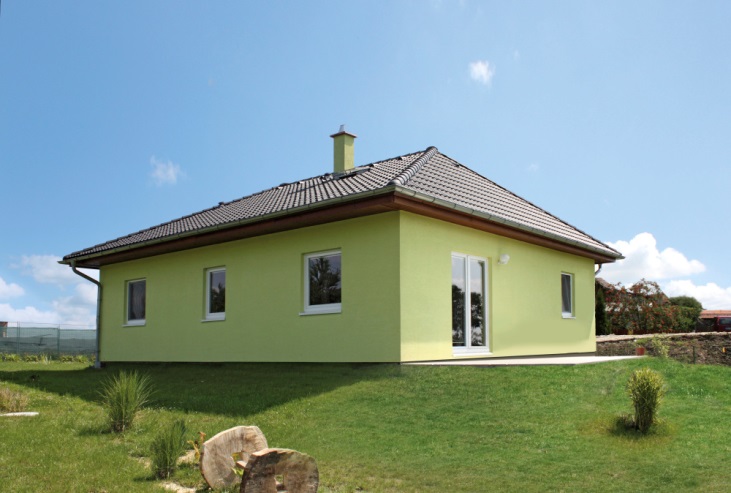 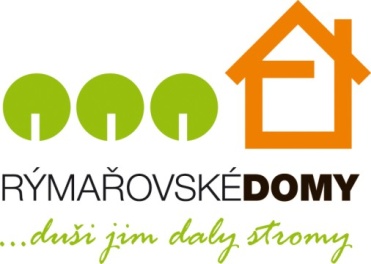 Ukázka projektu: Německo
Německo
Realizace: 2010

Hotel Rujána - malý rodinný hotel v biosferické reservaci jihovýchodní Rujány v Německu.
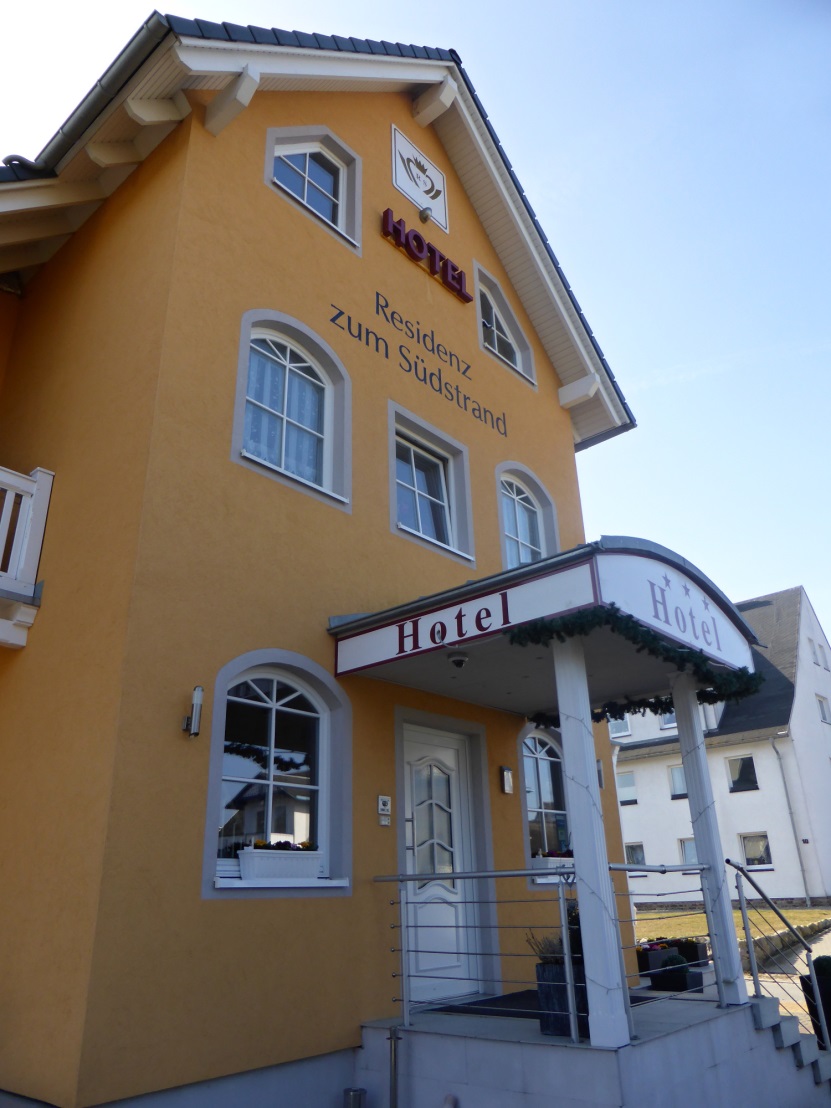 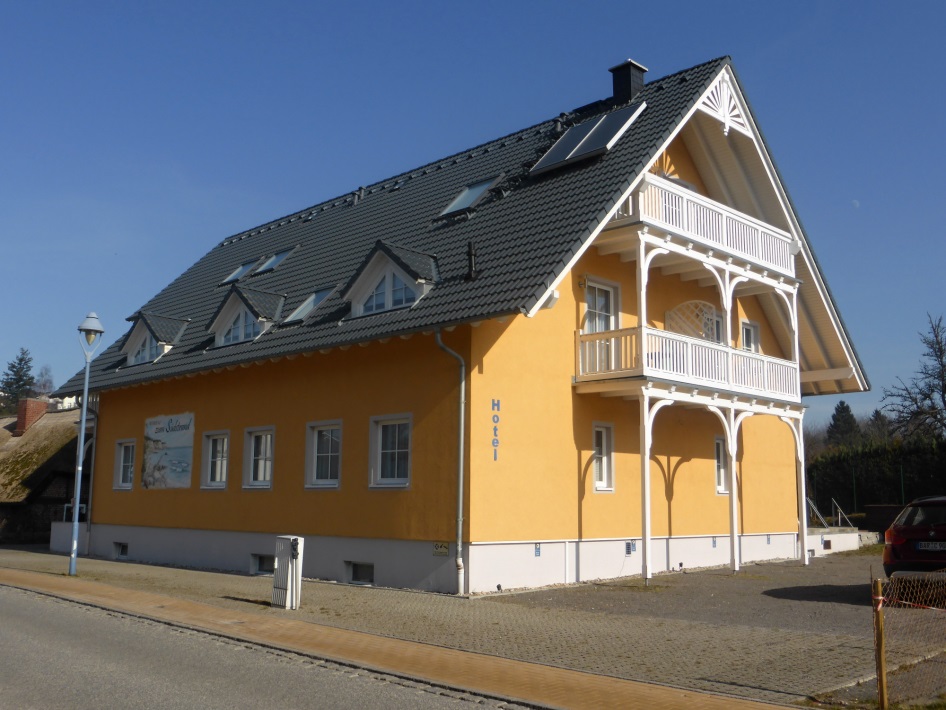 Součásti je také bazén a sauna. 
Hotel má k dispozici 11 pokojů od 22 m2 do 33 m2 
s moderně uspořádanými koupelnami.
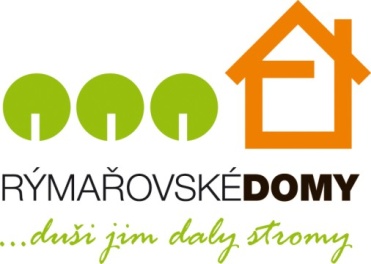 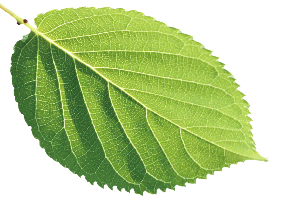 Fotogalerie  developerských projektů: Ukrajina
Krasylivka
Realizace: červenec 2010
Dvoupodlažní rodinný dům RD Atyp/30° 
Dispozice: 7 + 1 s garáží, 
domácím kinosálem a otevřeným podkrovím.
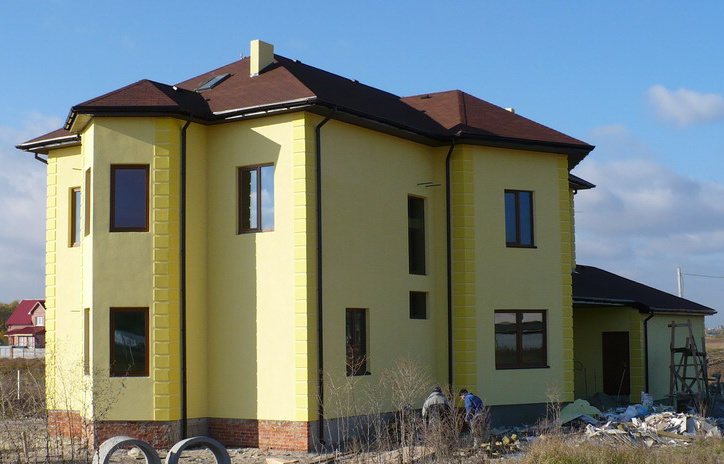 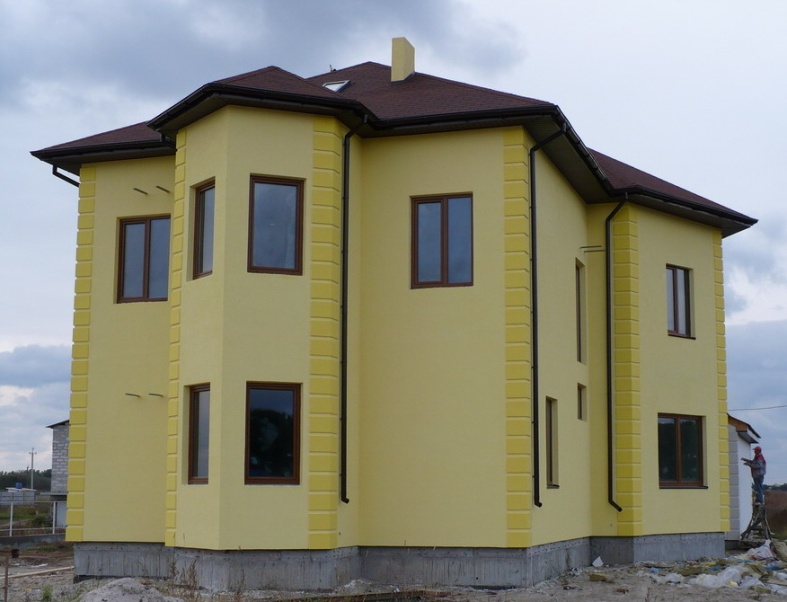 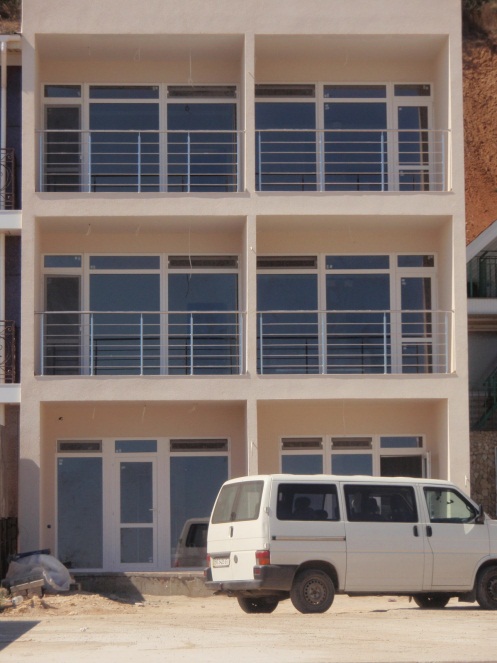 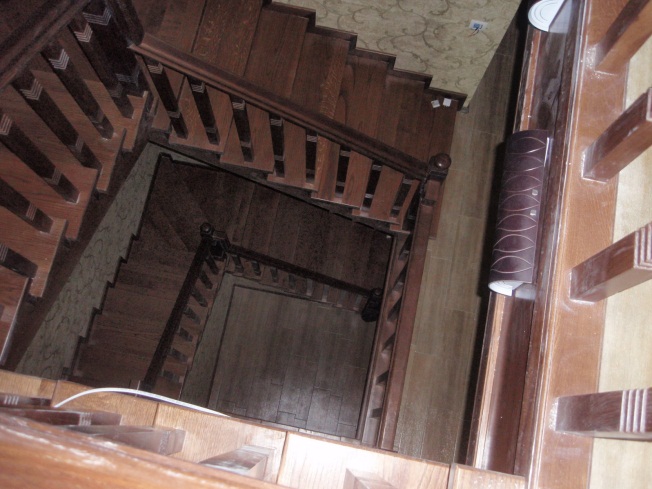 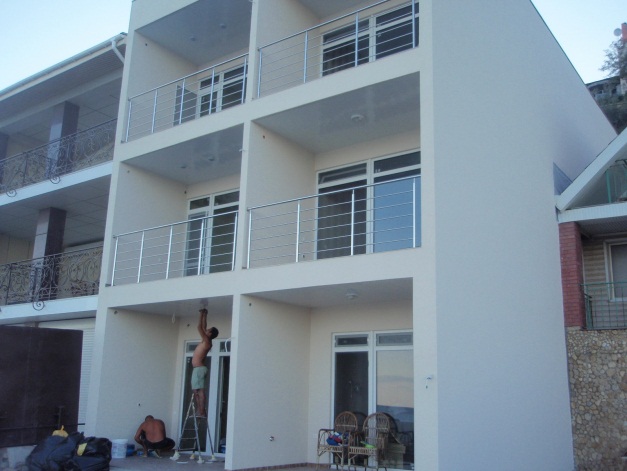 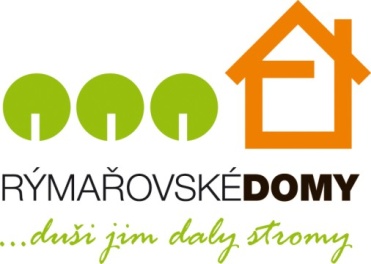 Oděsa
Realizace: 2012, třípodlažní rodinný dvojdomek
Dispozice: 5 + kk
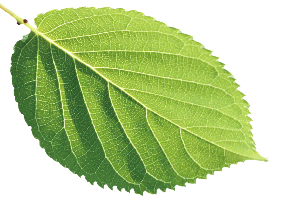 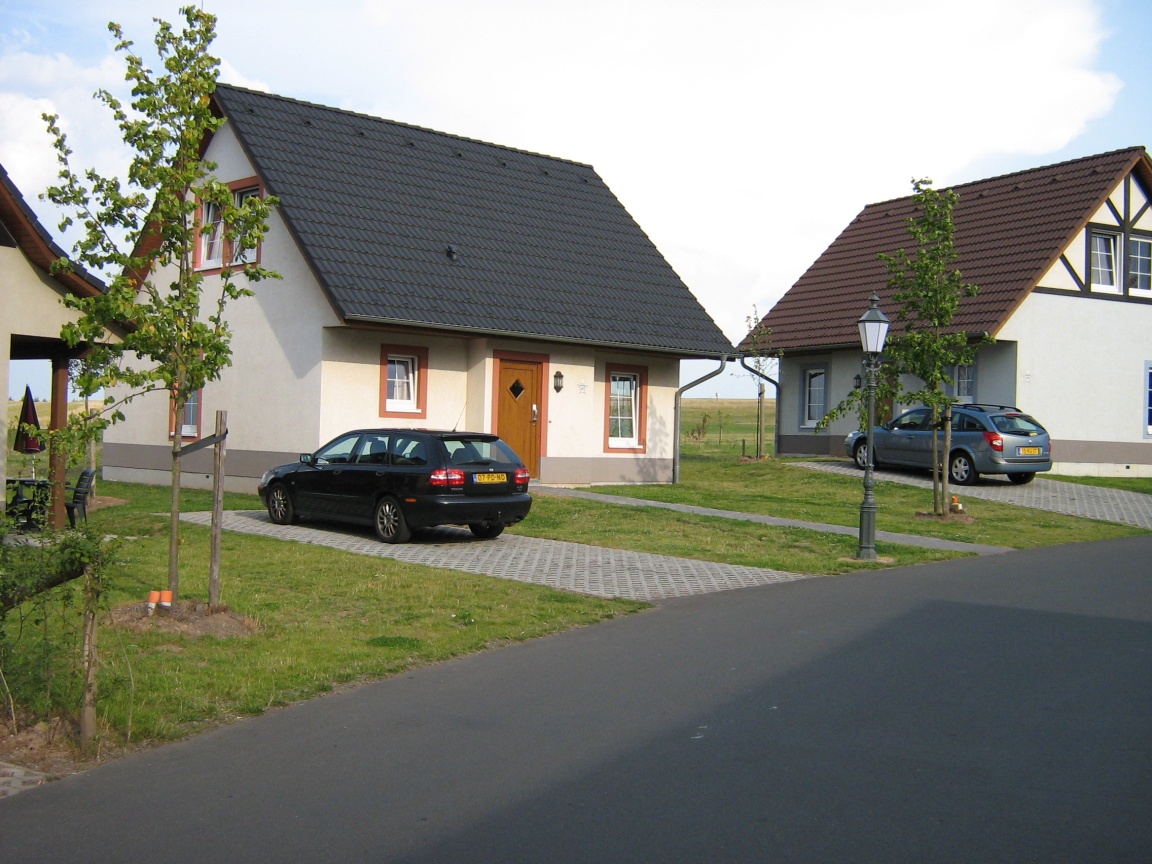 Fotogalerie developerských projektů:
Cochem, Německo
Realizace: leden – červen 2006
180 rodinných domů
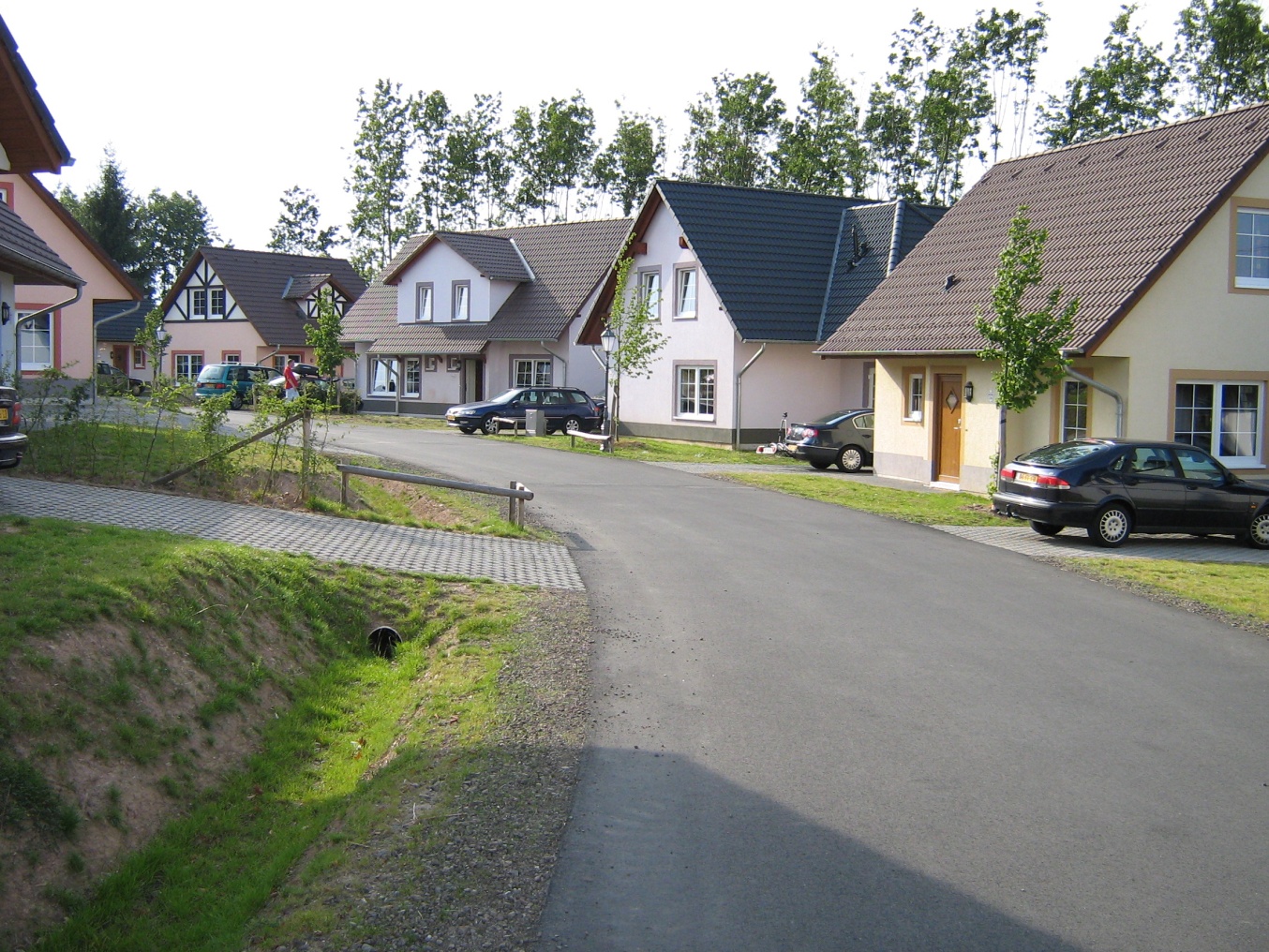 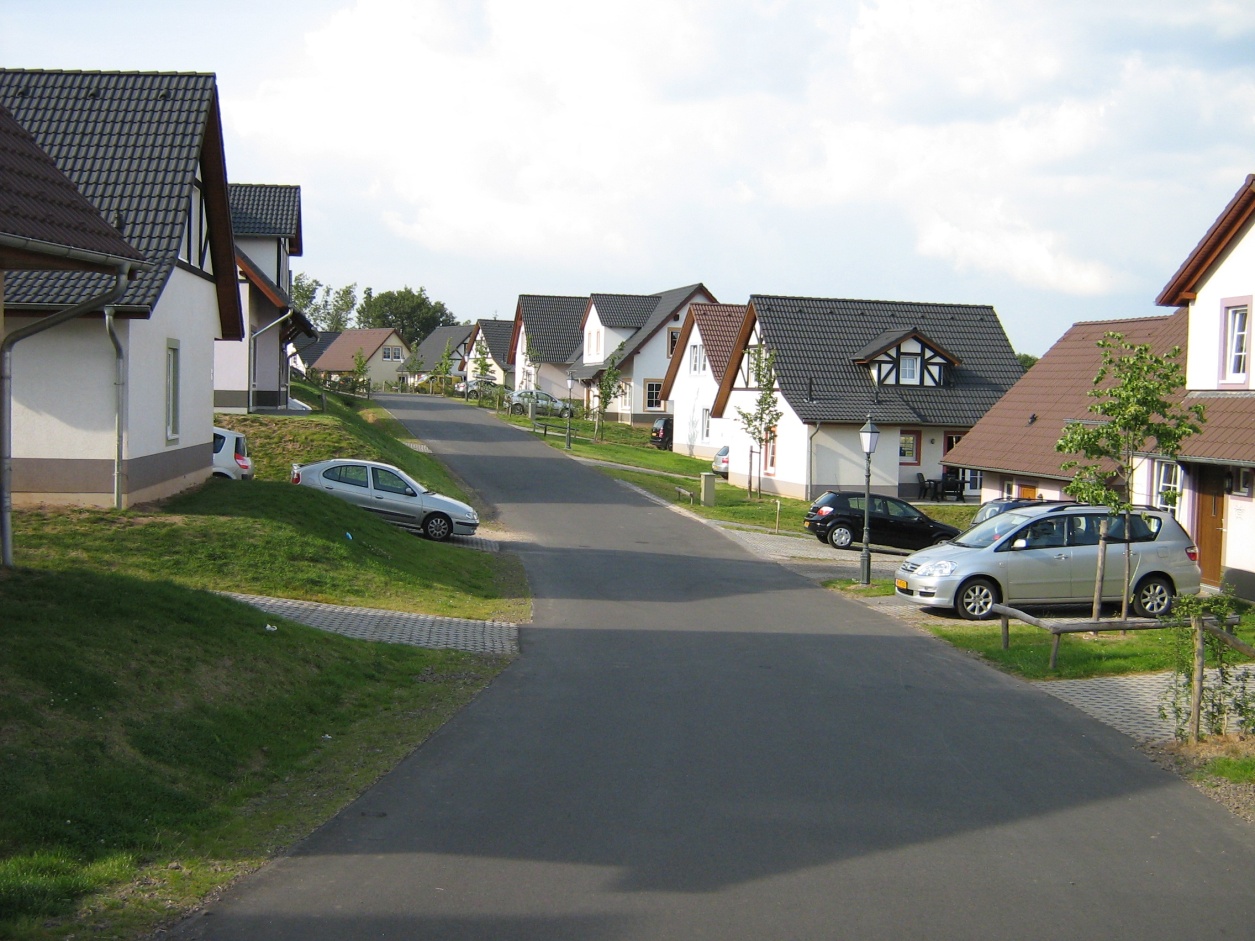 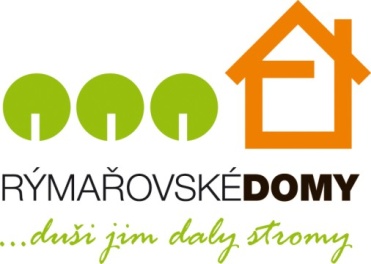 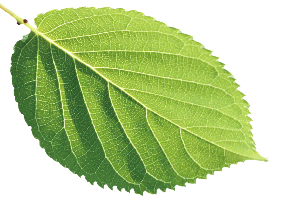 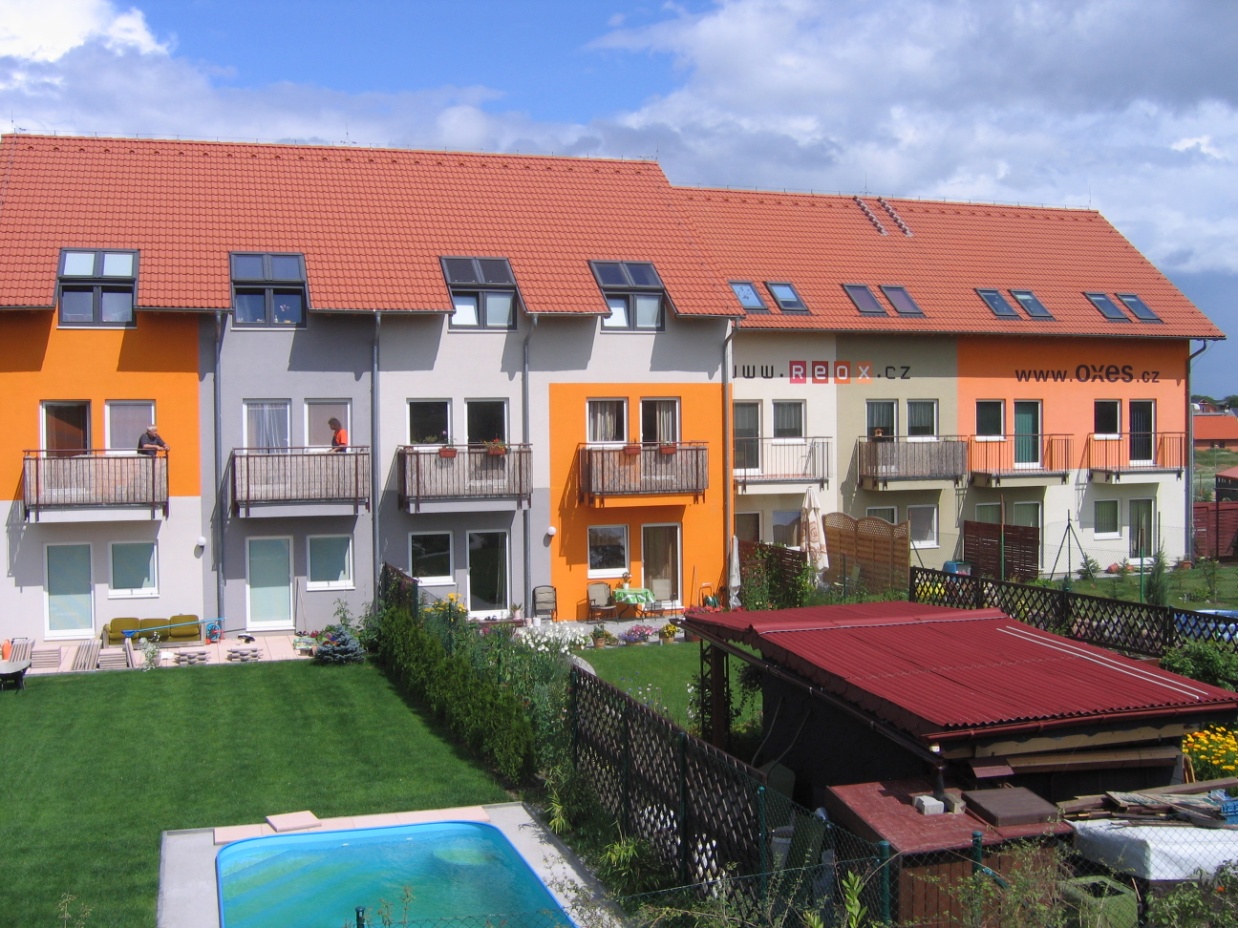 Chýně u Prahy
Realizace: 2005 – 2008
45 bytových domů – 315 bytů
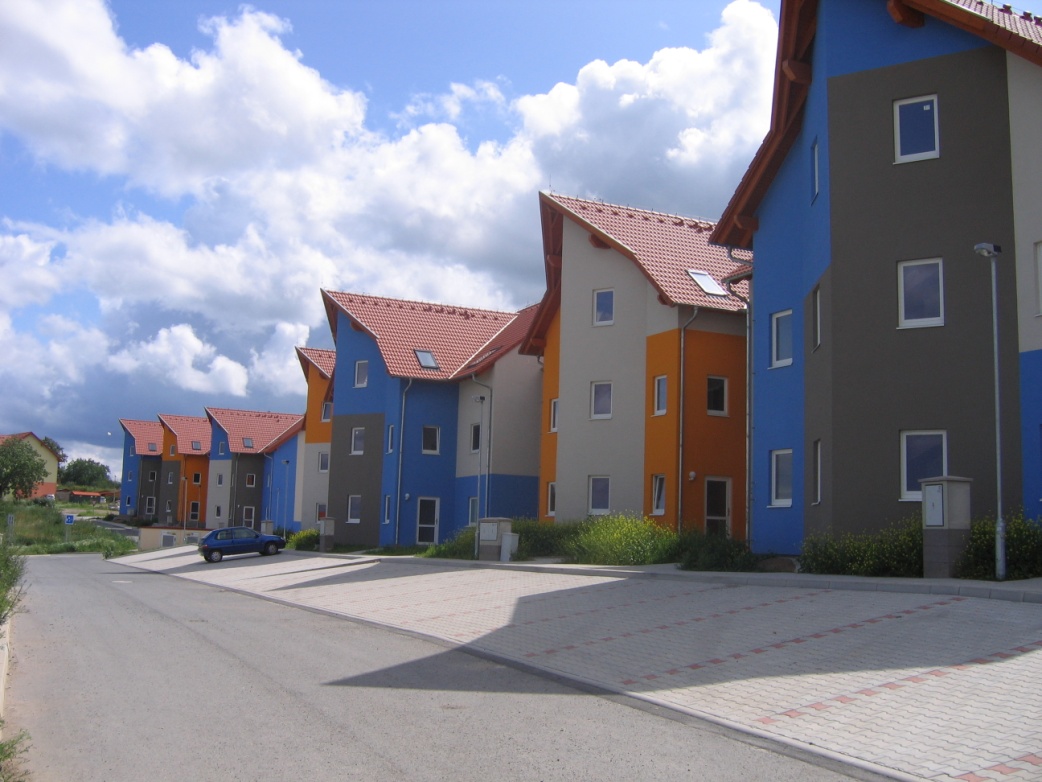 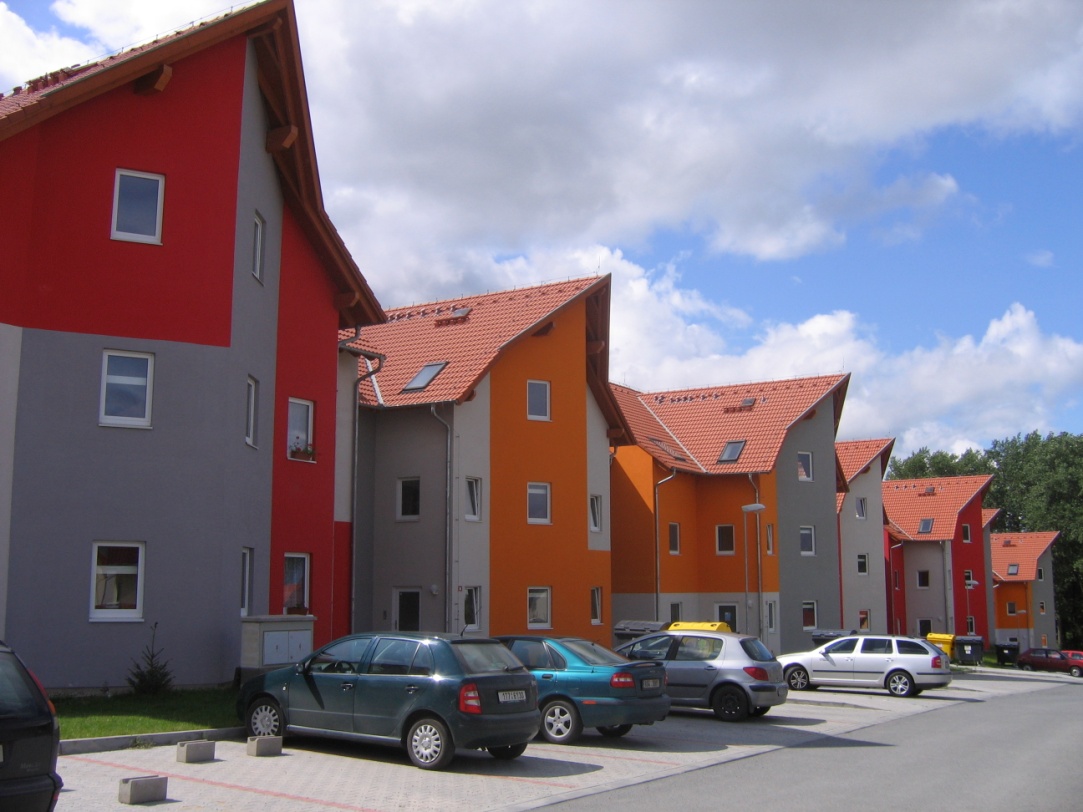 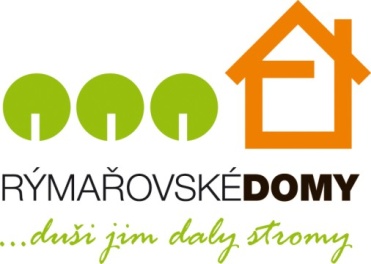 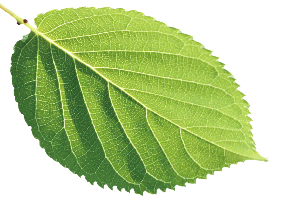 Brno – Dolní Heršpice
Realizace: 2009
21 bytových domů – 120 bytů
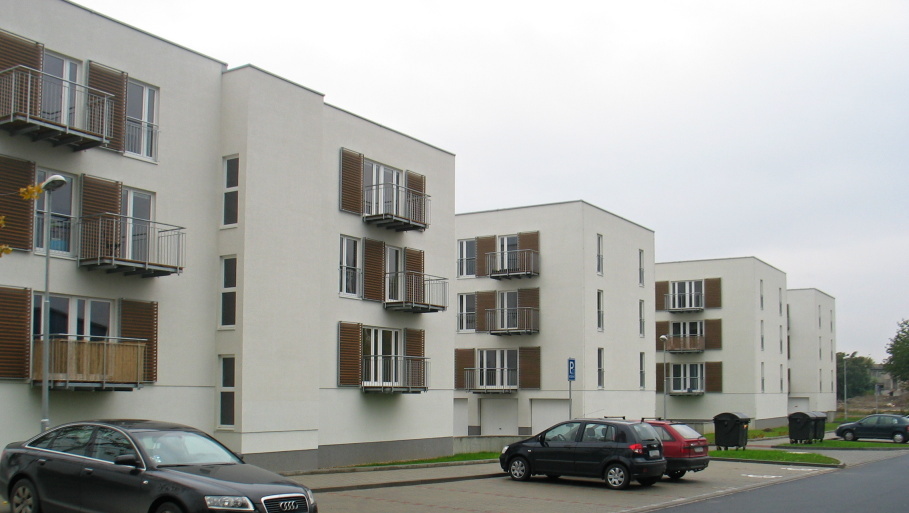 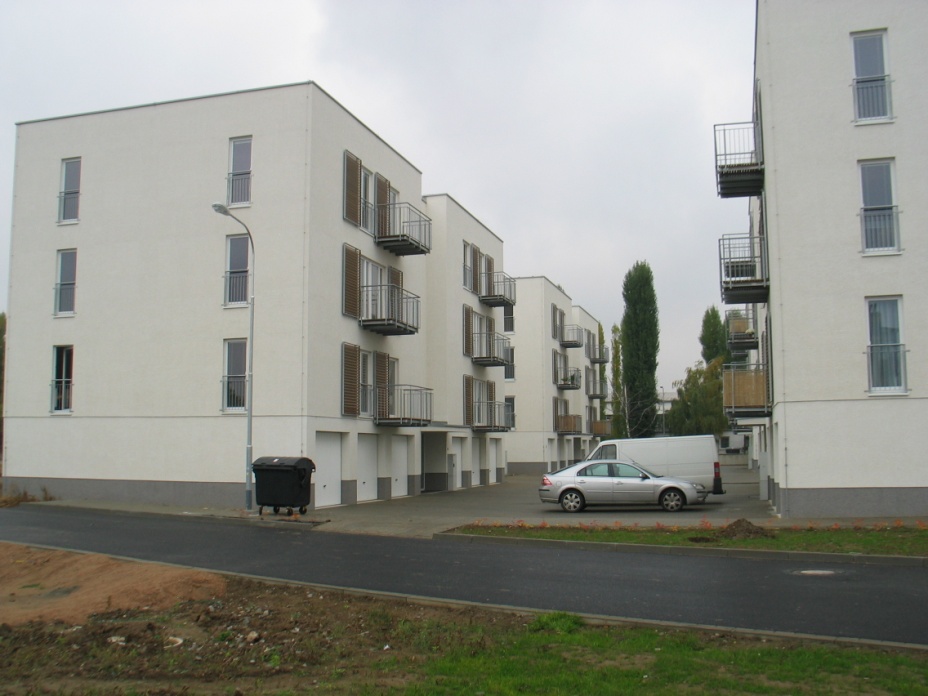 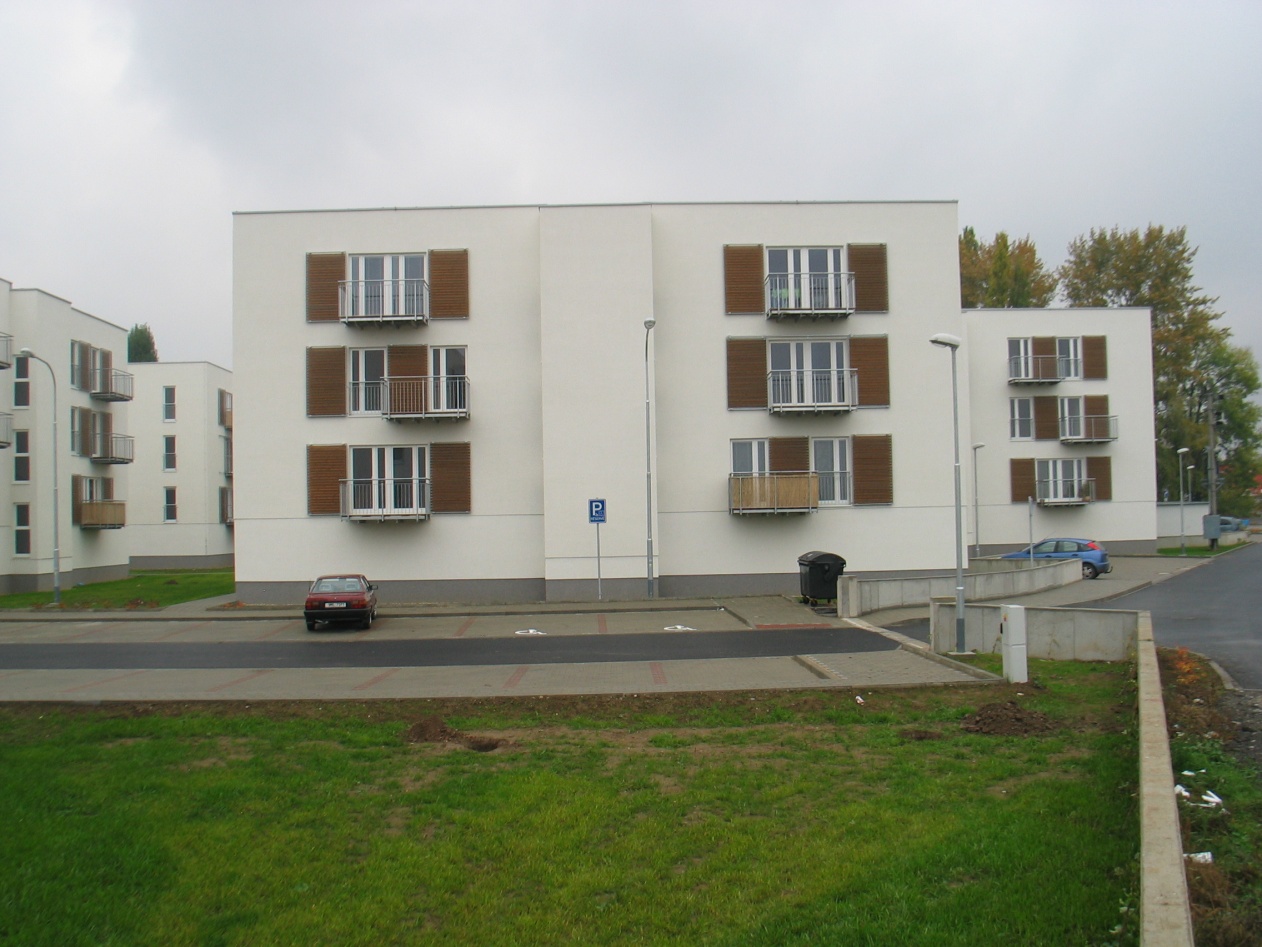 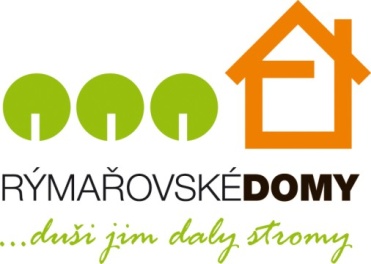 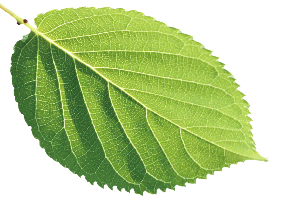 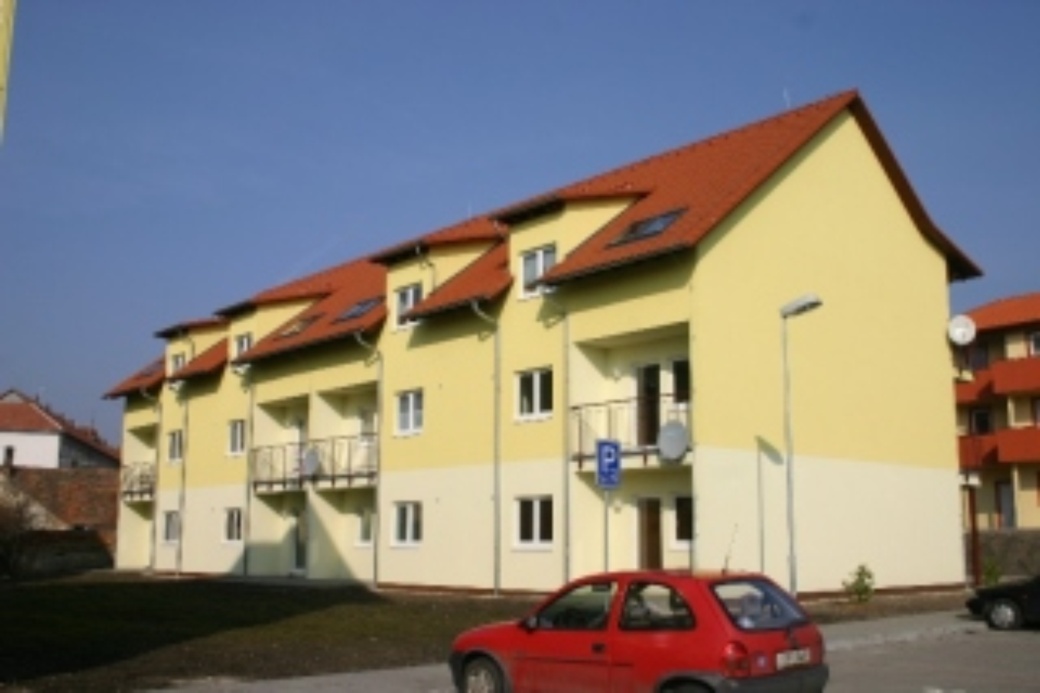 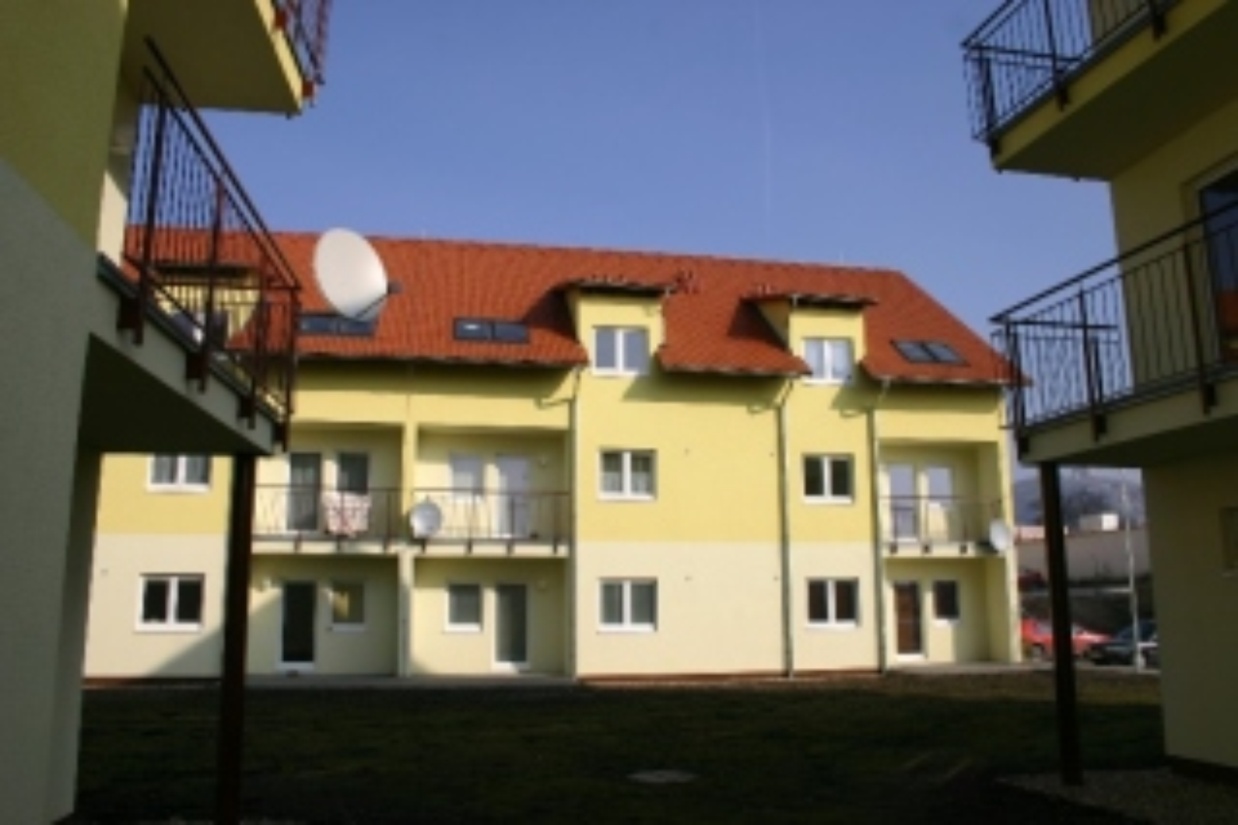 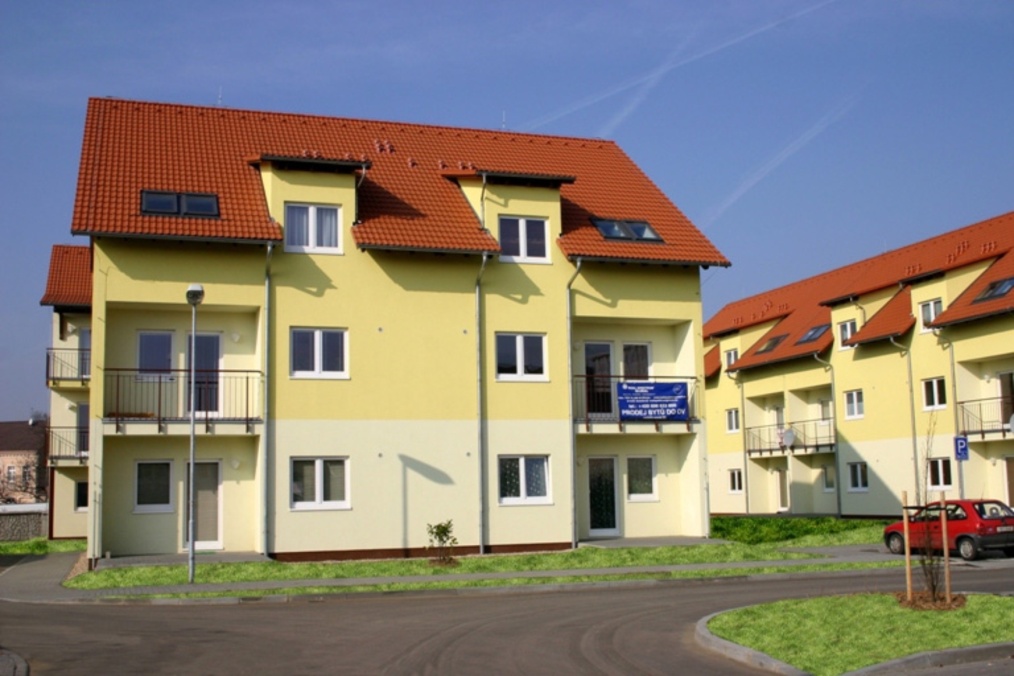 Mikulov
Realizace: 2007
4 bytové domy – 24 bytů
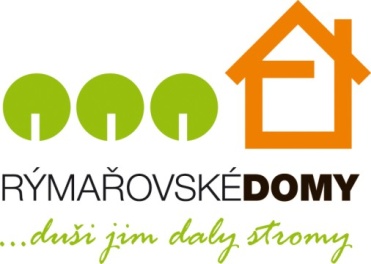 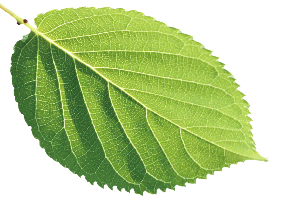 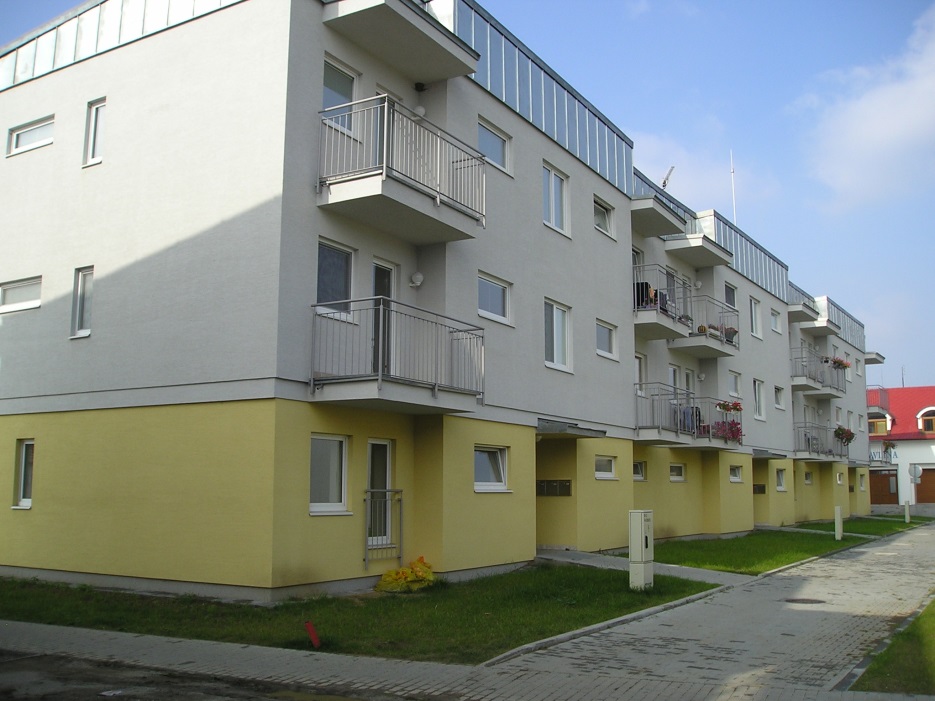 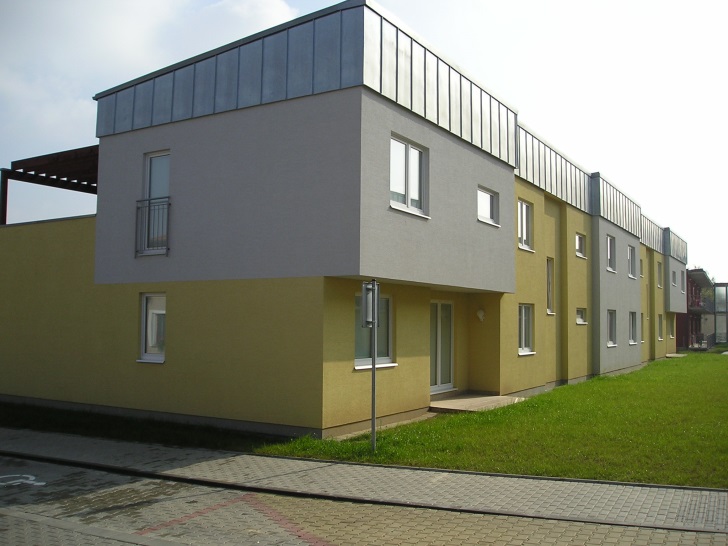 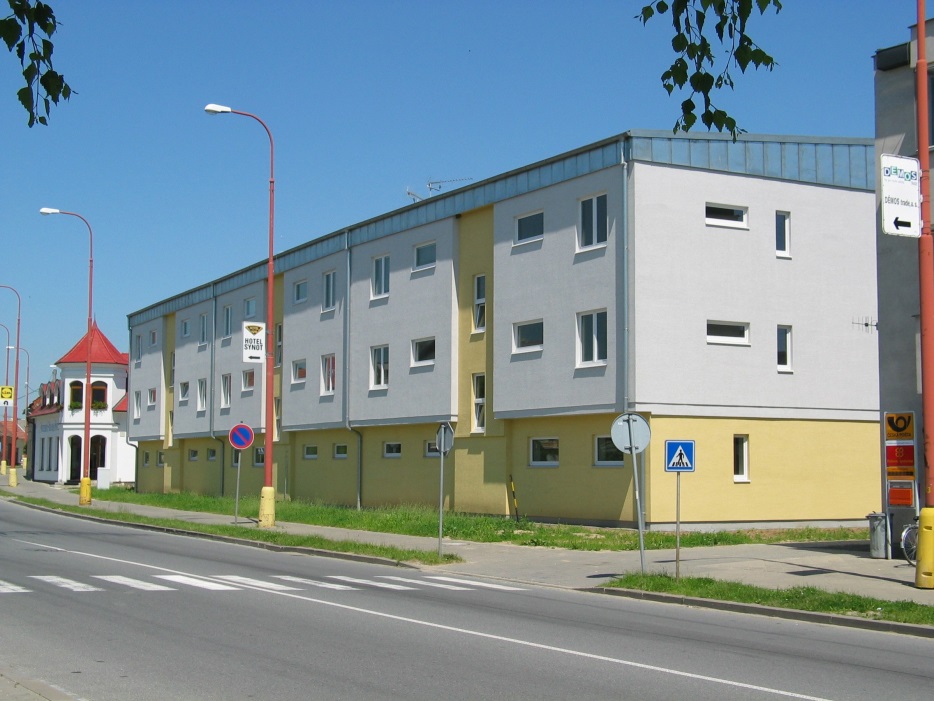 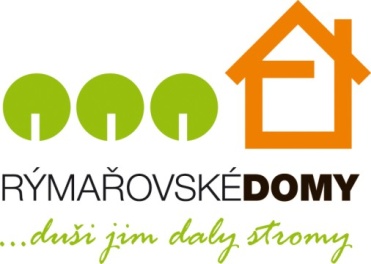 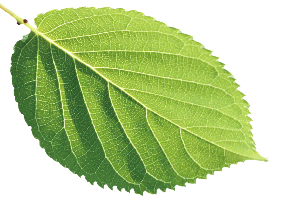 Staré Město u Uherského Hradiště
Realisierung: 2007
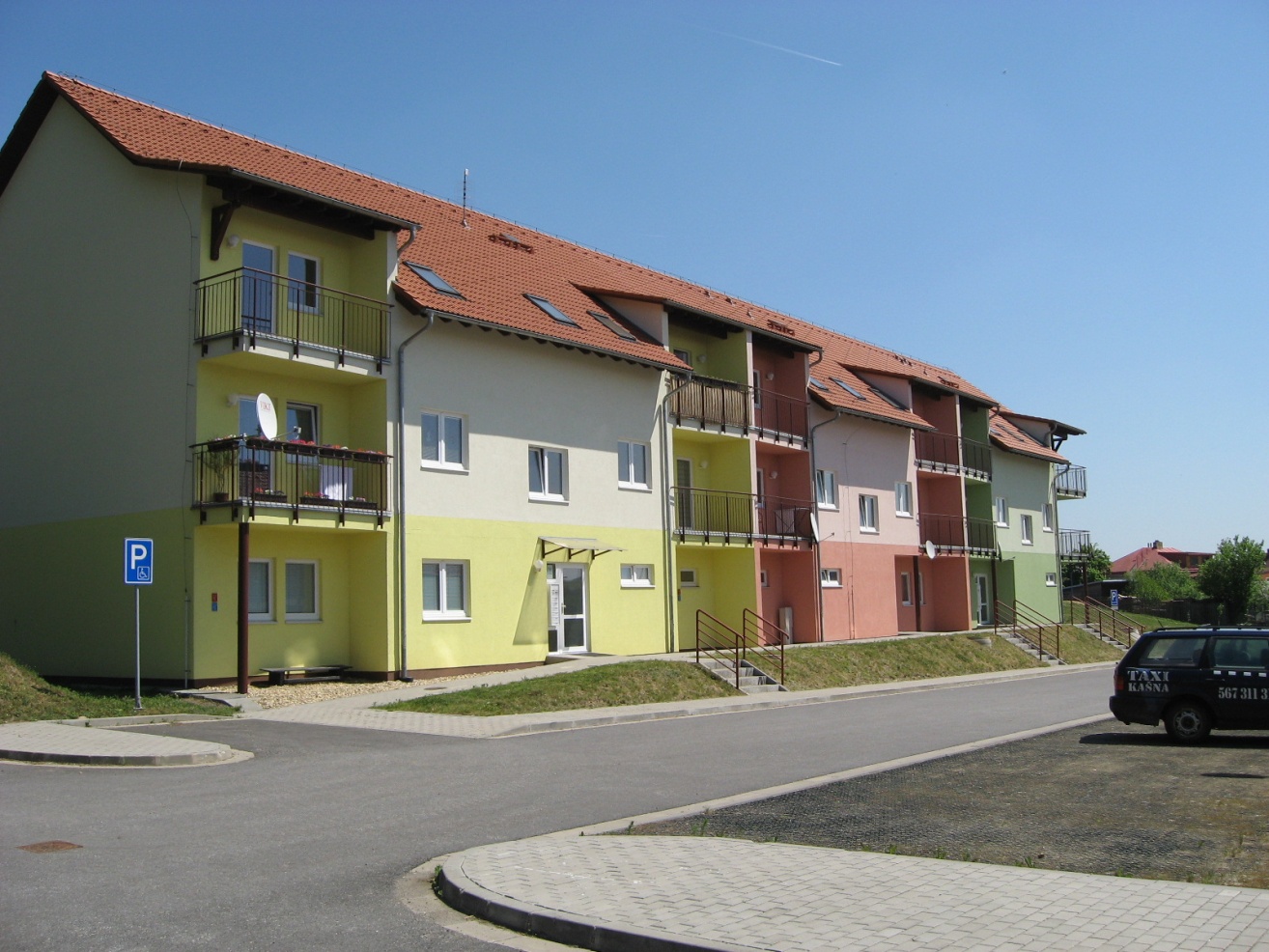 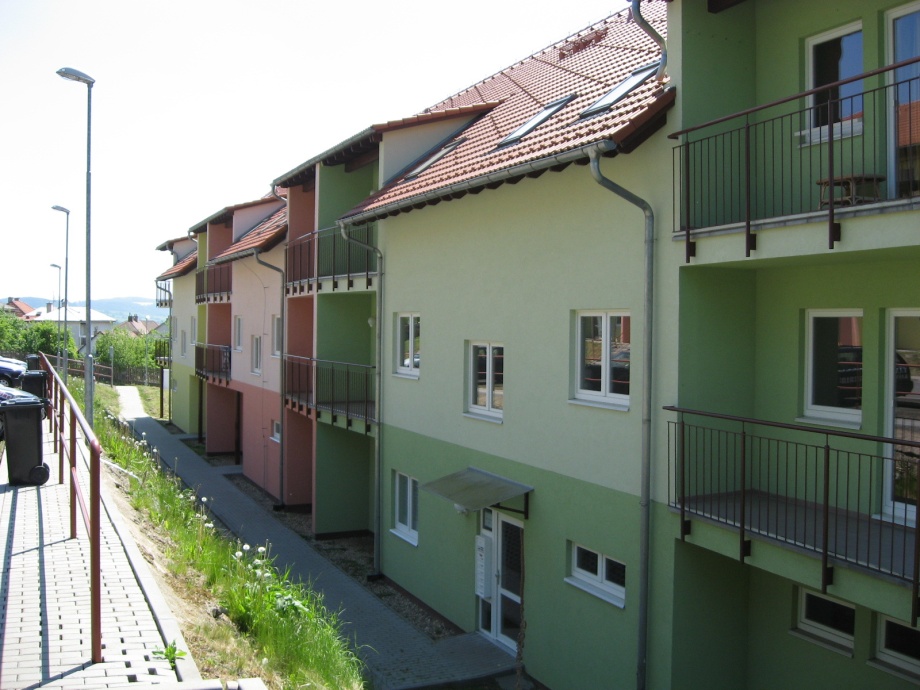 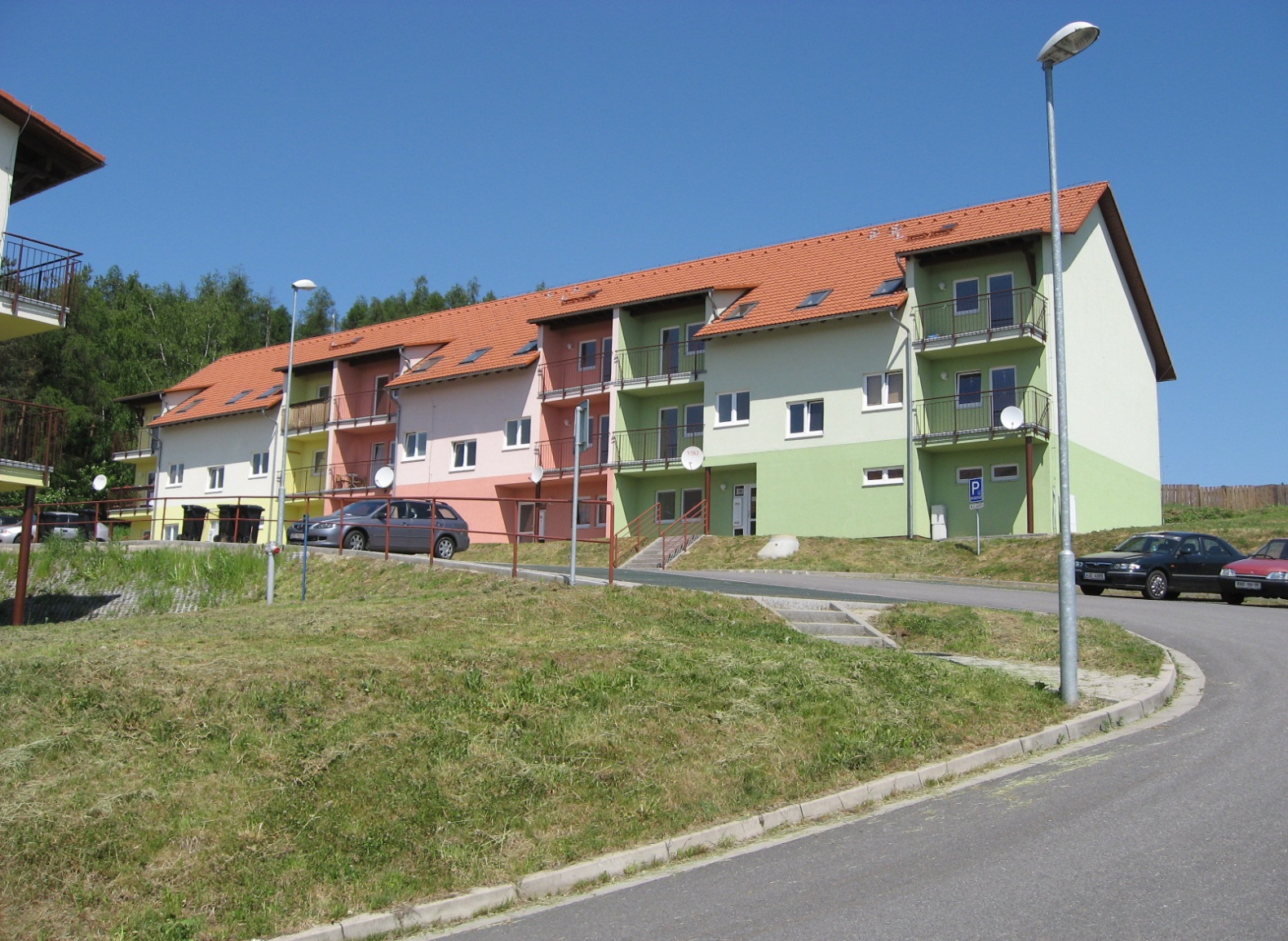 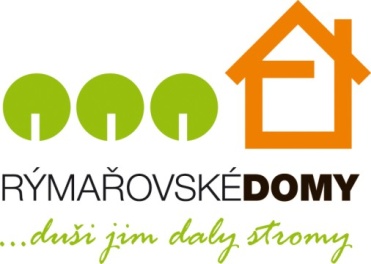 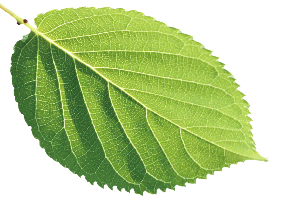 Luka nad Jihlavou    Realizace: 2008
6 bytových domů – 36 bytů
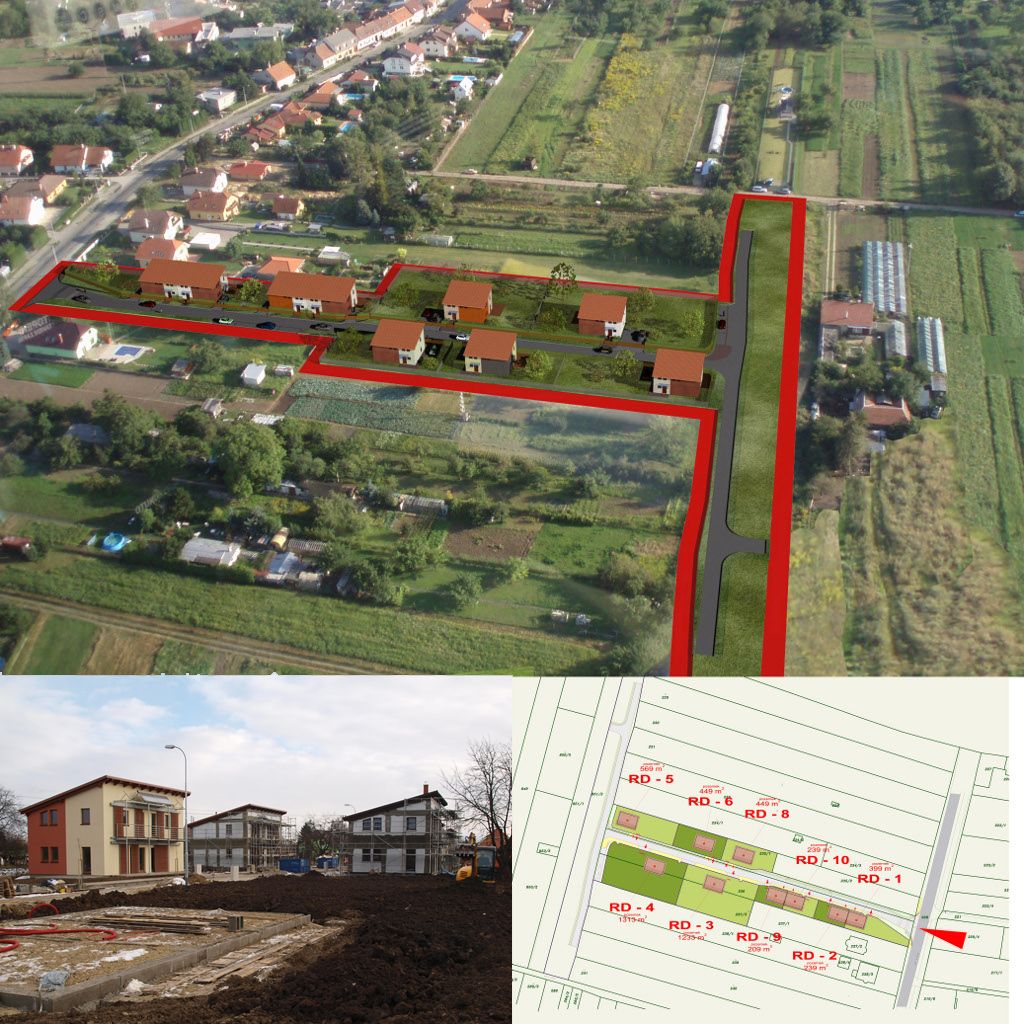 Fotogalerie  developerských projektů:
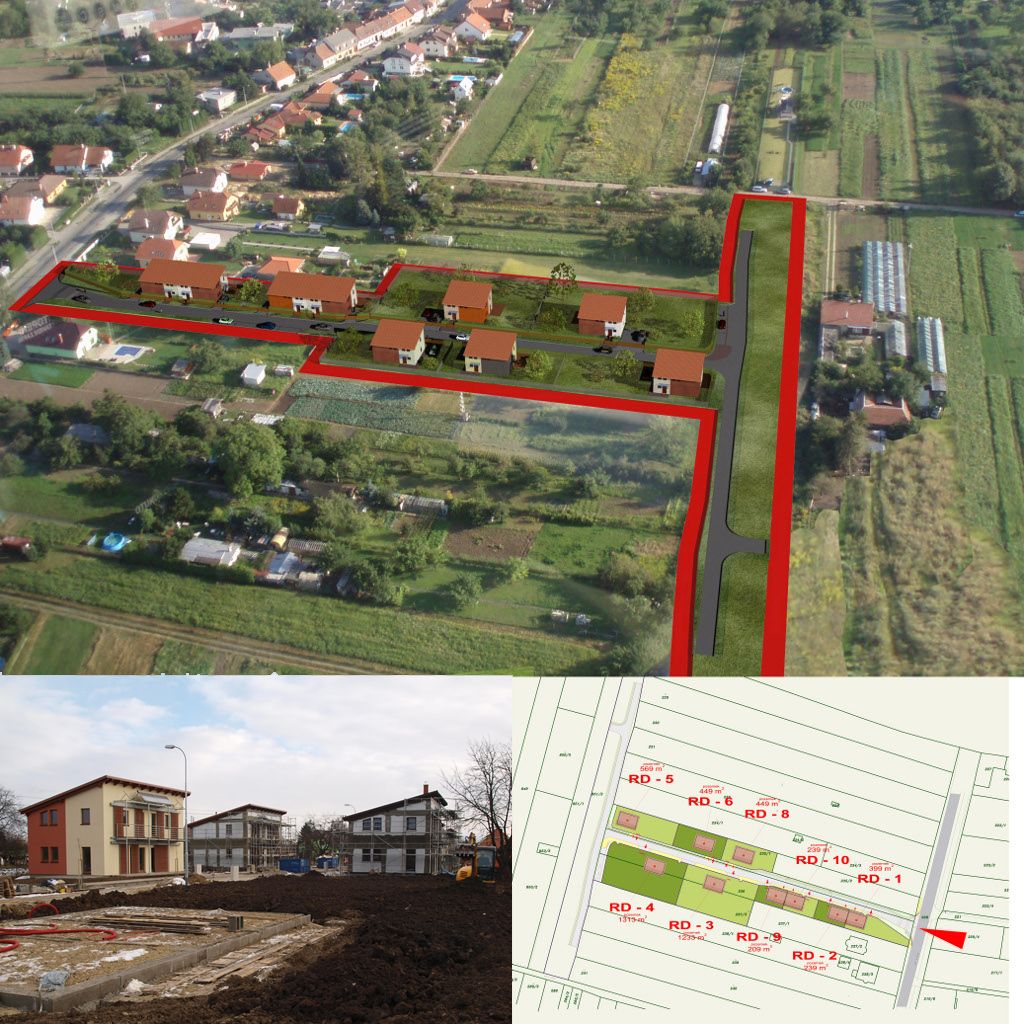 Brno - Přízřenice
Realizace: jaro 2009 
– 9 rodinných domů KUBIS 88
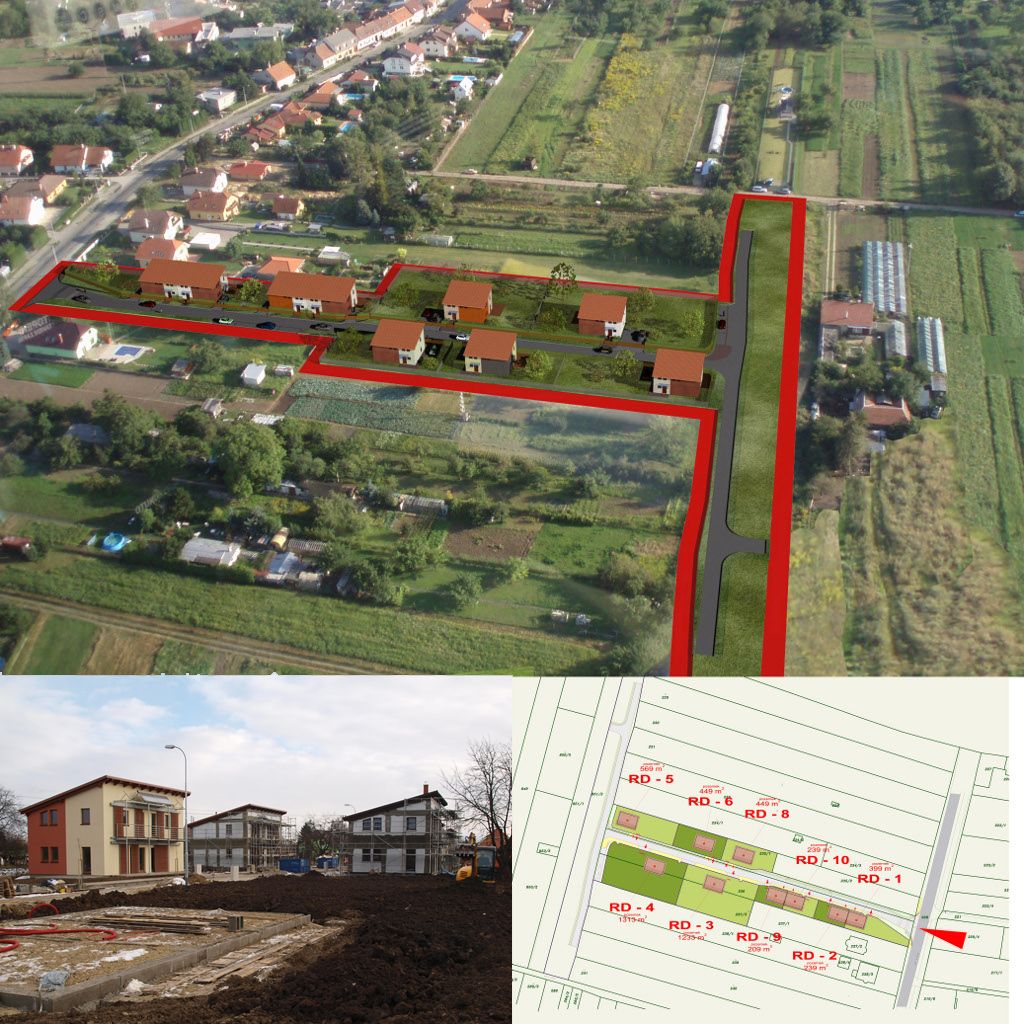 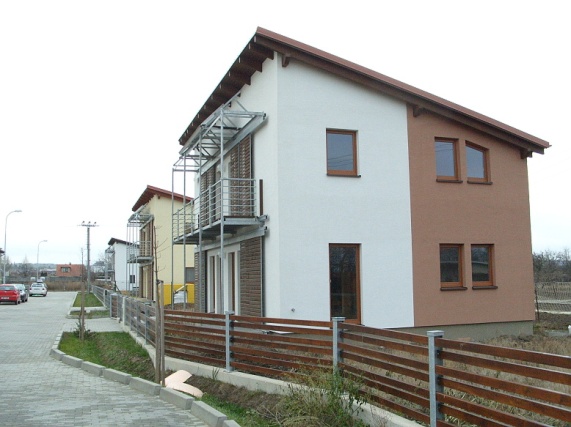 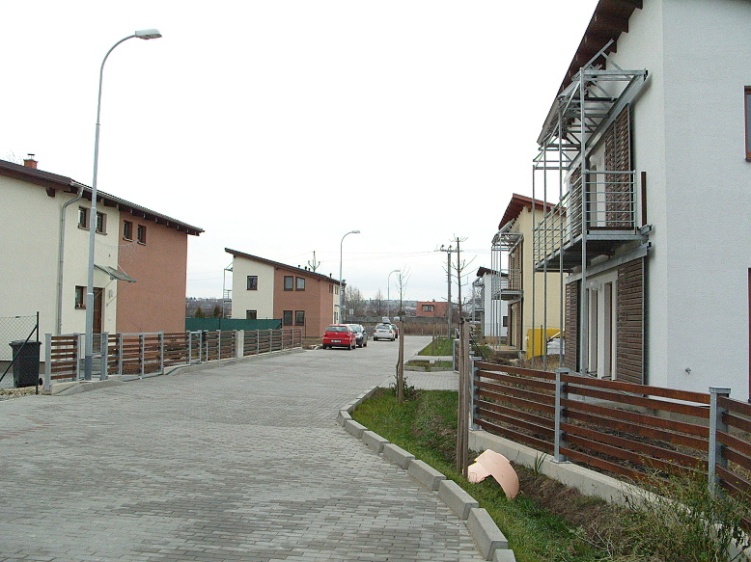 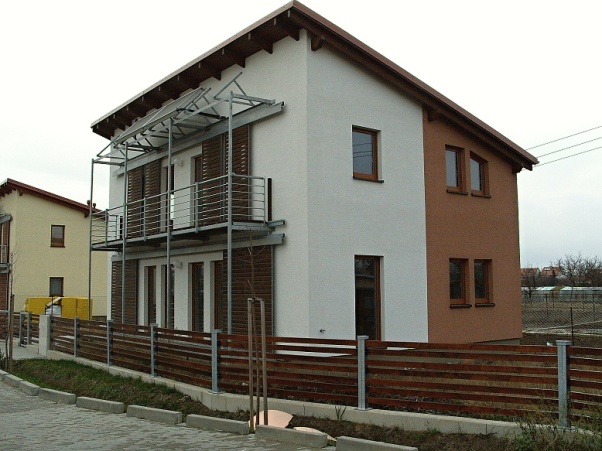 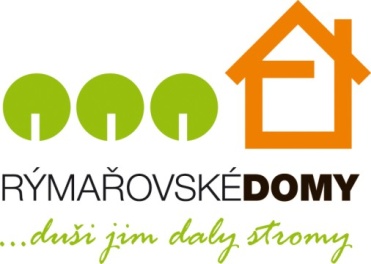 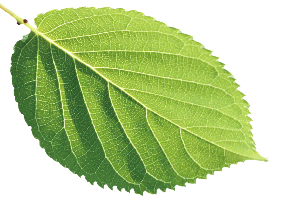 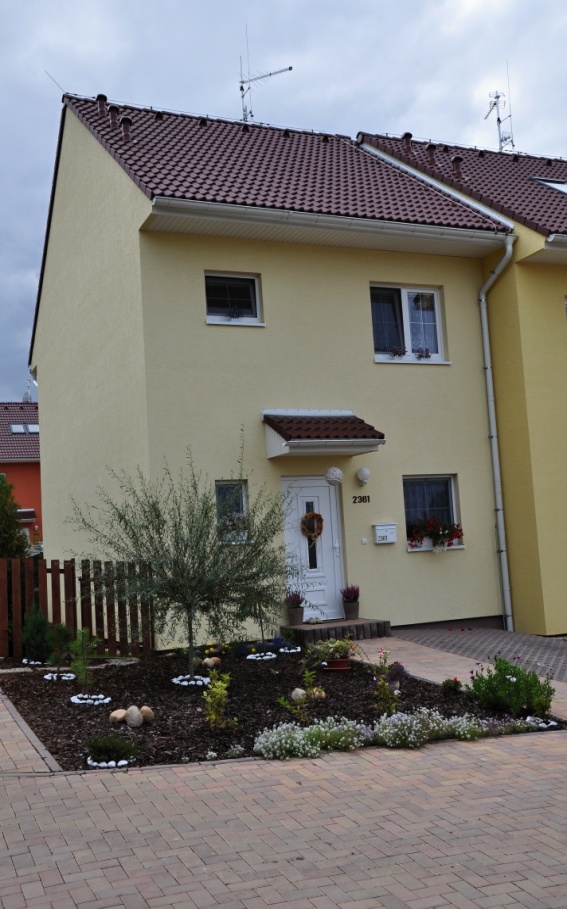 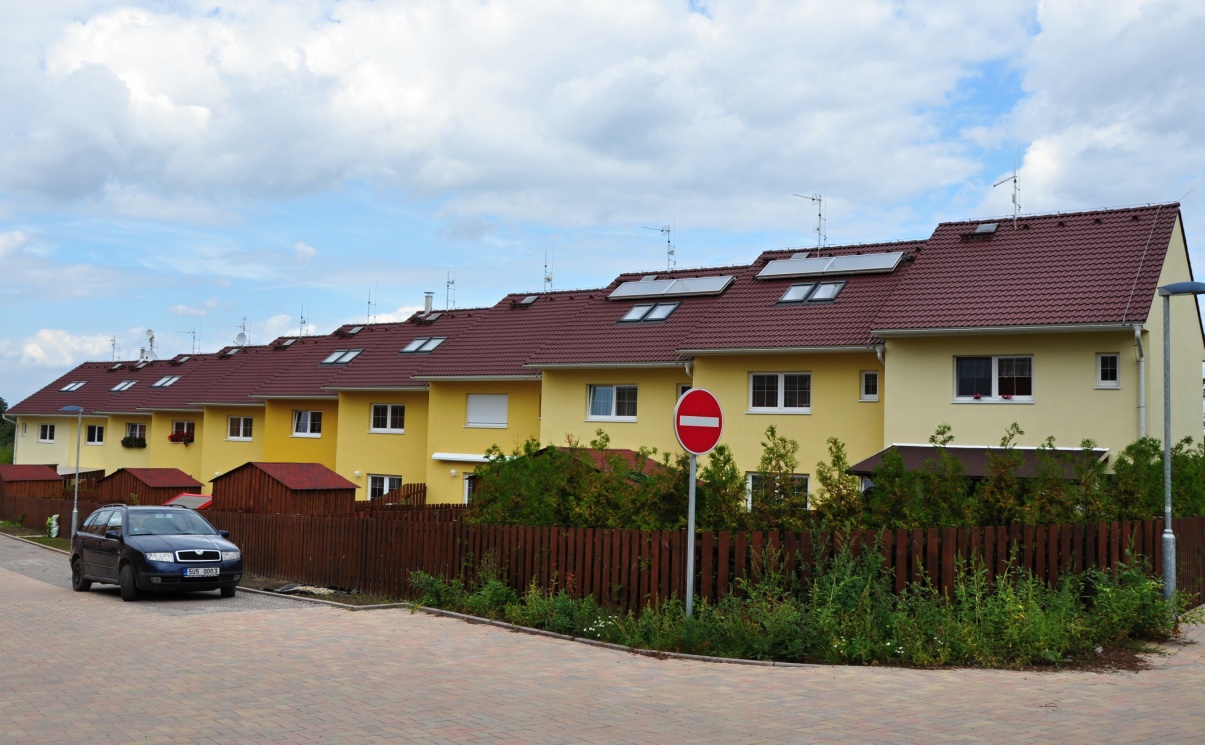 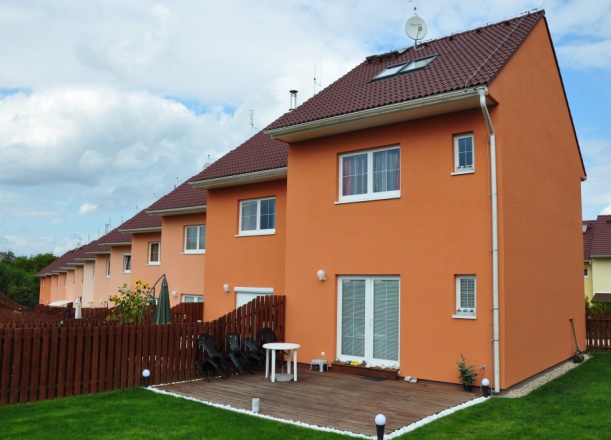 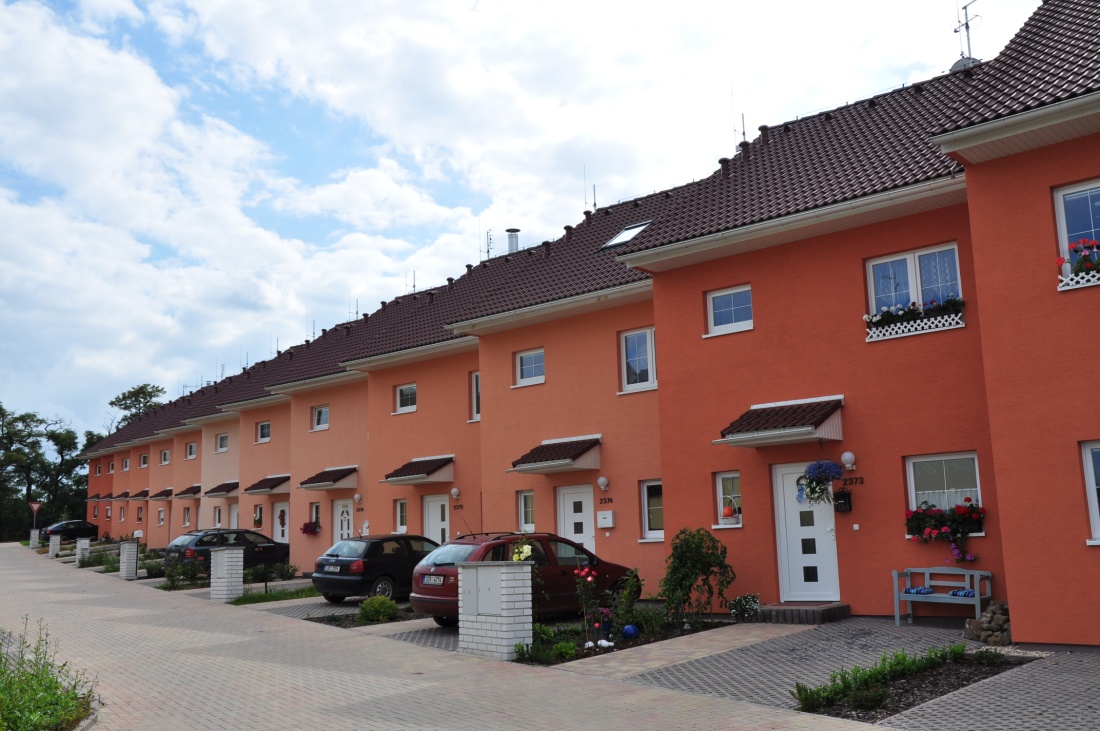 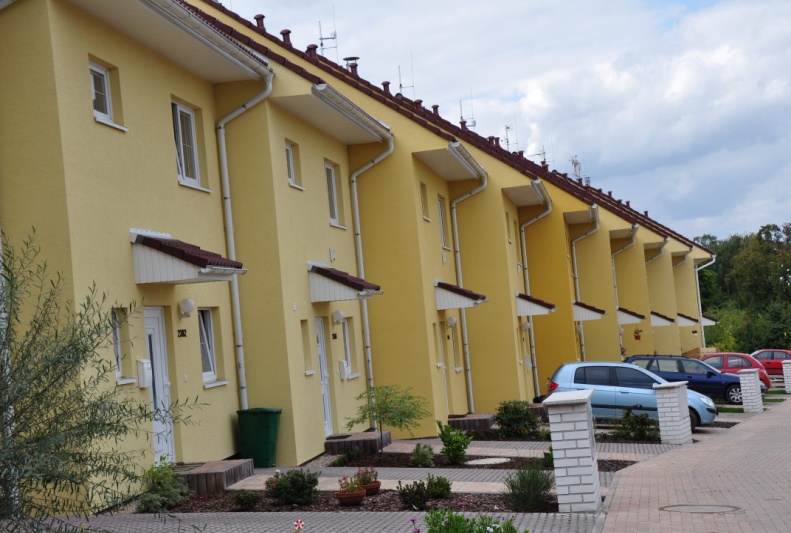 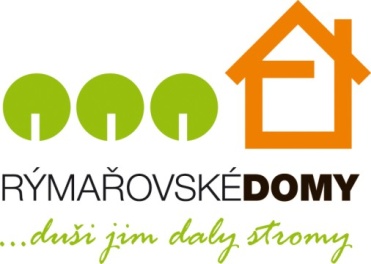 Brandýs nad Labem
Realizace: podzim 2010 - 24 řadových domů
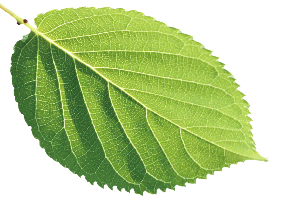 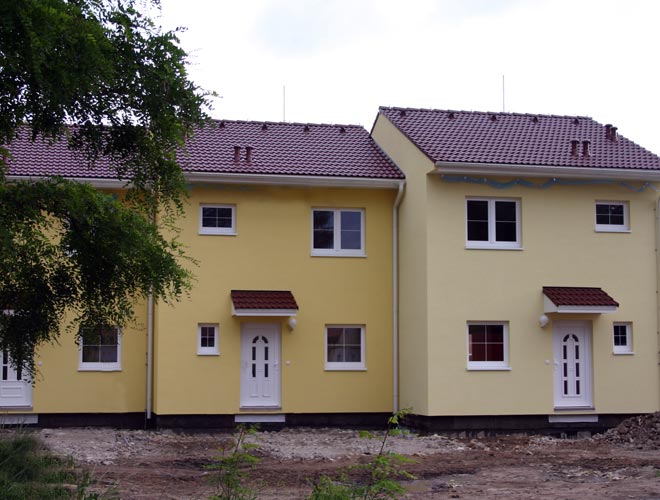 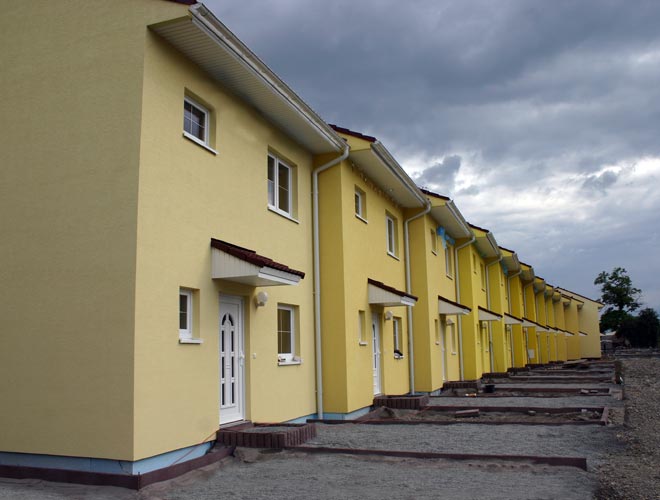 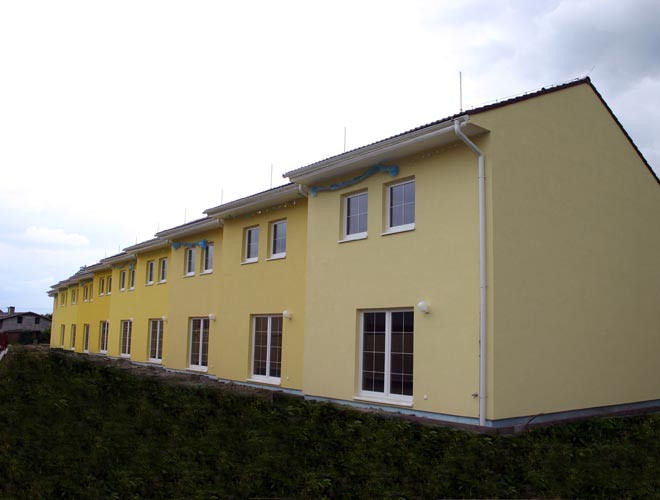 Obříství
Realizace: 2009
12 řadových rodinných domů
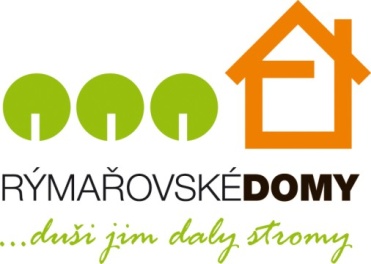 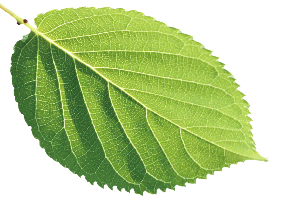 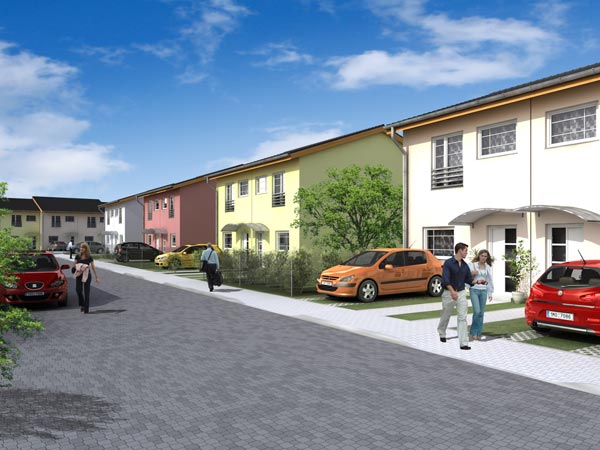 Nučice u Rudné
Realizace: listopad 2009
Výstavba řadových
rodinných domů 
a dvojdomů 3+1
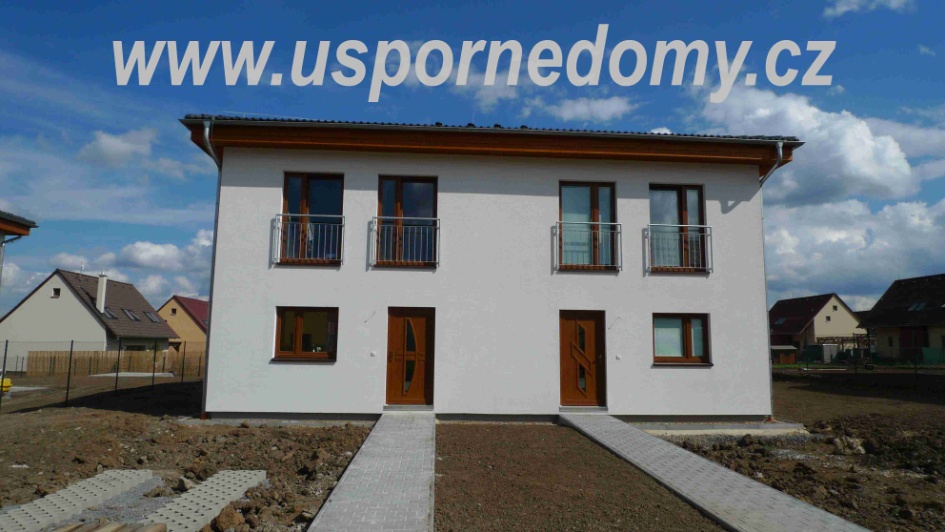 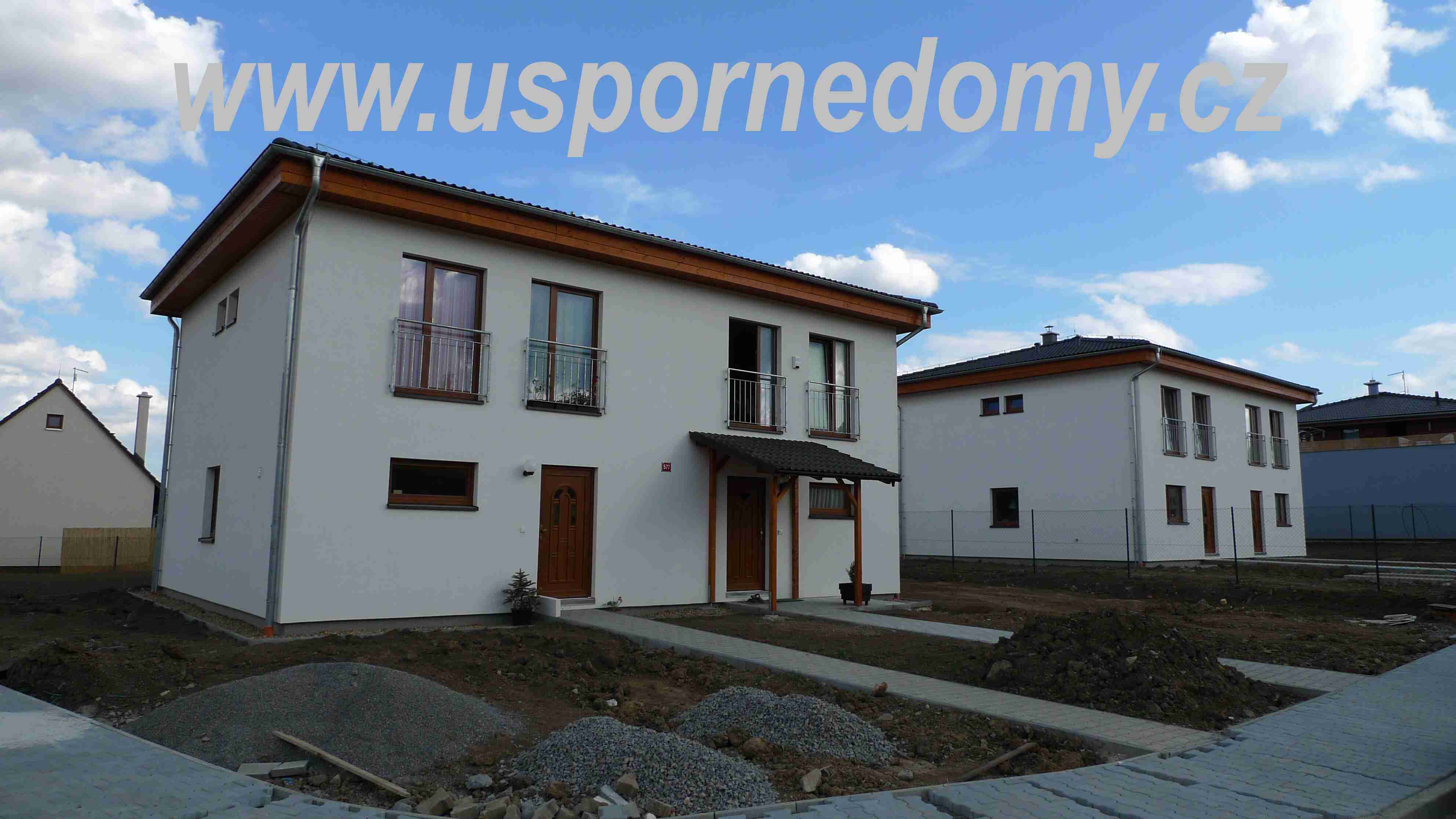 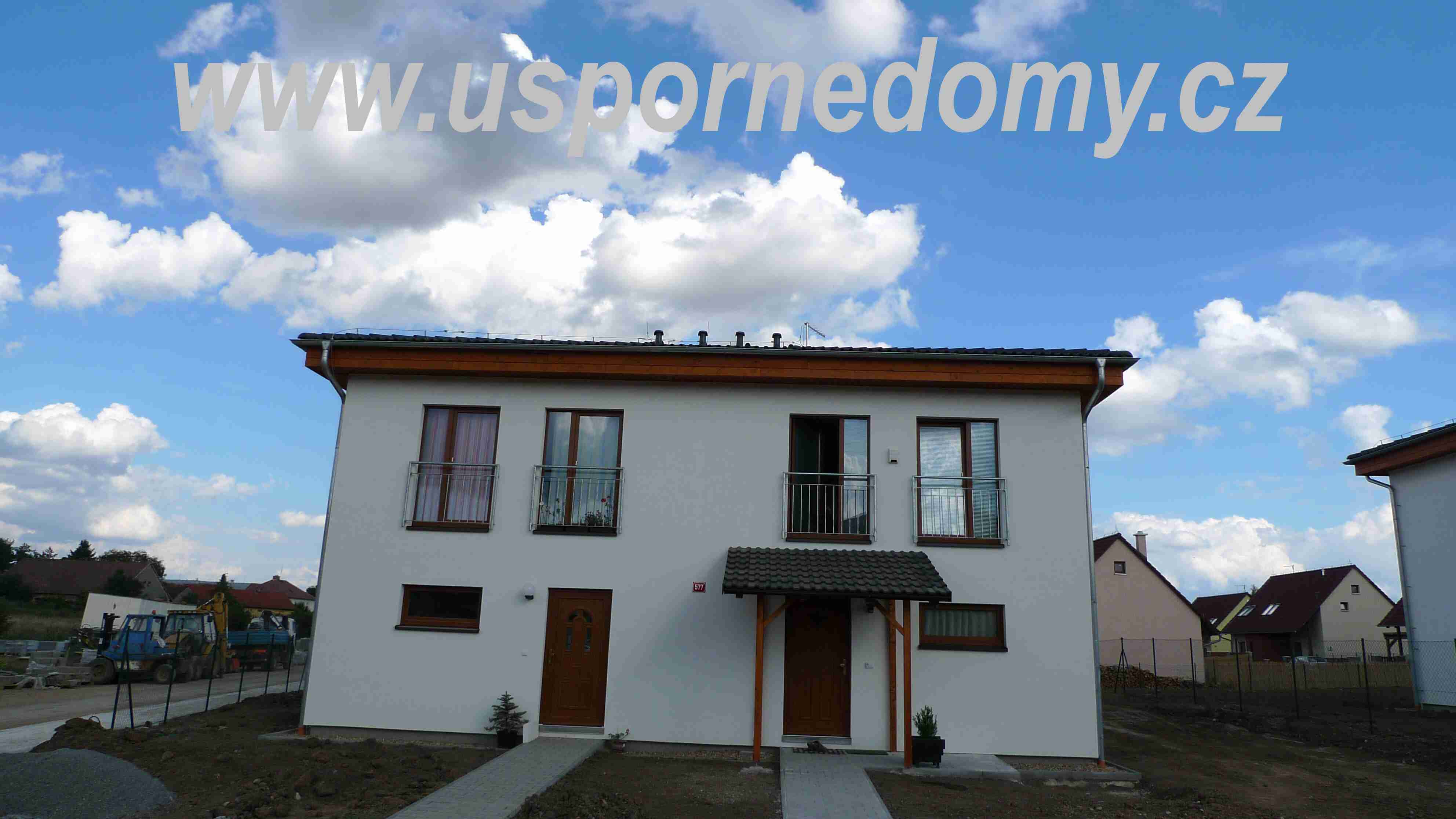 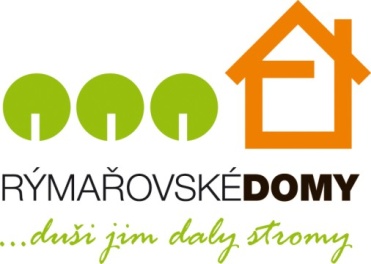 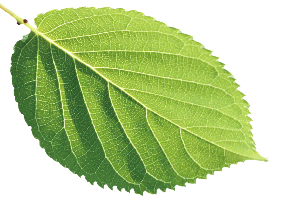 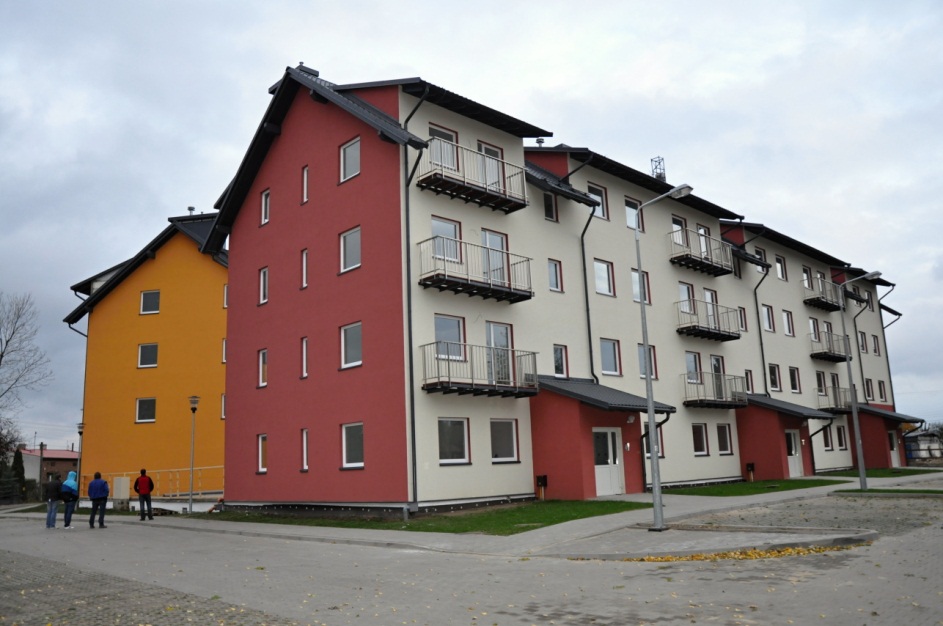 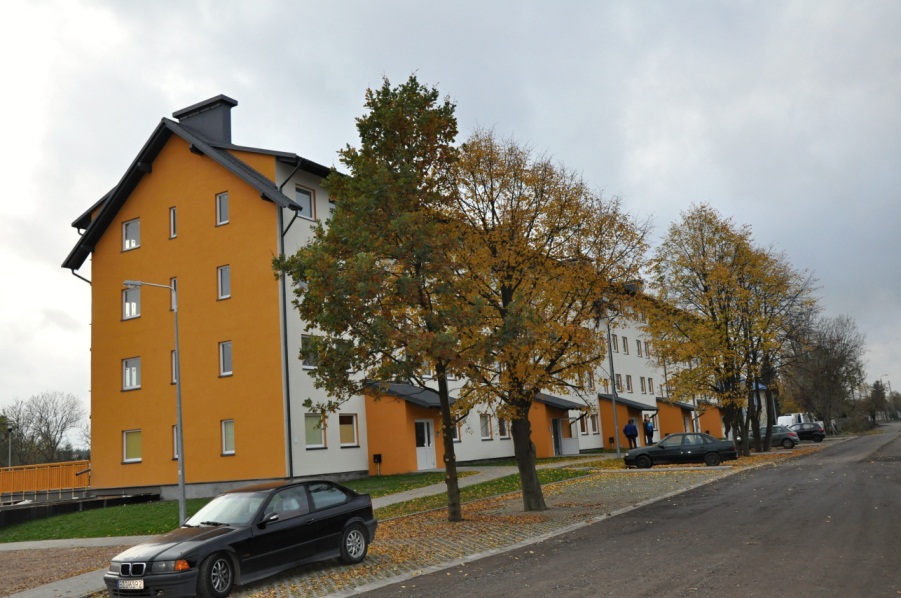 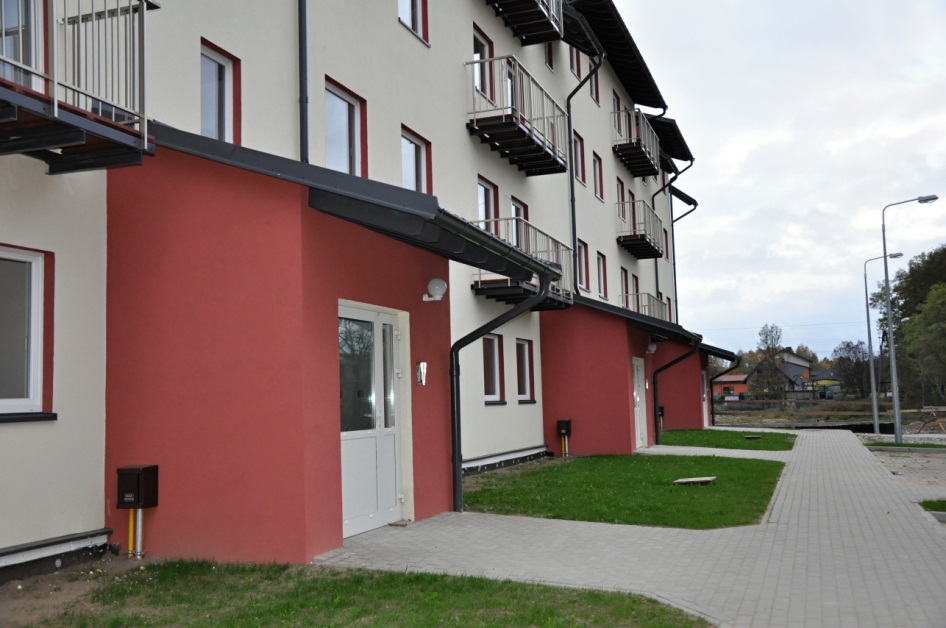 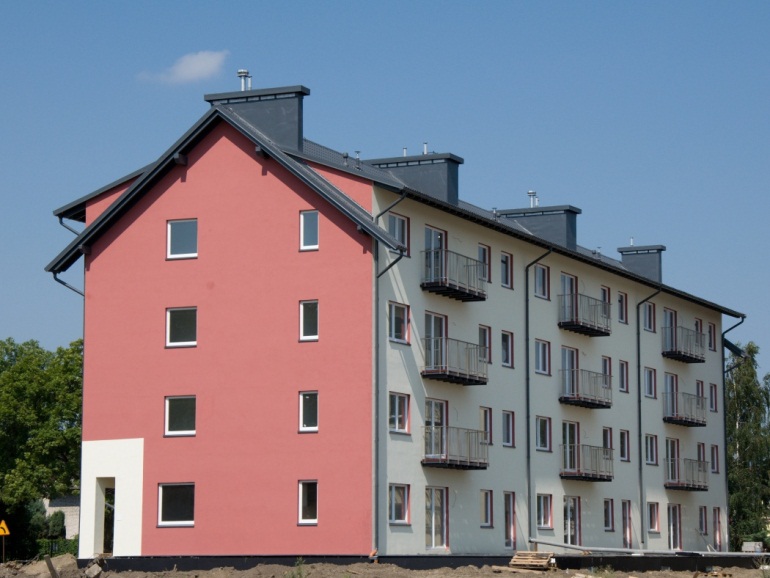 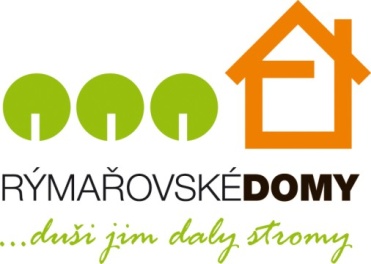 Lodž, Polsko
Realizace developerského projektu: září 2011
Výstavba bytových domů,  I. etapa – 64 bytových jednotek
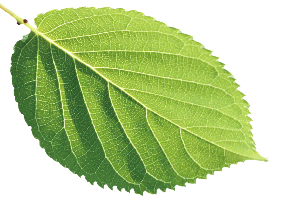 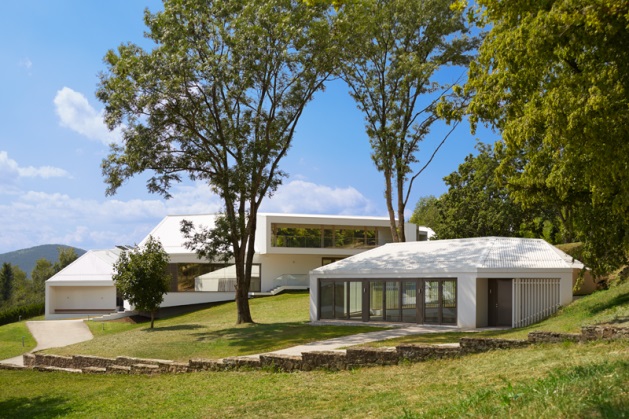 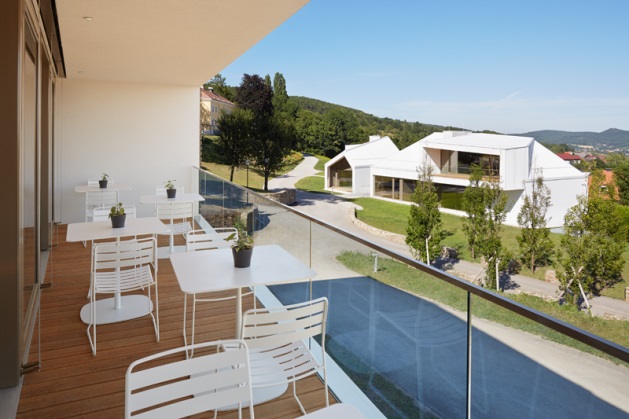 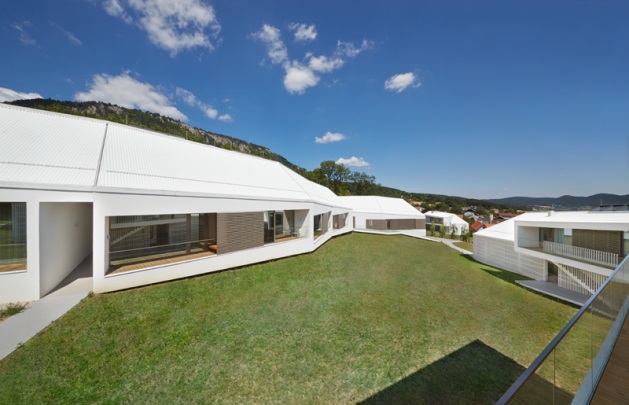 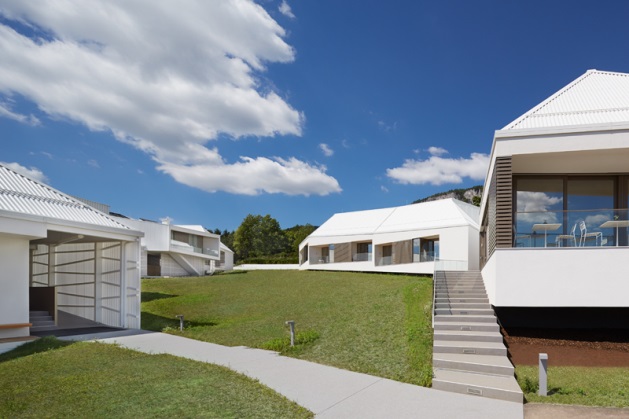 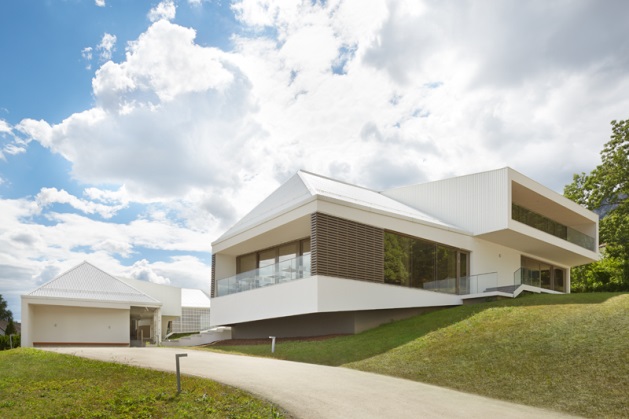 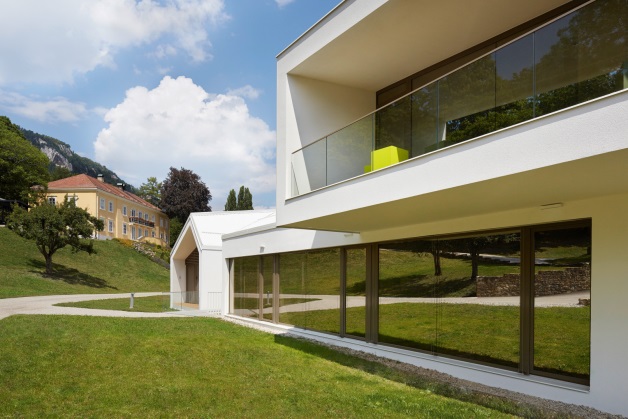 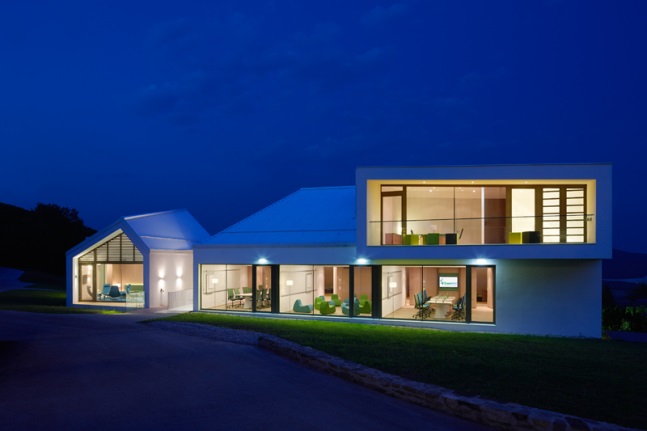 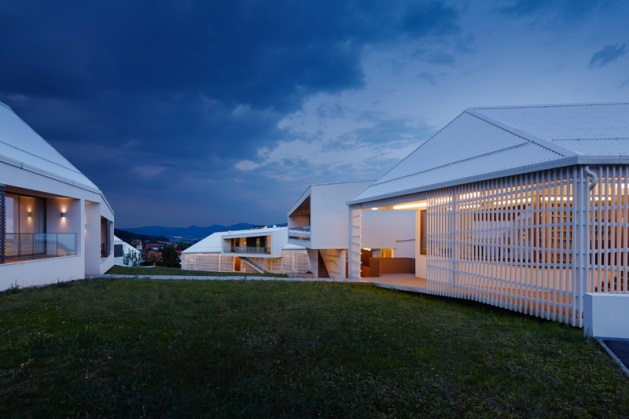 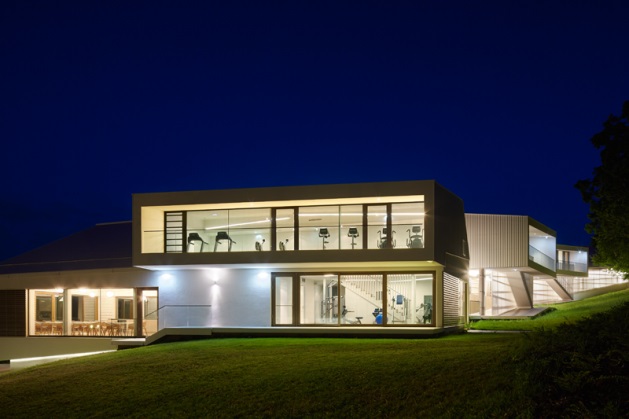 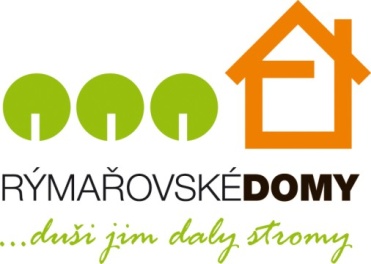 Stollhof, Rakousko
Konferenční centrum, realizace: květen 2011
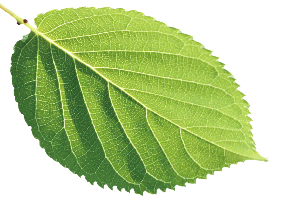 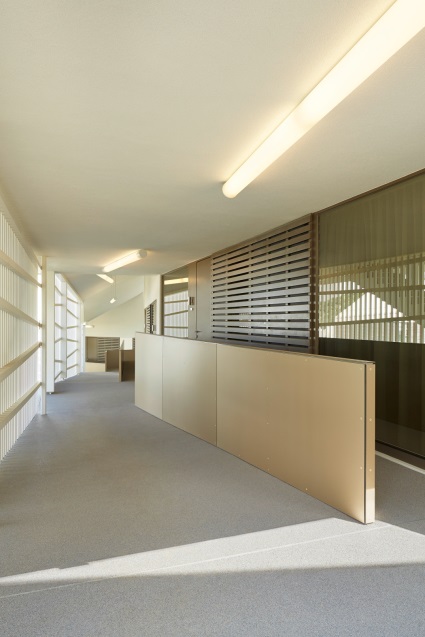 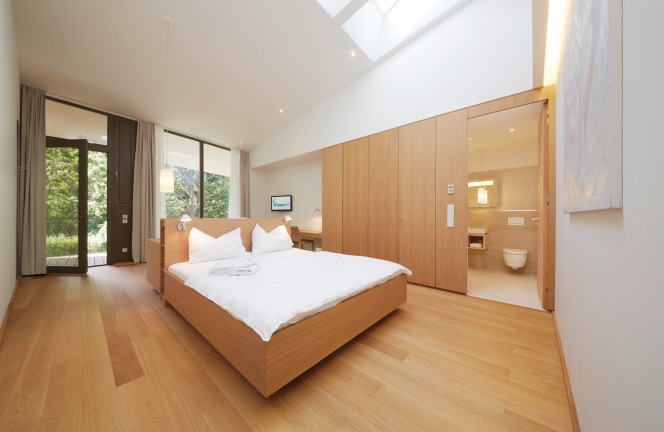 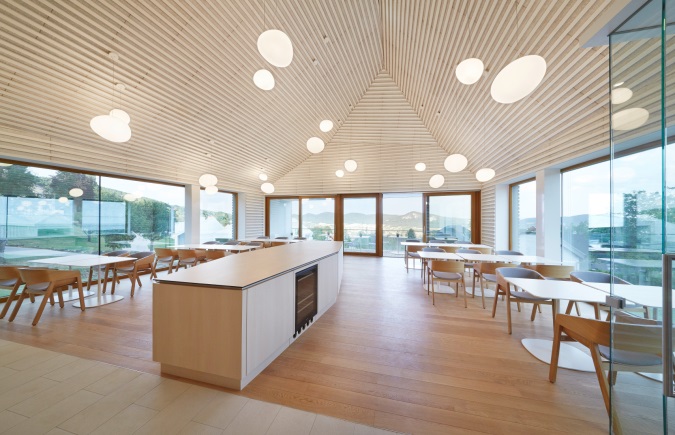 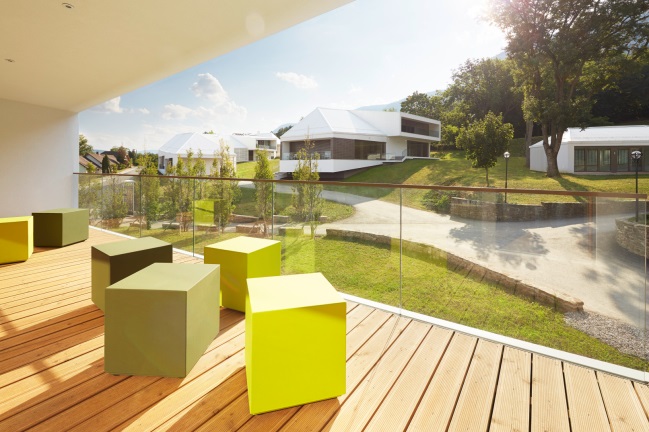 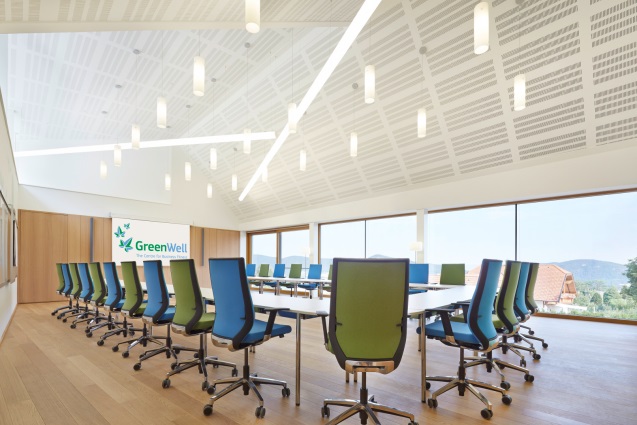 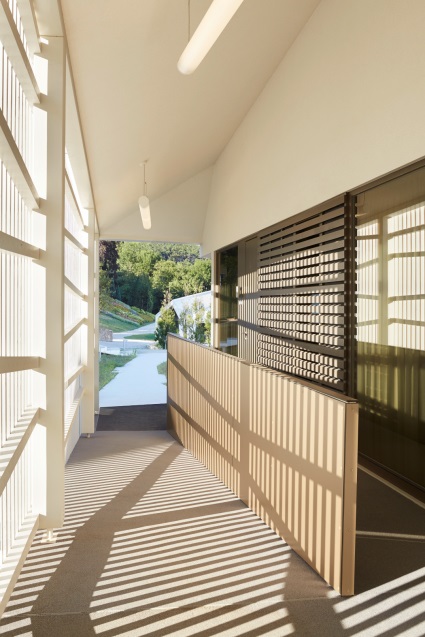 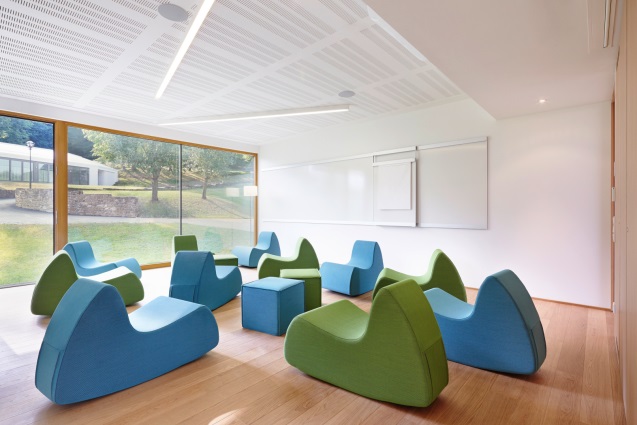 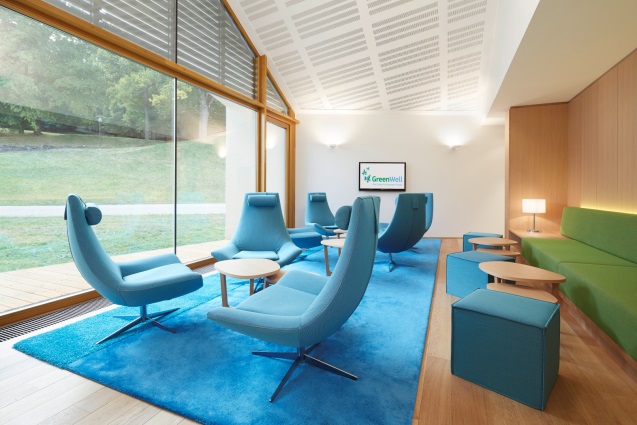 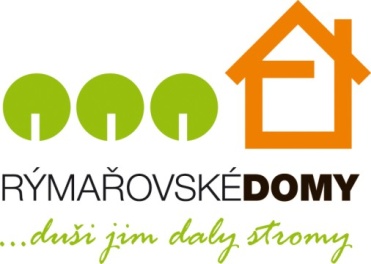 Stollhof, Rakousko
Konferenční centrum, realizace: květen 2011
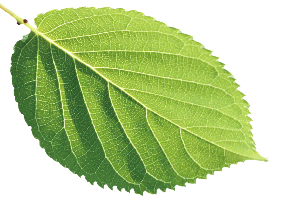 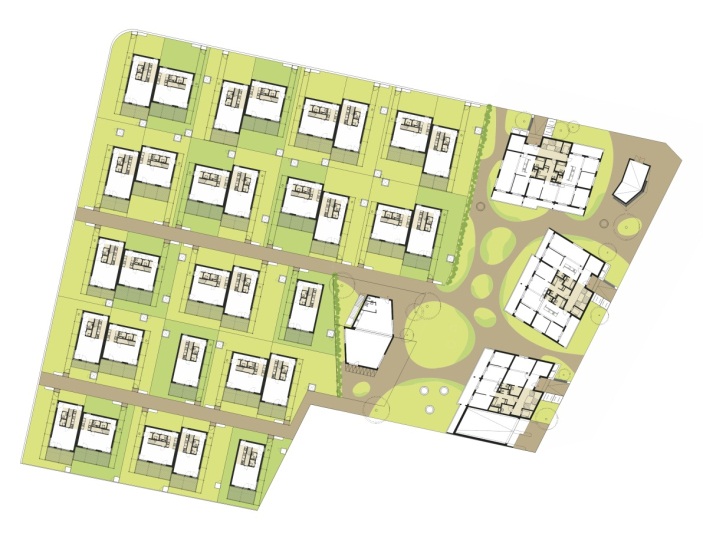 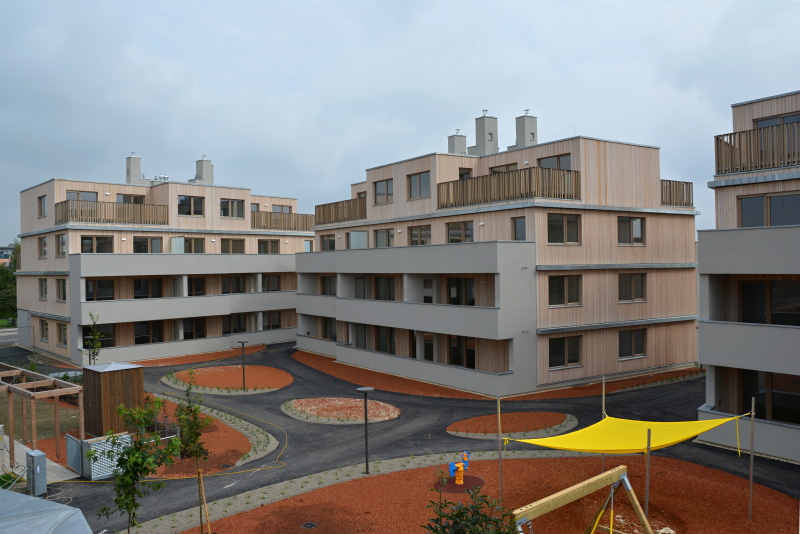 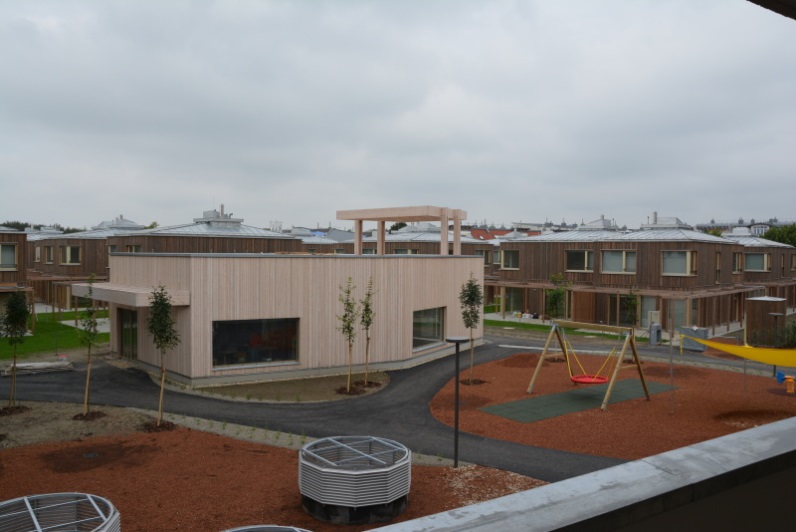 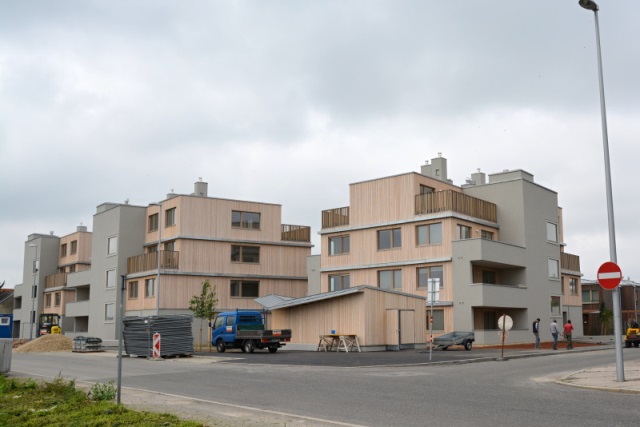 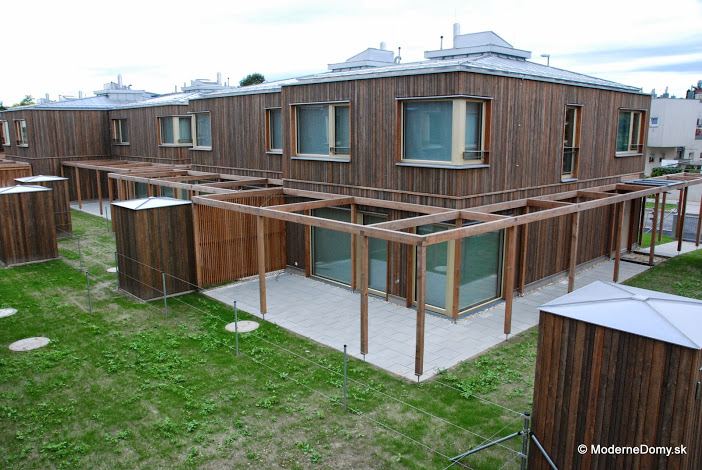 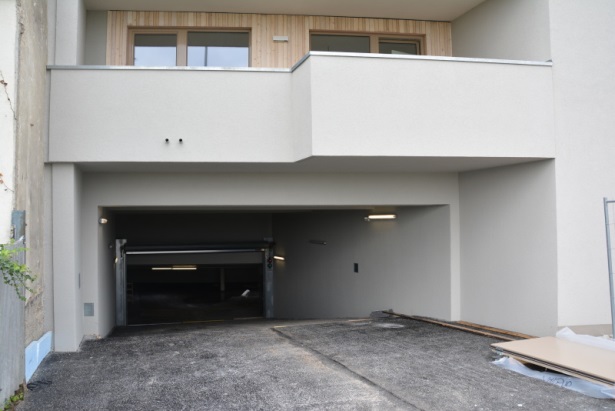 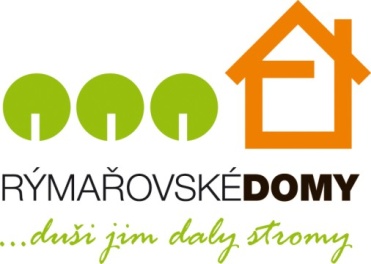 Seefeldergasse, Rakousko
Realizace: září 2012 až září 2014
Výstavba 3 bytových domů s 32 bytovými jednotkami a 31 rodinných domů
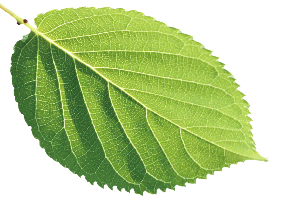 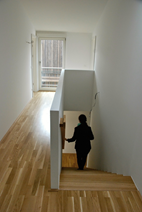 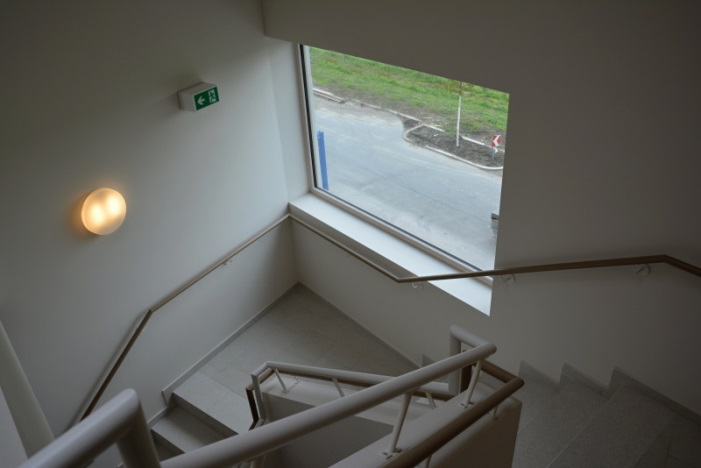 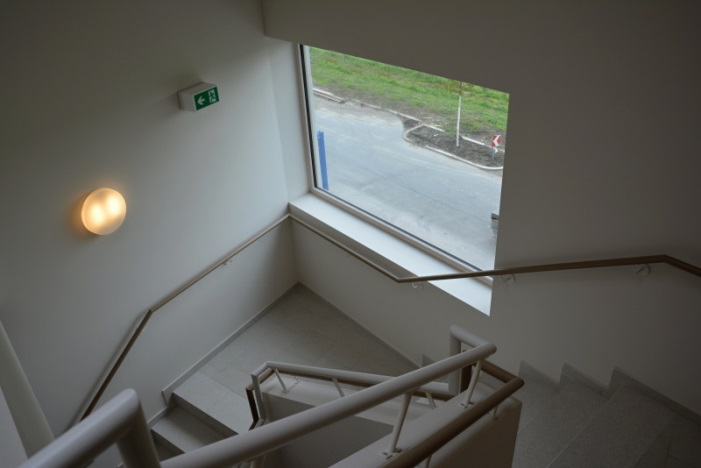 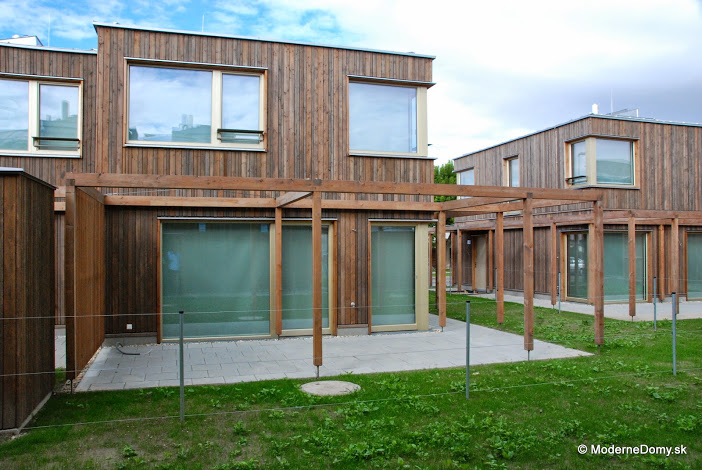 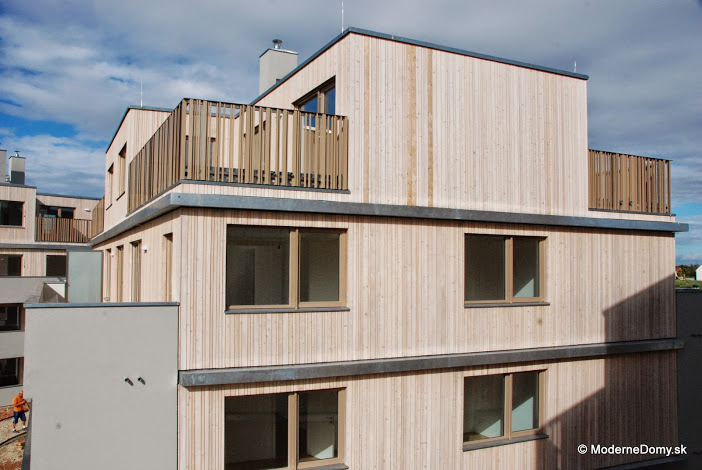 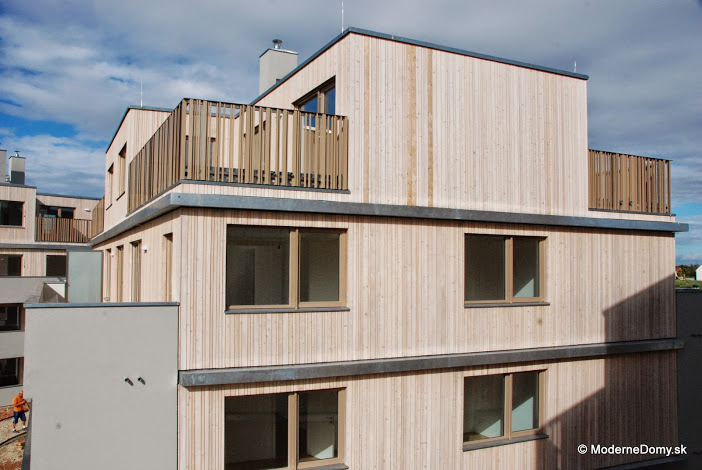 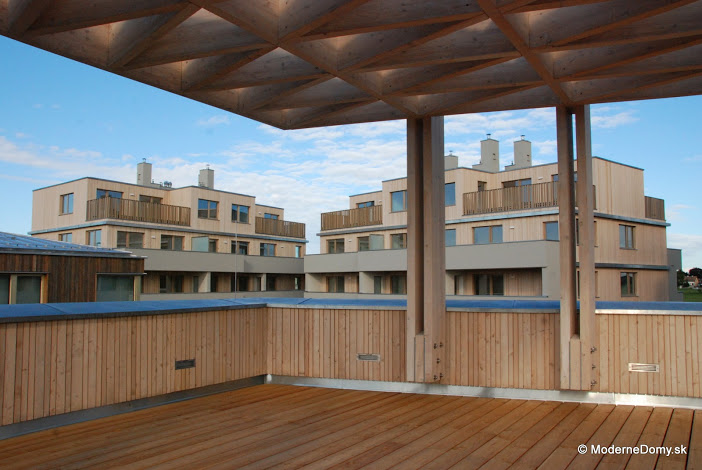 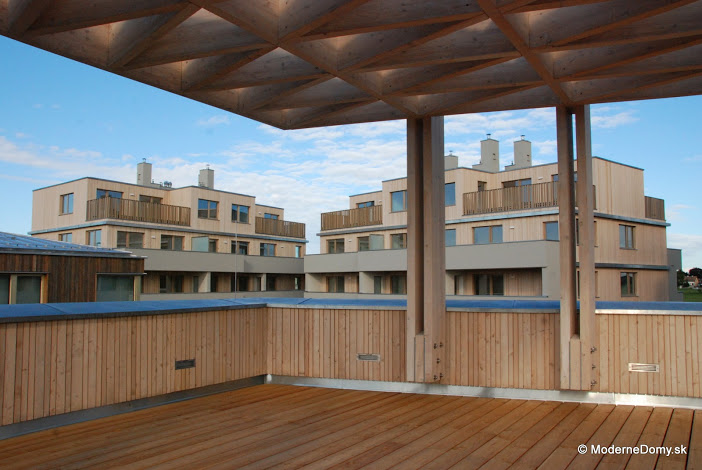 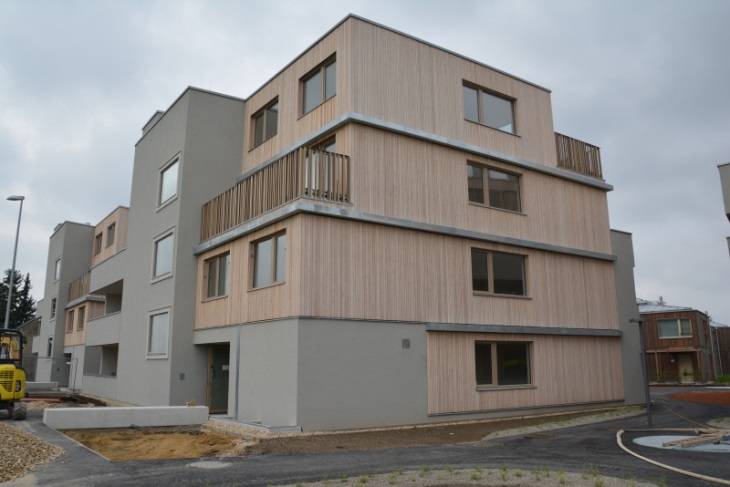 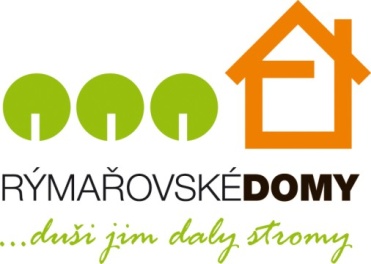 Seefeldergasse, Rakousko
Výstavba 3 bytových domů s 32 bytovými jednotkami a 31 rodinných domů
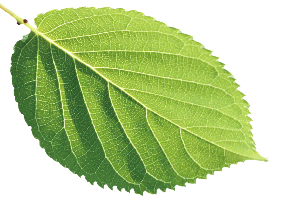 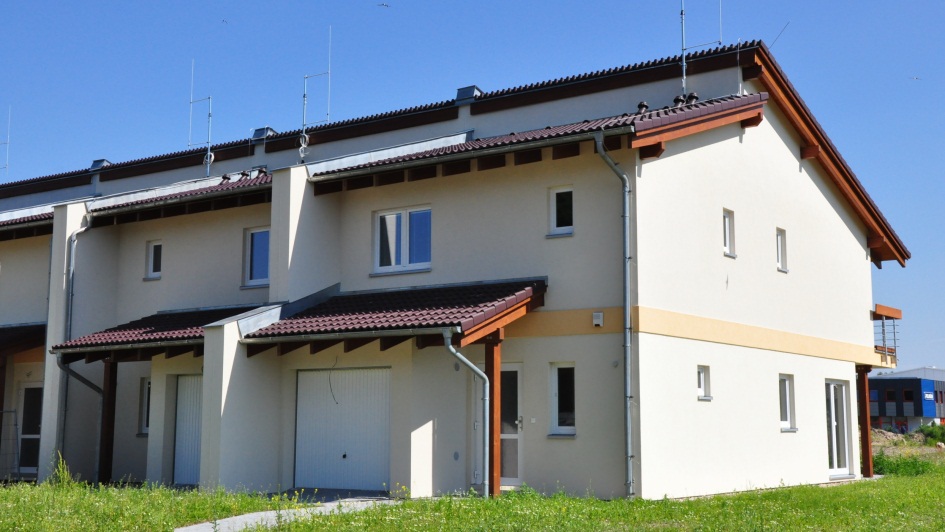 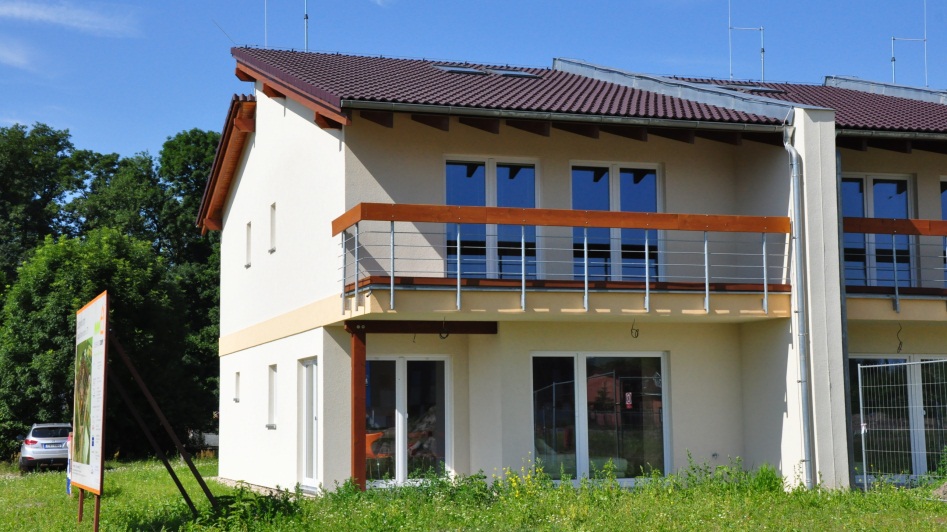 1. NP
2. NP
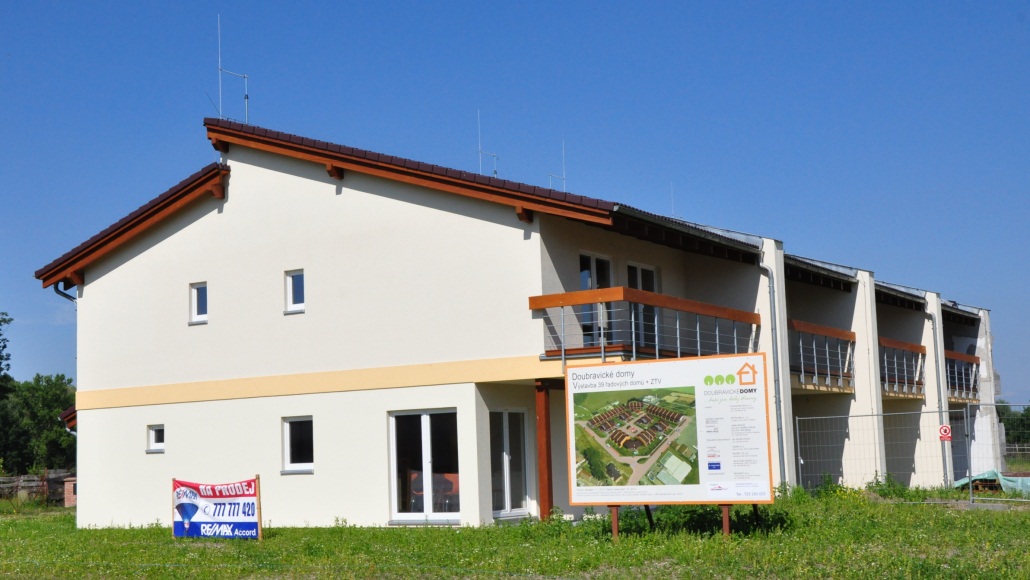 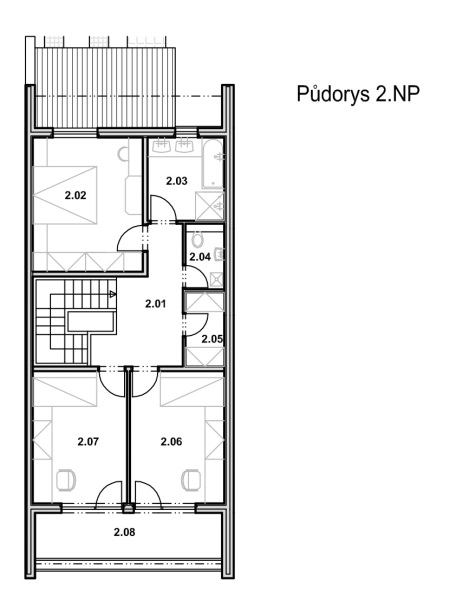 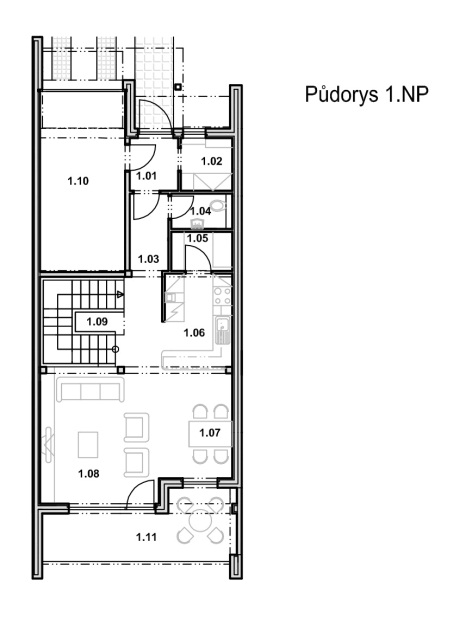 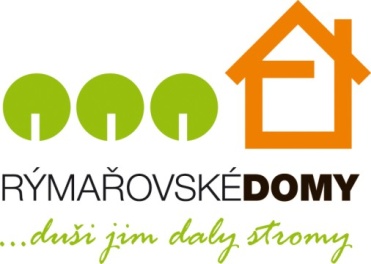 Pardubice - Doubravice
Začátek realizace: 2012 
Výstavba 53 řadových rodinných domů
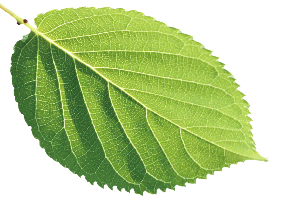 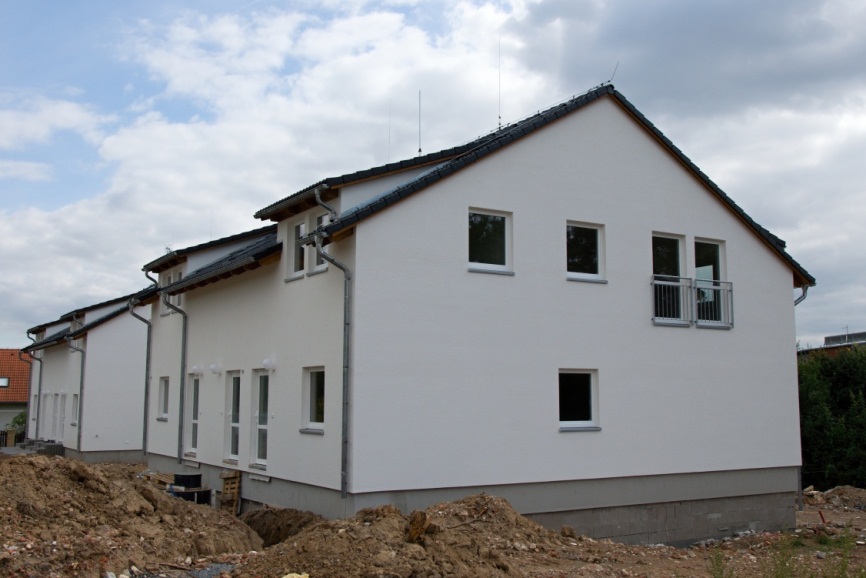 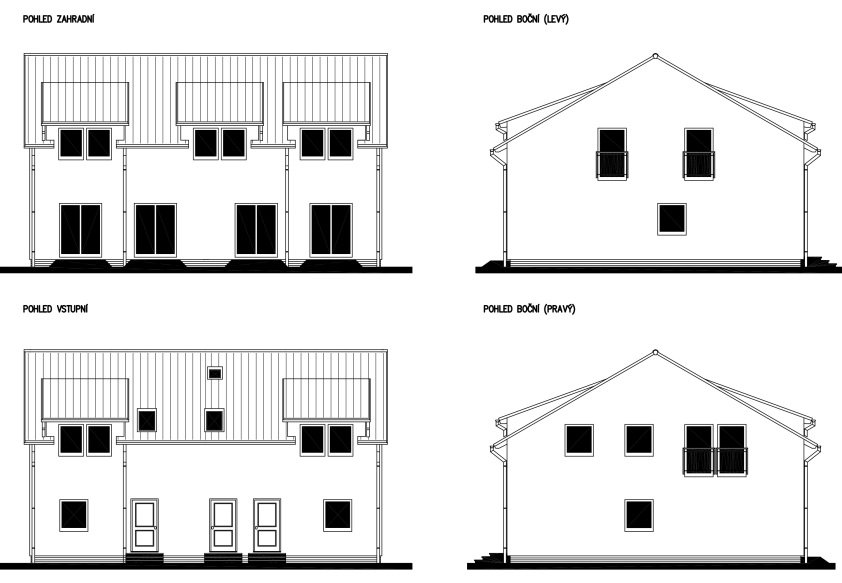 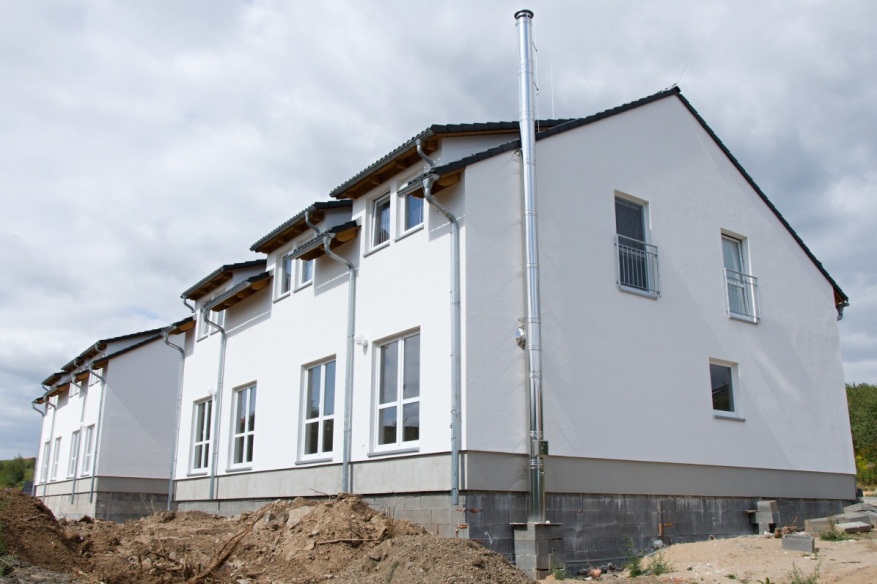 přízemí
podkroví
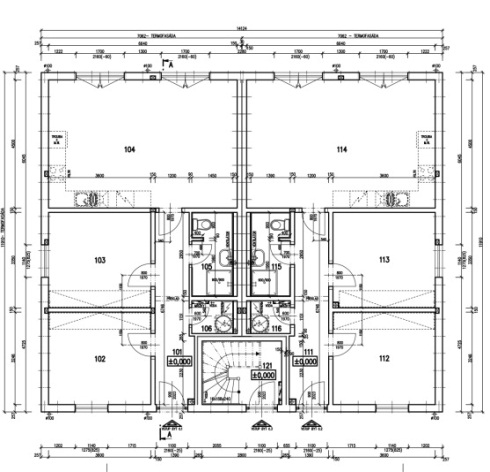 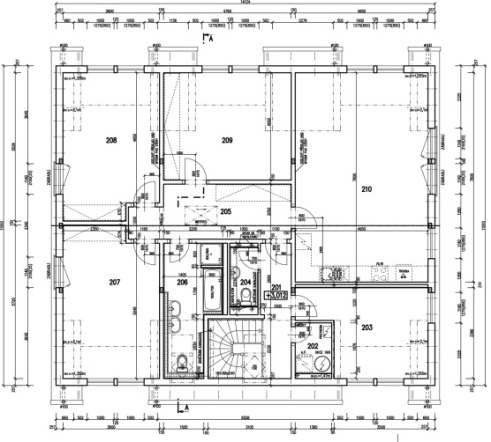 Statenice, Praha
Začátek realizace: červen 2012
Výstavba 3 bytových domů s 9 bytovými jednotkami
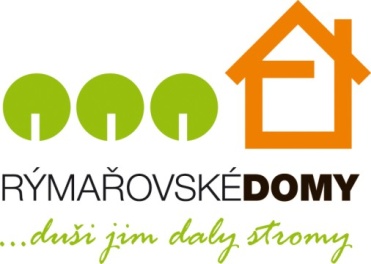 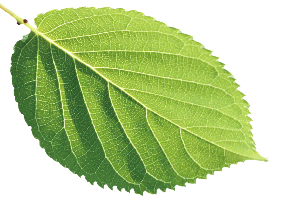 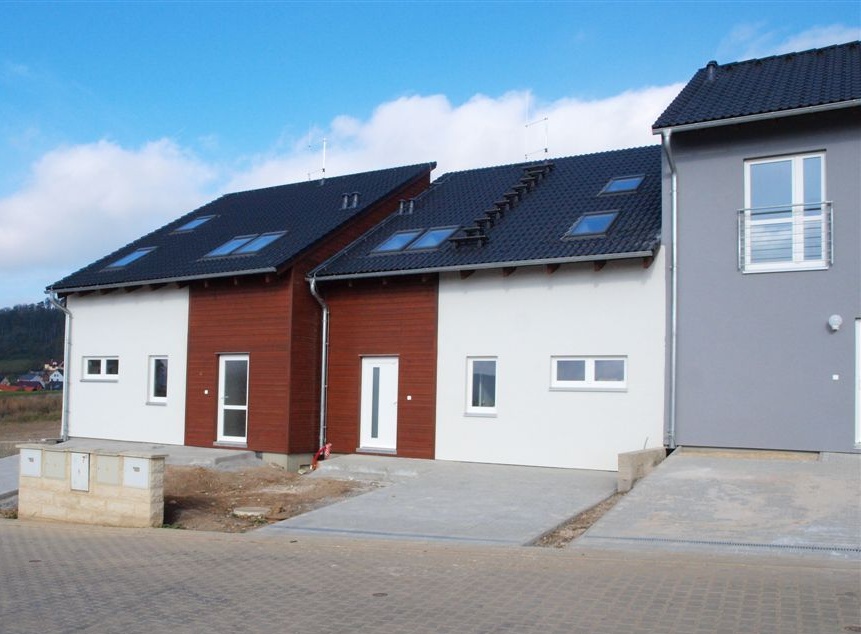 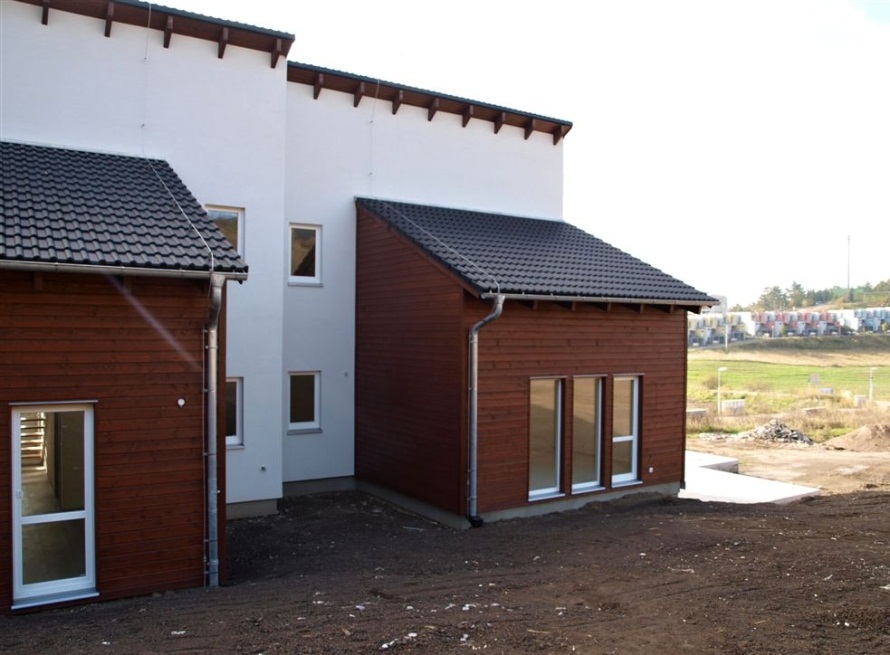 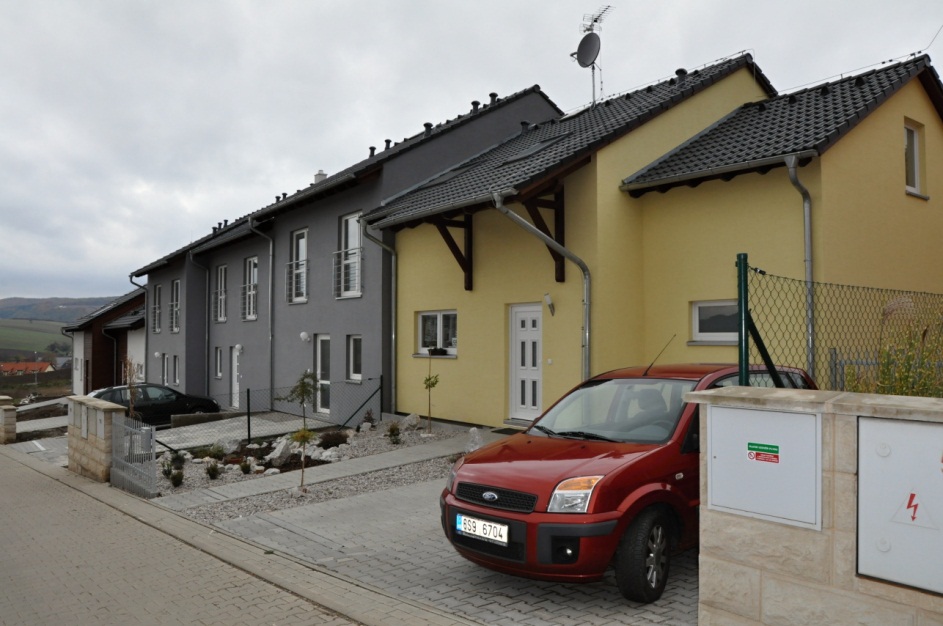 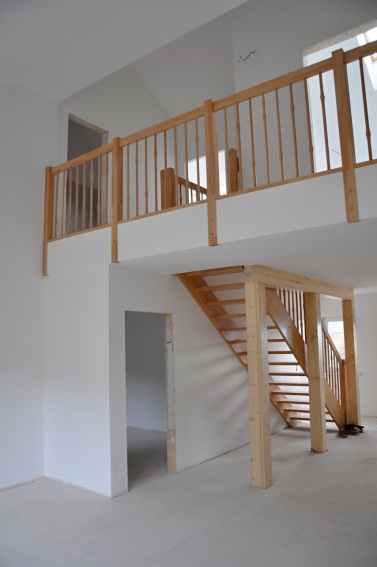 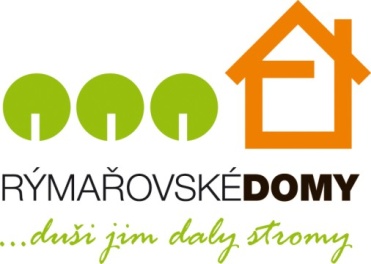 Králův Dvůr - Nad Máchovnou
Začátek realizace:  leden 2012
29 RD = 13 x dům A, 13 x dům B, 3 x dům C
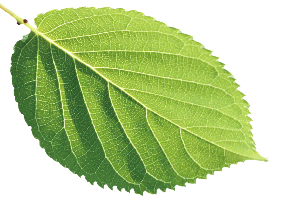 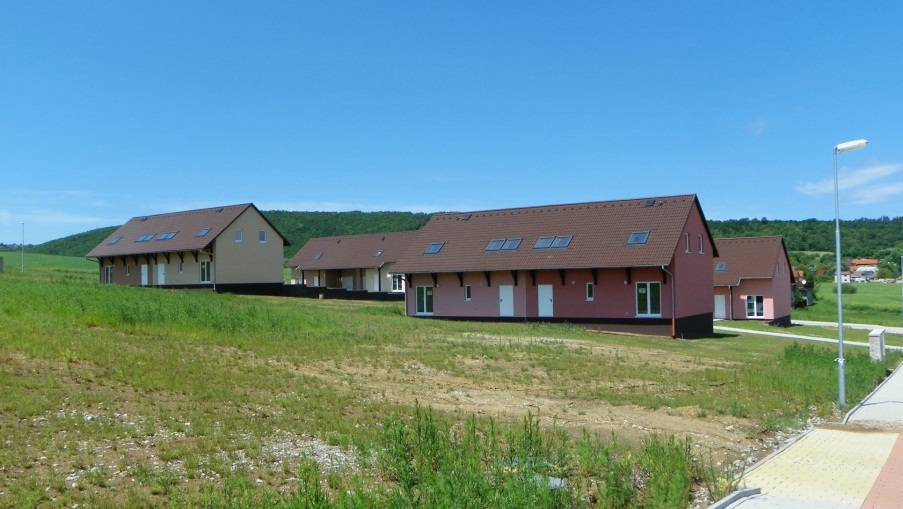 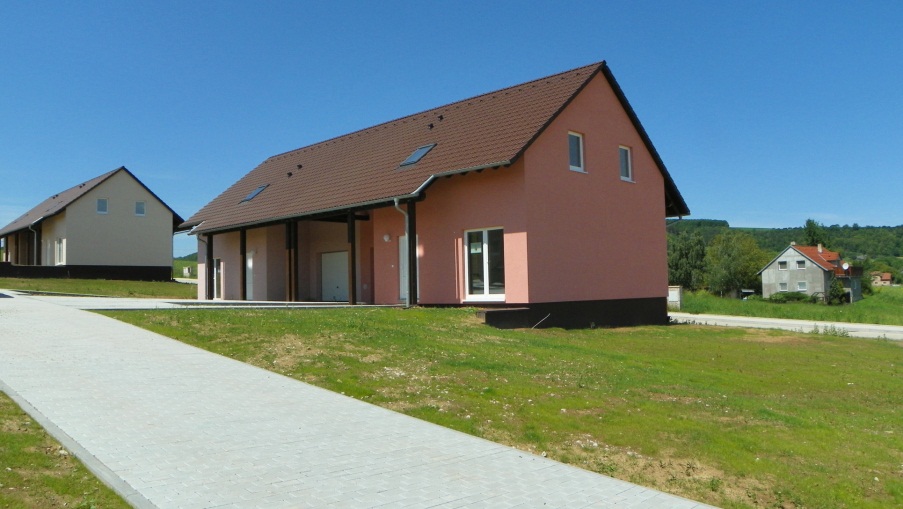 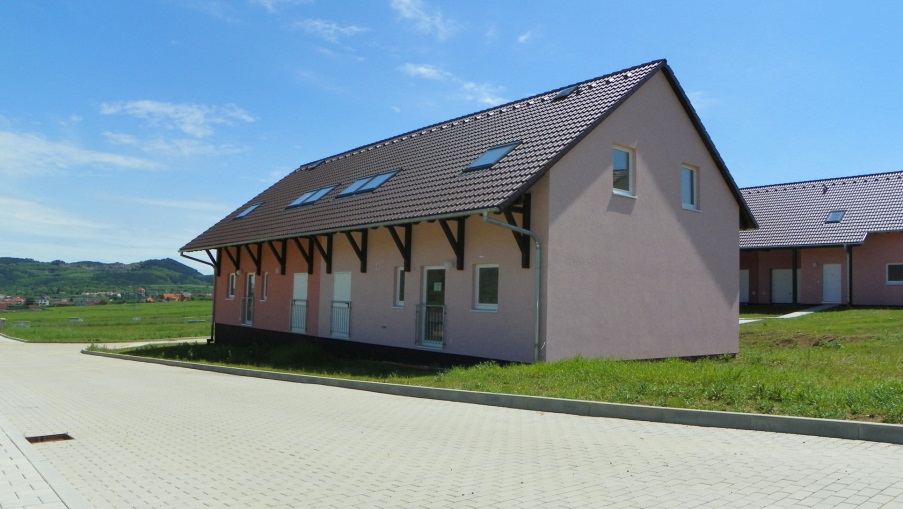 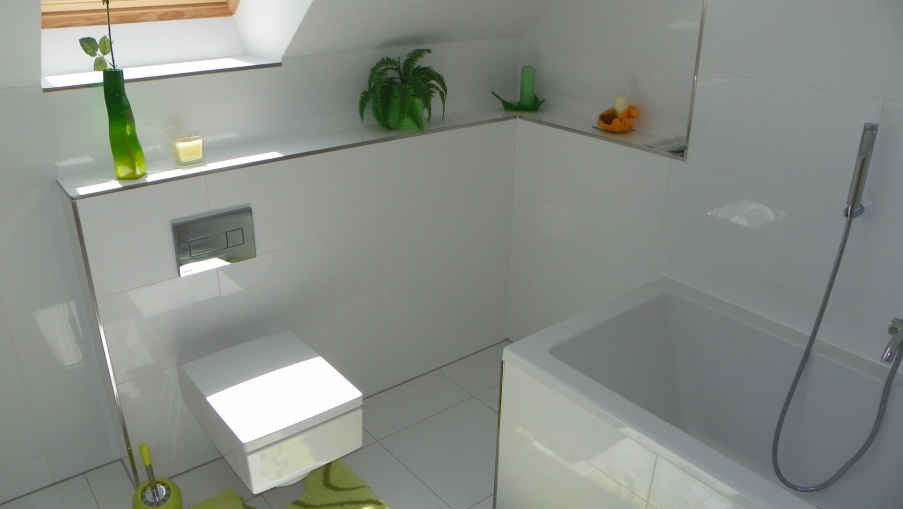 Trubín
Začátek realizace - dvojdomy NOVA 77: září 2012 
I. etapa 4 bytové domy - 8 byt. jednotek
II. etapa 8 bytových domů – 16 byt. jednotek
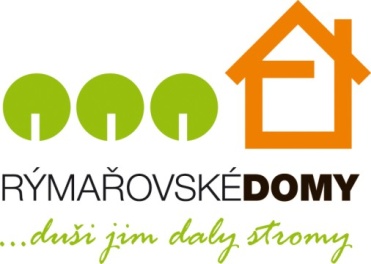 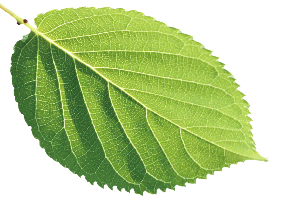 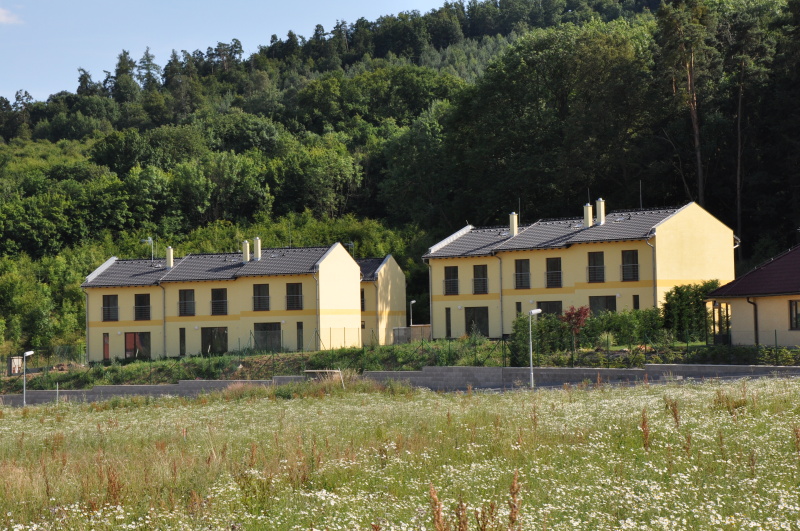 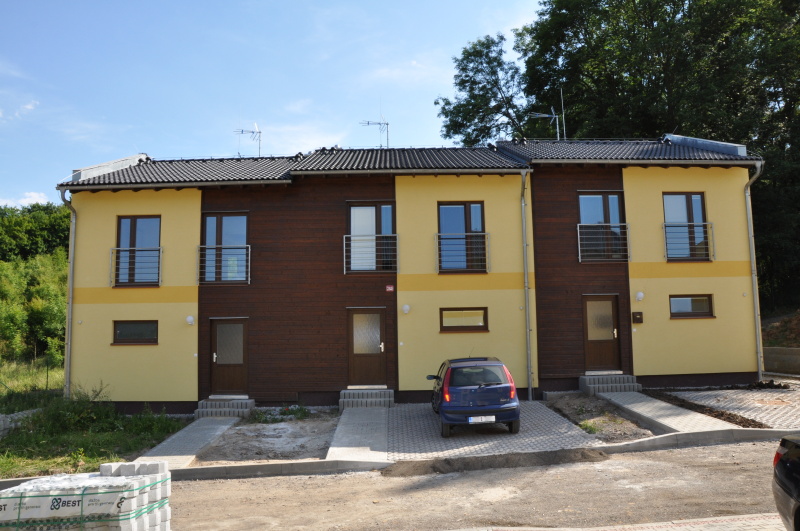 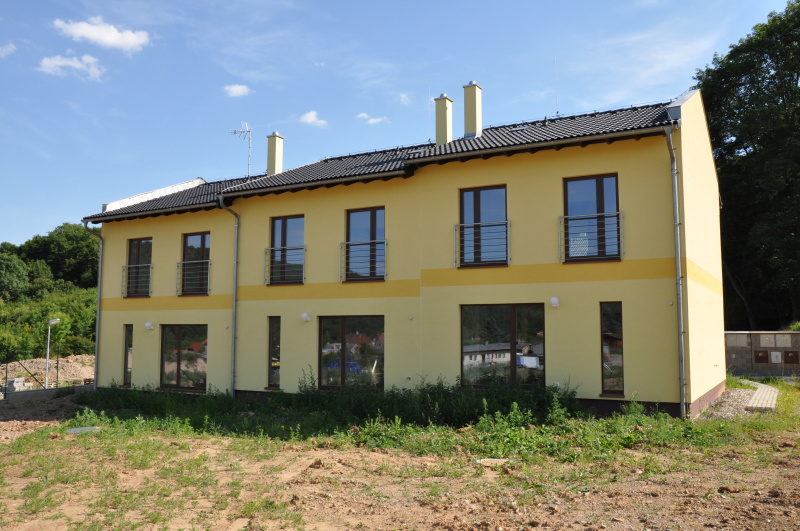 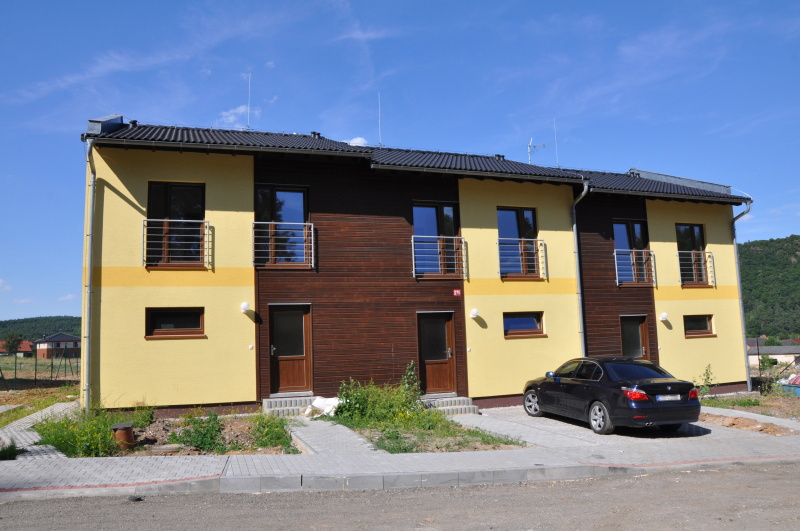 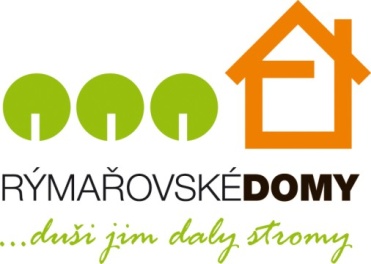 Chrustenice     Realizace: 2013
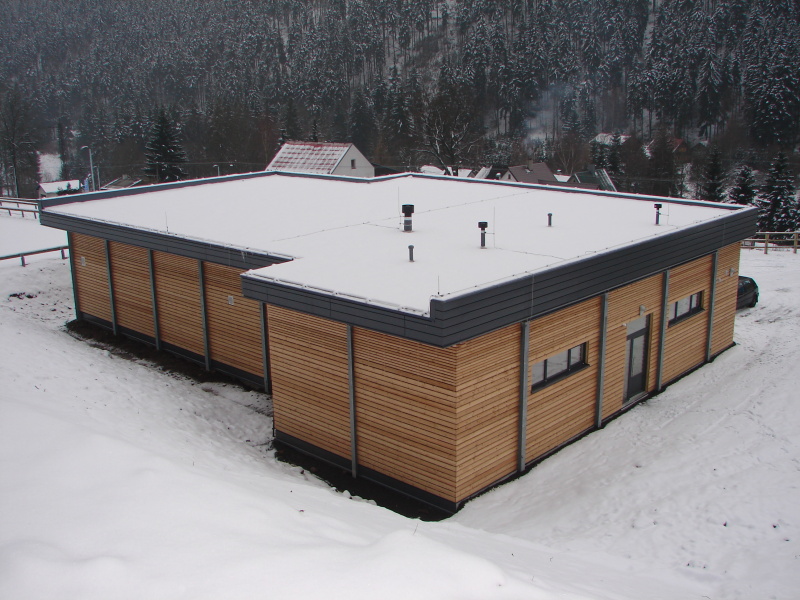 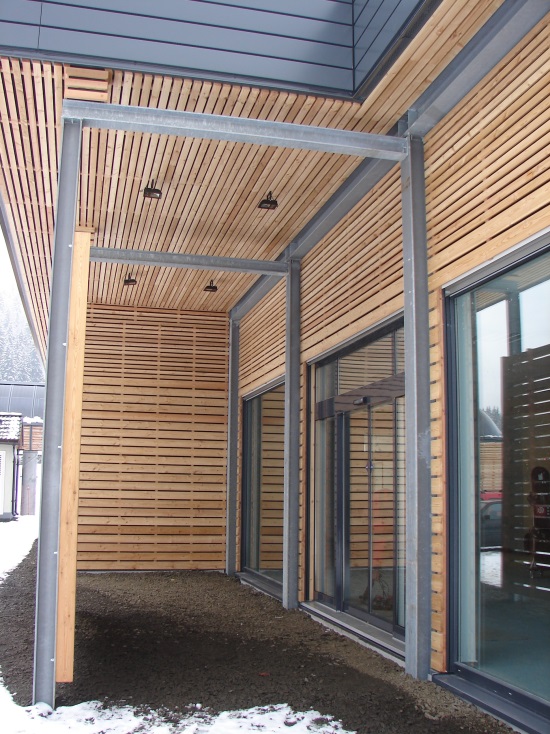 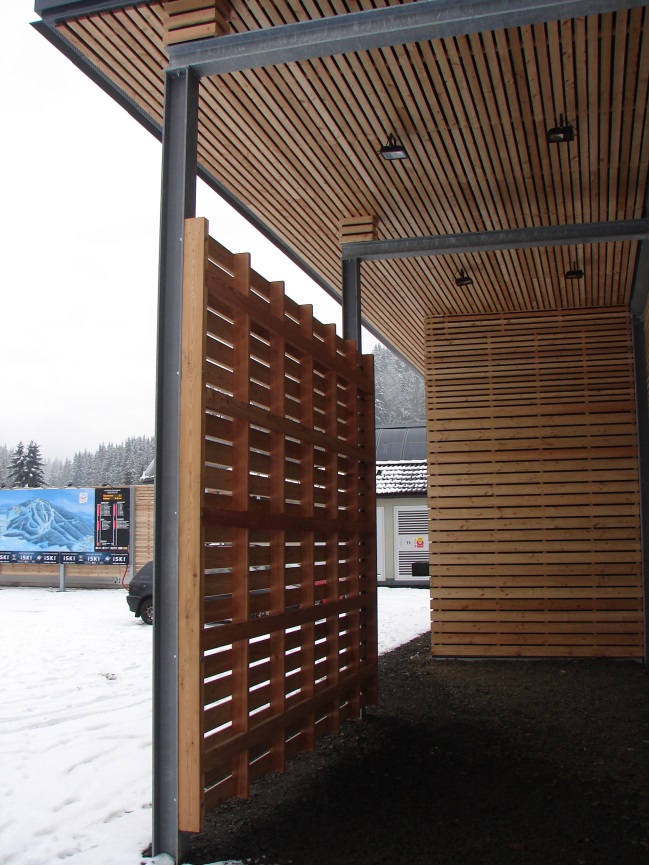 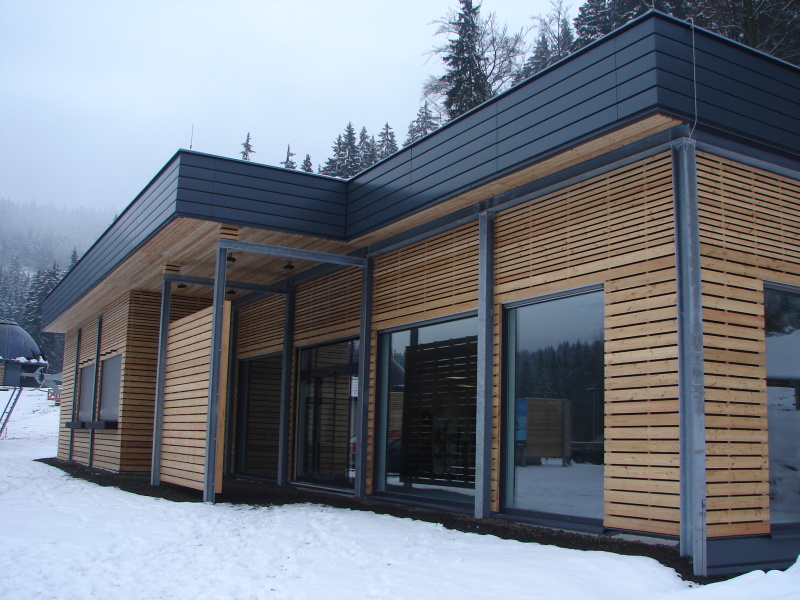 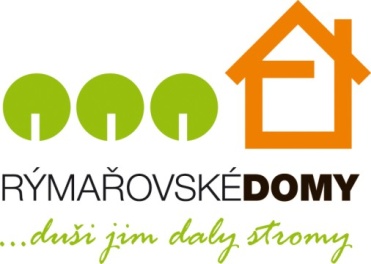 SKI areál Plešivec – Pstruží   Realizace: prosinec 2013
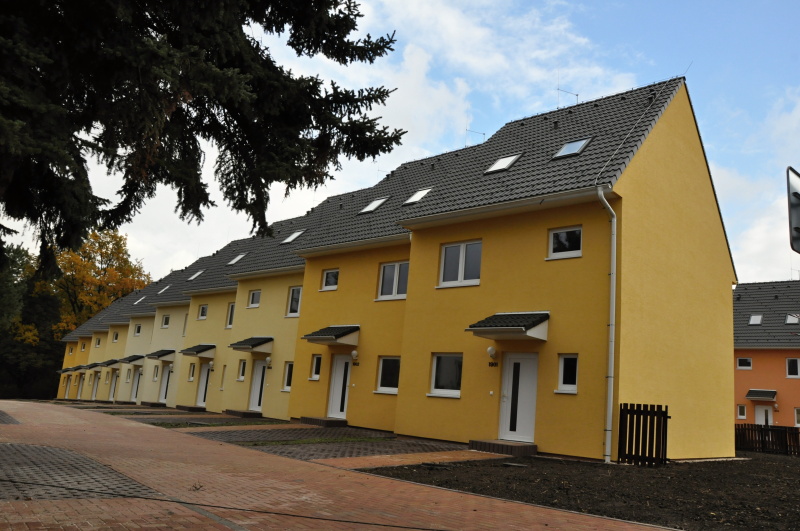 Projekt  
Úvaly u Prahy           
Realizace: 2013 - 2014
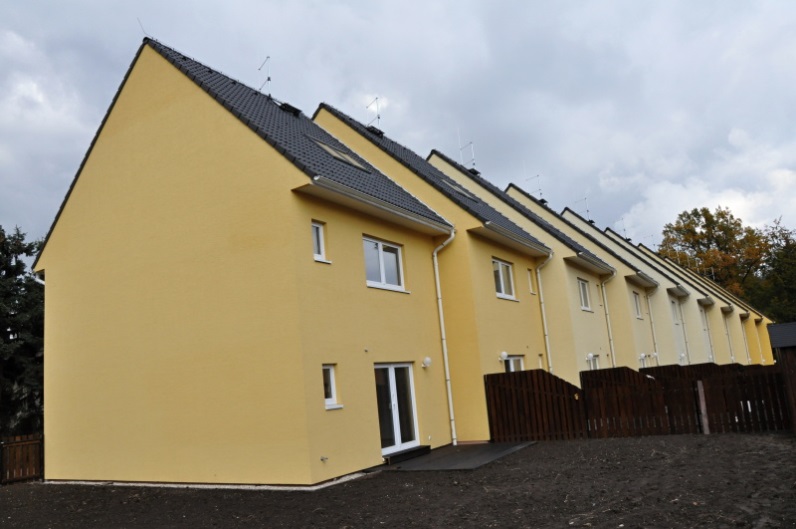 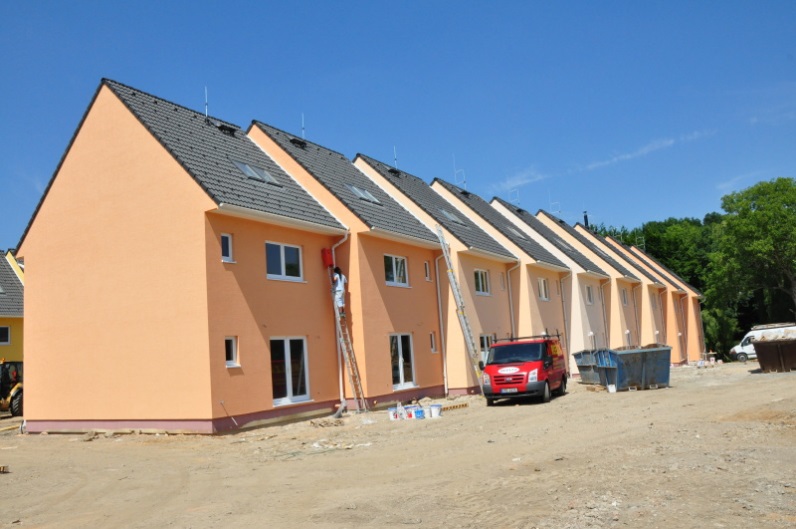 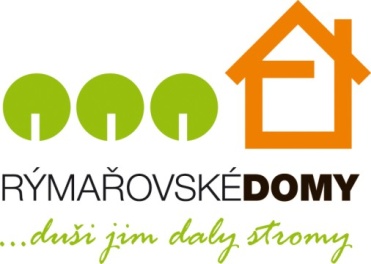 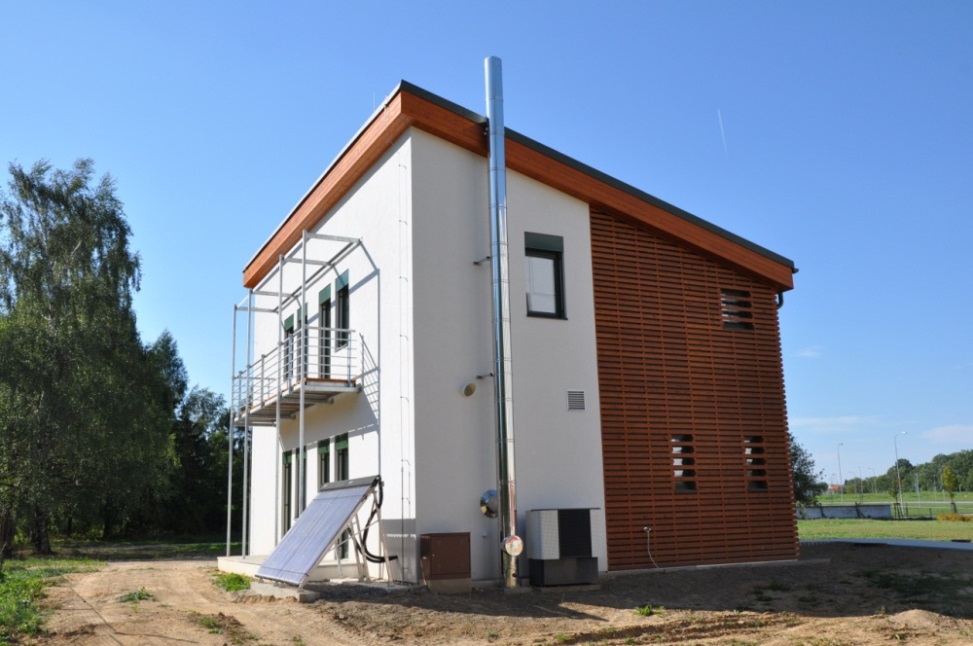 Projekt Výzkumného a inovačního centra Moravskoslezského dřevařského klastru o.s. (MSDK) vznikl na základě snahy přiblížit studentům, pedagogům a široké veřejnosti prostředí nízkoenergetické a ekologické stavby. Výsledkem je moderní dřevostavba v pasivním energetickém standardu s možností sledovat teplotní a vlhkostní chování konstrukce a vnitřního prostředí, se sestavou nejčastěji používaných topných zdrojů, a také sledovaní deformace a sedaní pod základy, a jiné výstupy.
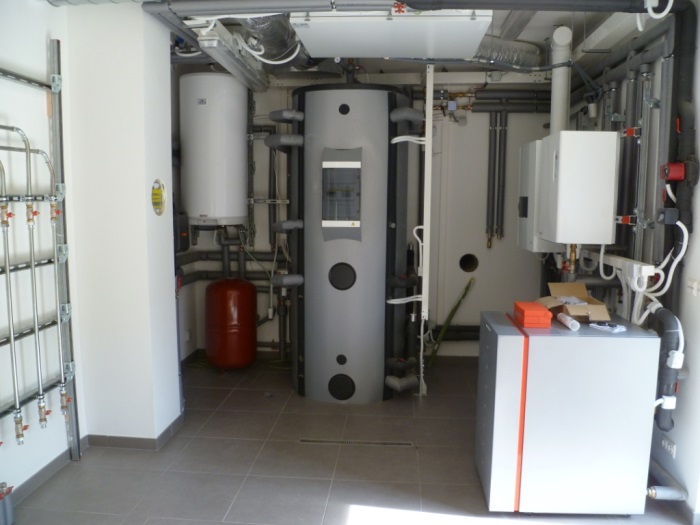 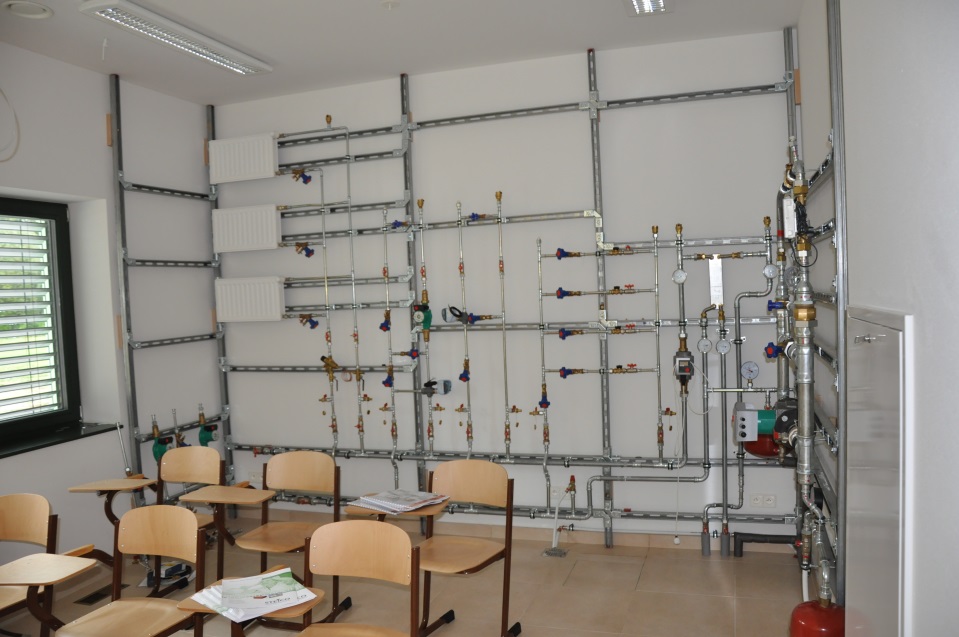 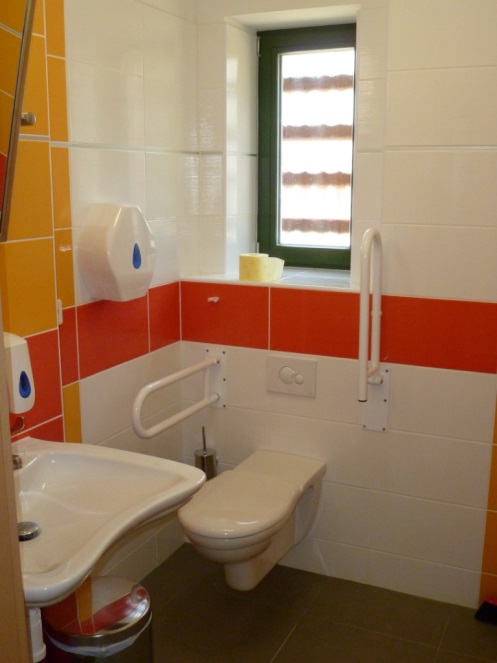 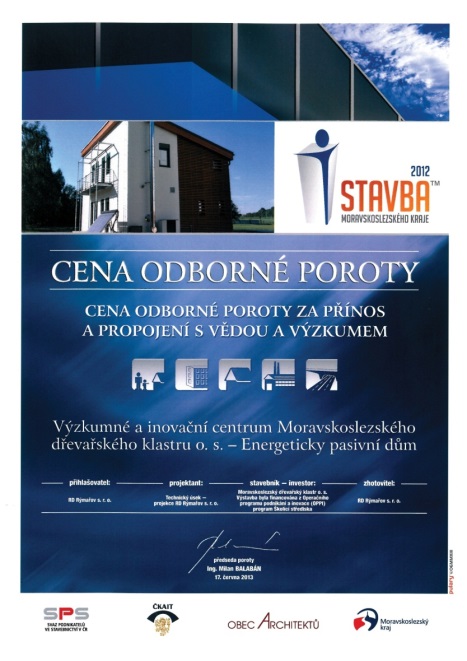 MSDK Výzkumné a 
inovační centrum, Ostrava
Realizace: 2012
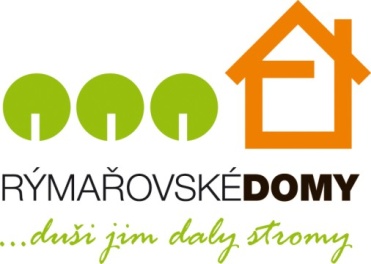 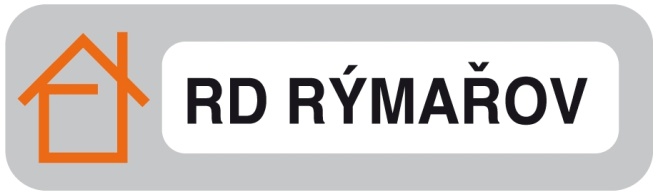 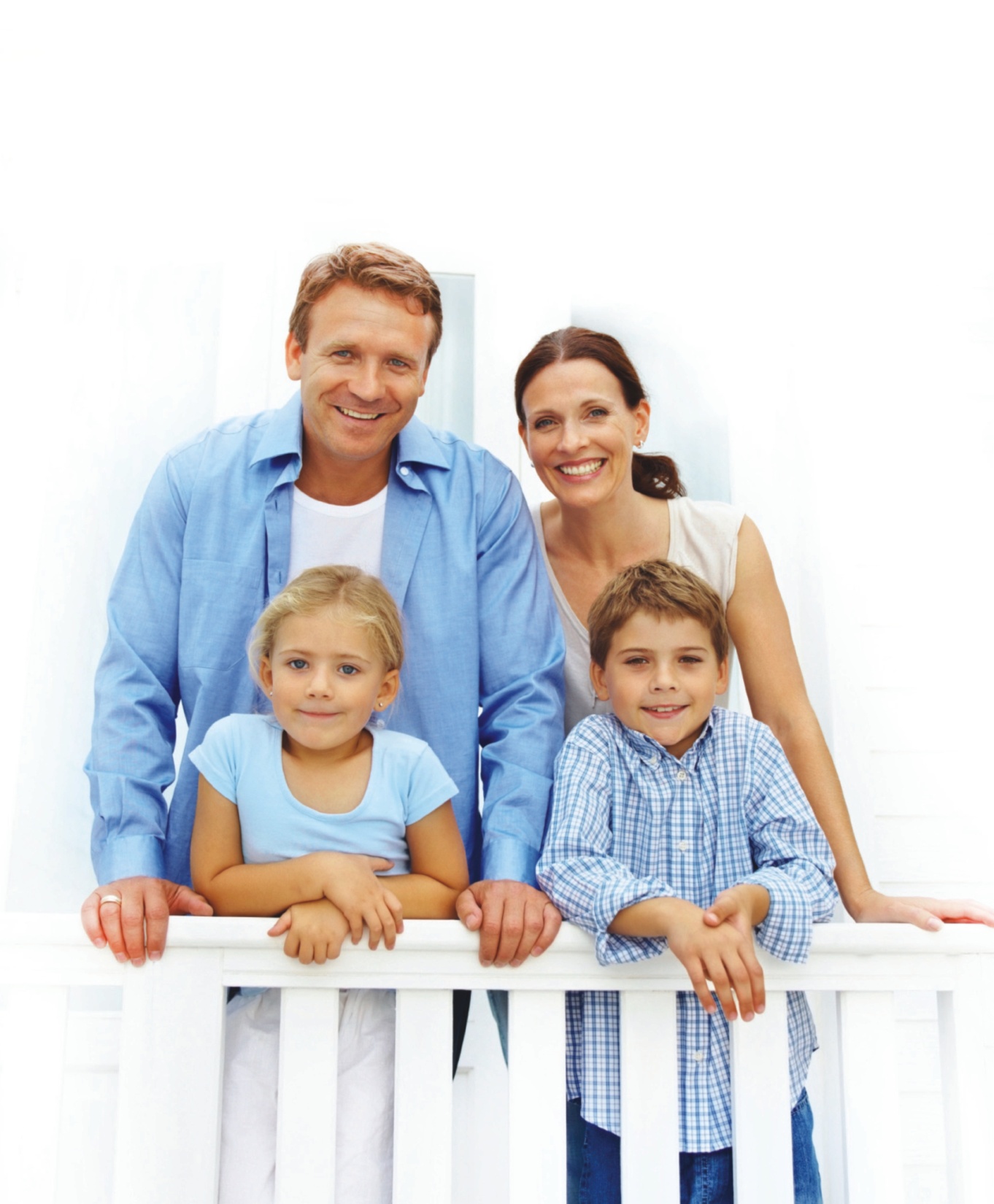 Sídlo společnosti
a výrobní závod:

RD Rýmařov s. r. o.
8. května 1191/45
795 01 Rýmařov
Tel.: +420 554 252 111
Fax: +420 554 252 333

info@rdrymarov.cz
www.rdrymarov.cz
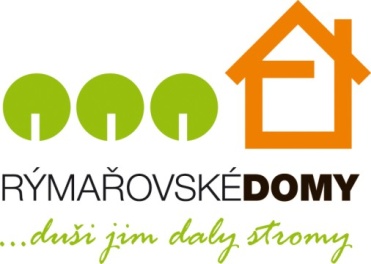 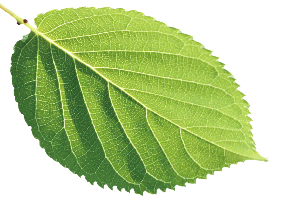